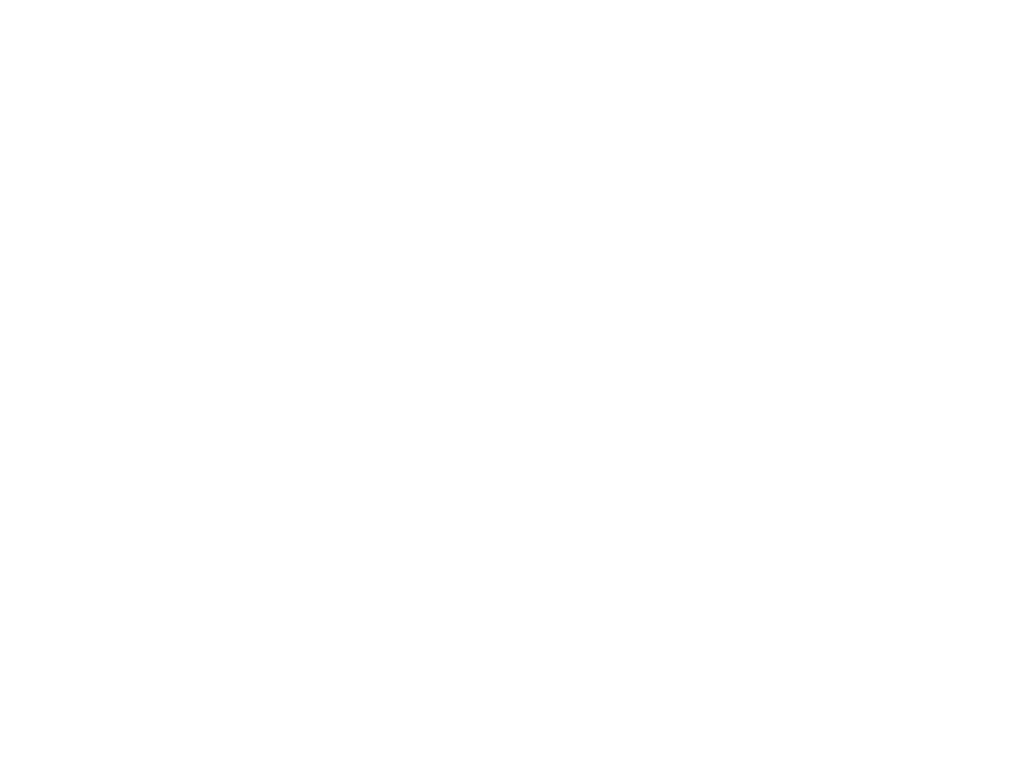 Head & Neck Trauma
Dr. Mohammad aloulah, MBBS, SBORL(c)Assistant Professor  King Saud University
Otolaryngology Consultant
l
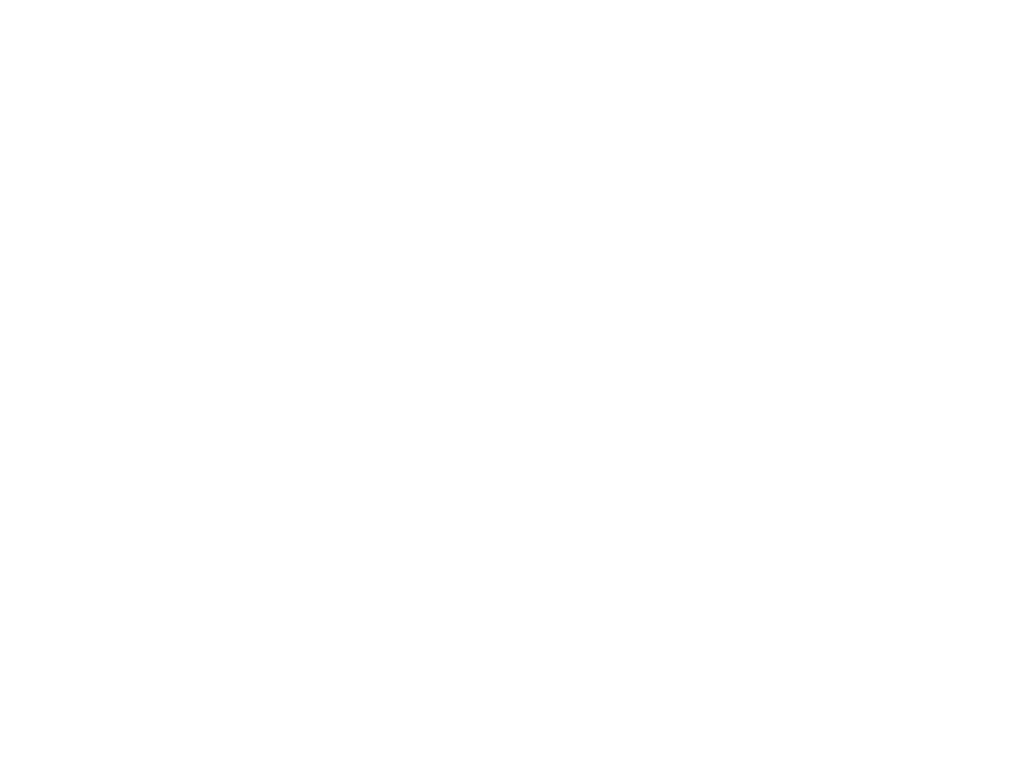 Mechanisms of Trauma
• MVA
• Iatrogenic
• Burns and frostbite
• Noise
• Barotrauma
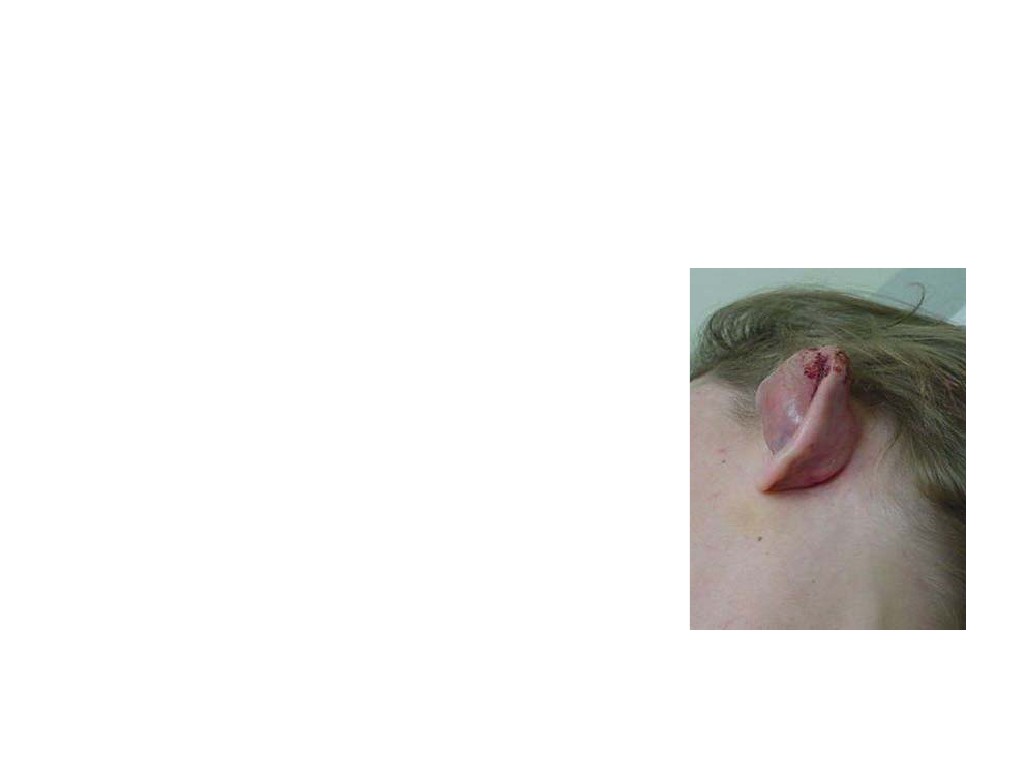 Auricle injuries
• Hematomas
separate the perichondrium (bloodsupply) from the cartilage
Æexcise fibrous tissue
• Apply pressure dressing , drain
• Avulsion:
- Reimplantation
- Microvascular anastomosis
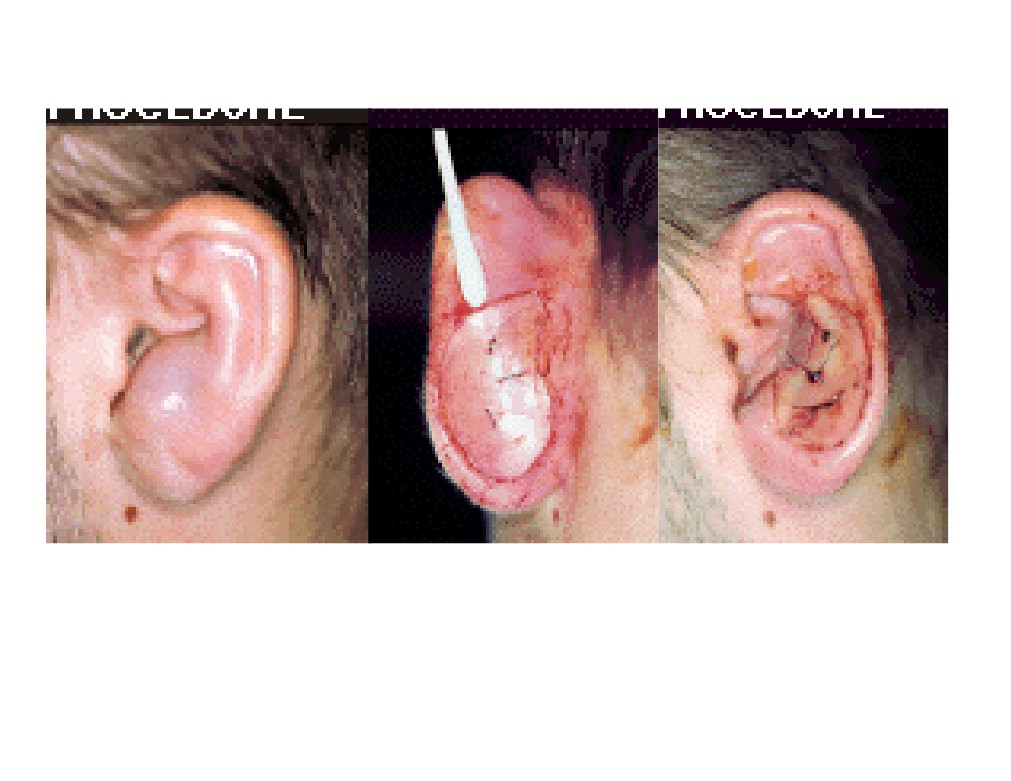 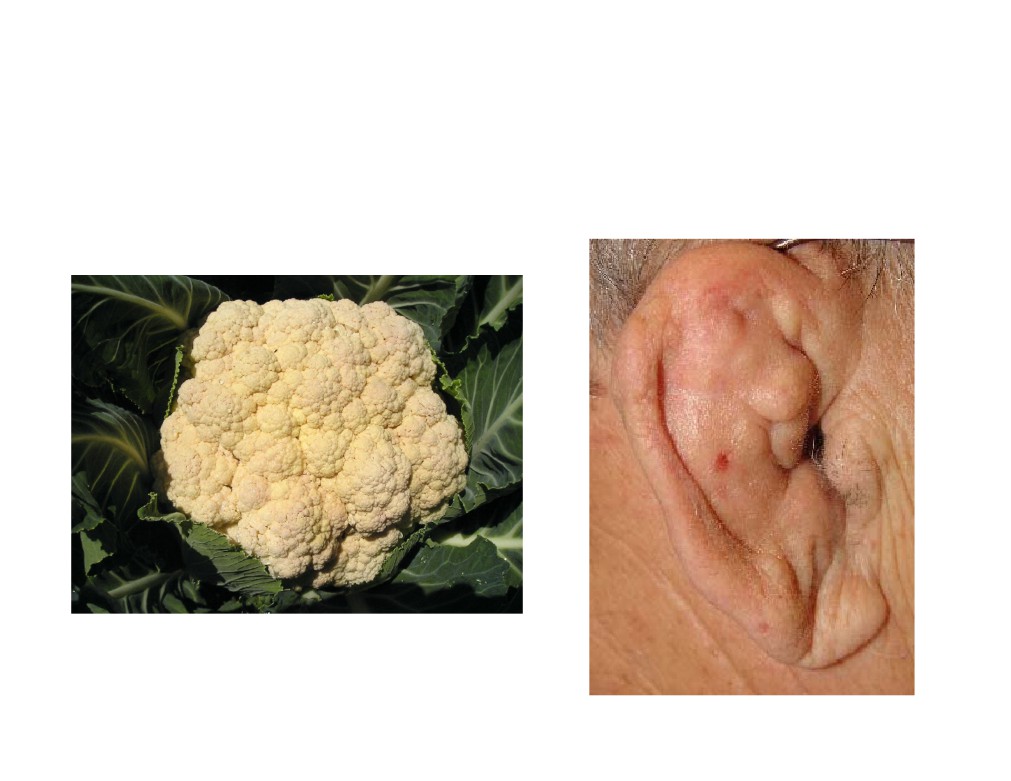 Cauliflower Ear
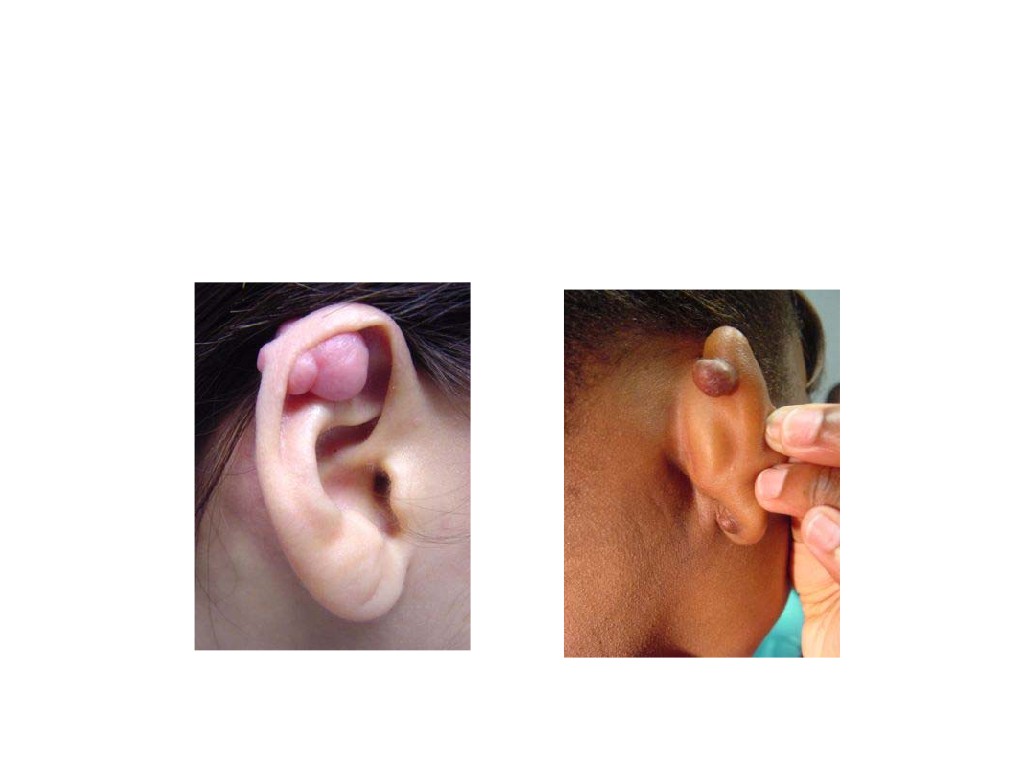 Complications of Ear-Piercing
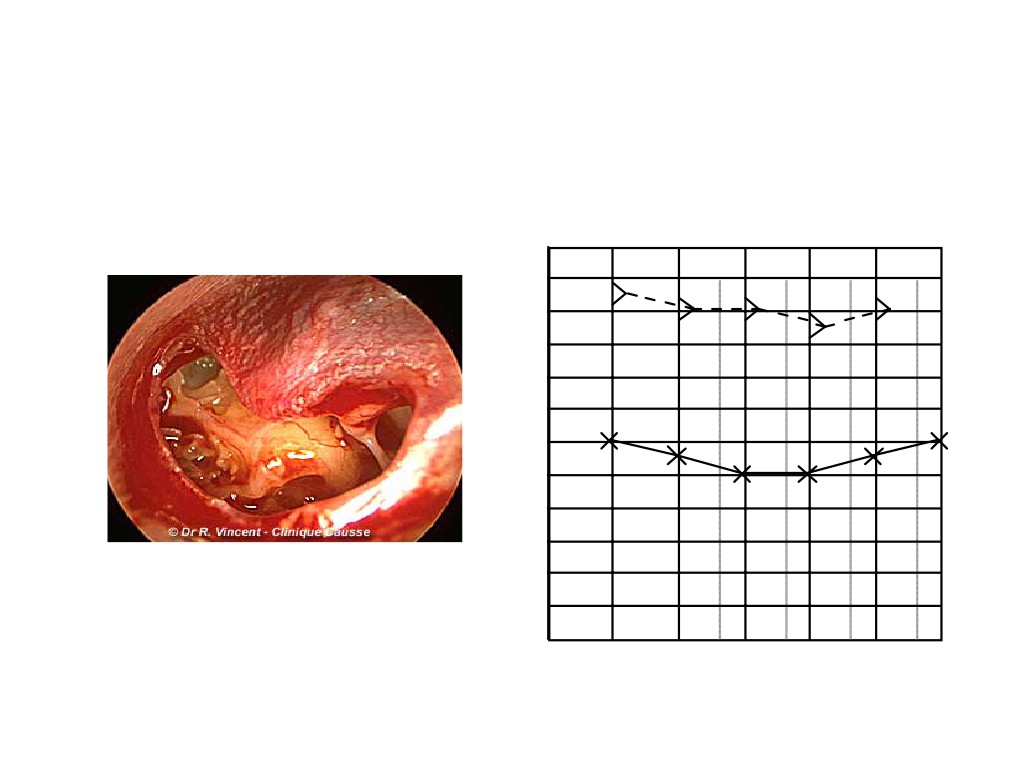 Case
LEFT EAR (AS)
250	500	1000	2000	4000	8000
0
102030405060708090
NR IPSI & CONTRA
100
1
110
1
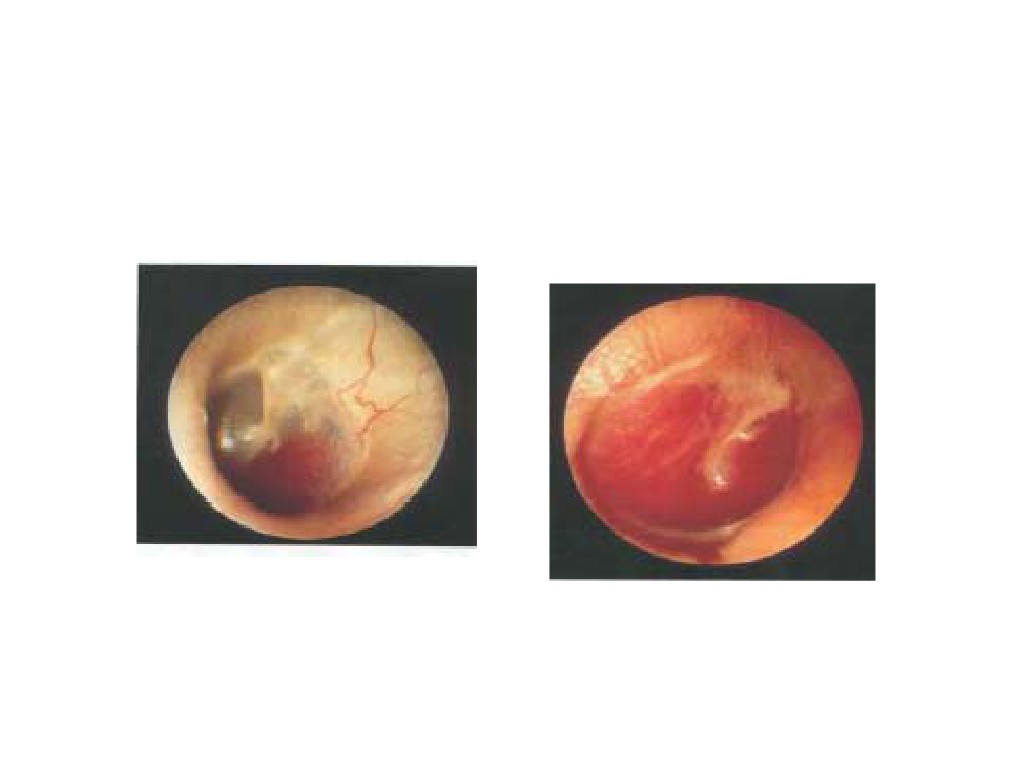 Hemotympanum
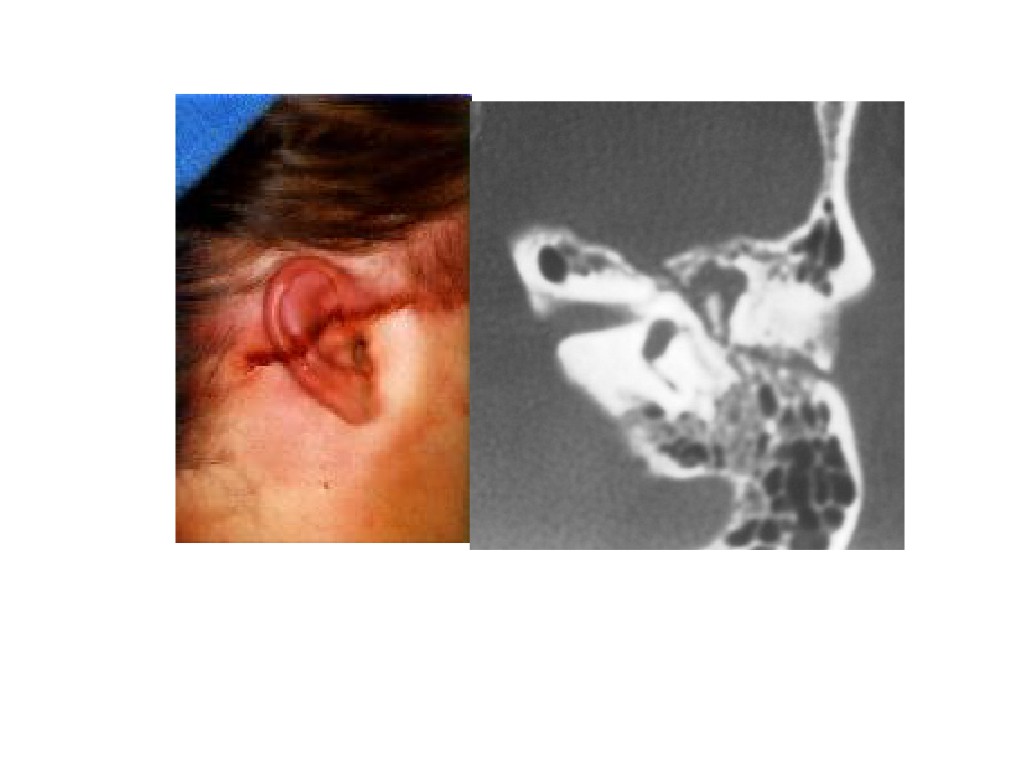 R
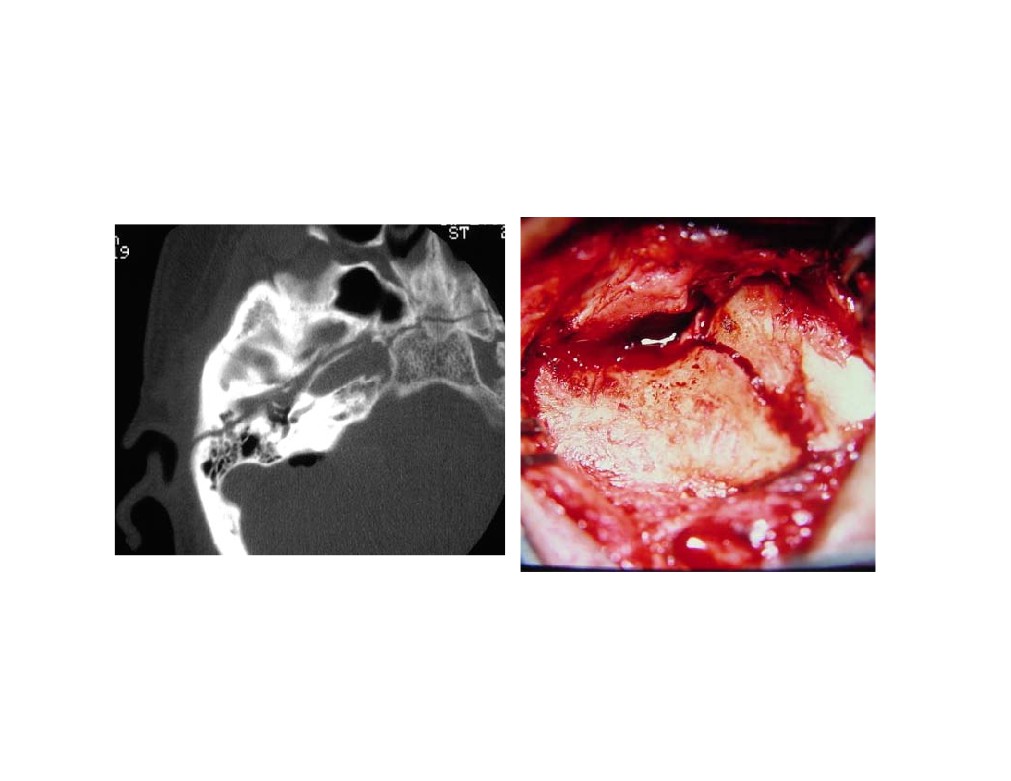 Longitudinal TB#
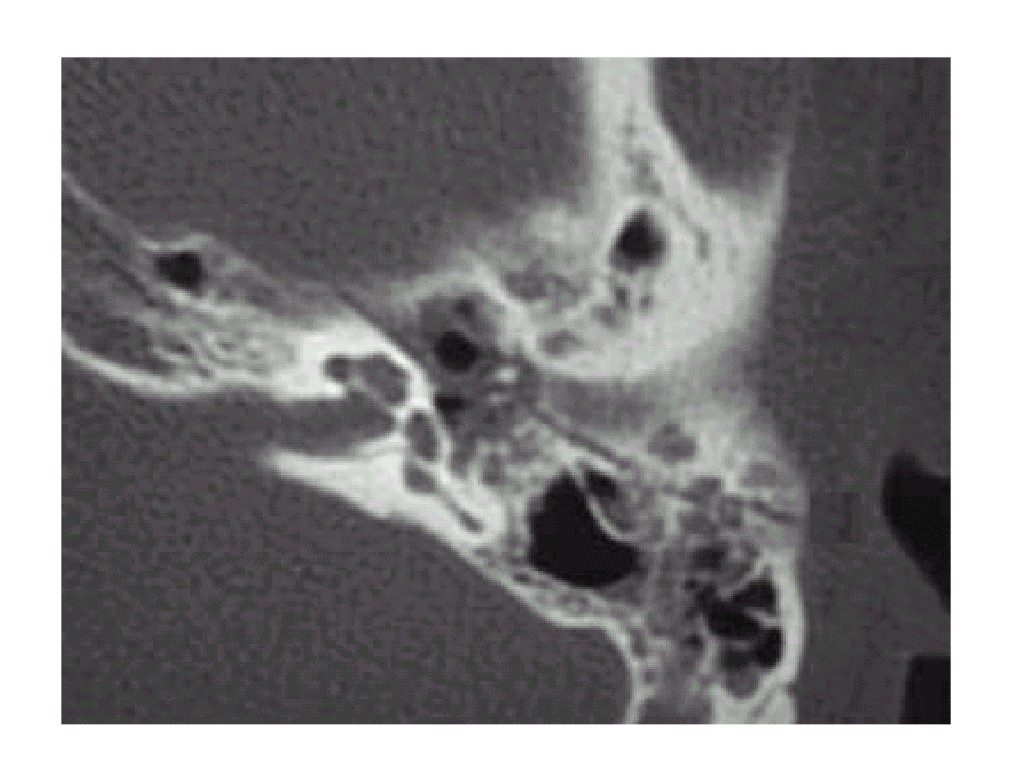 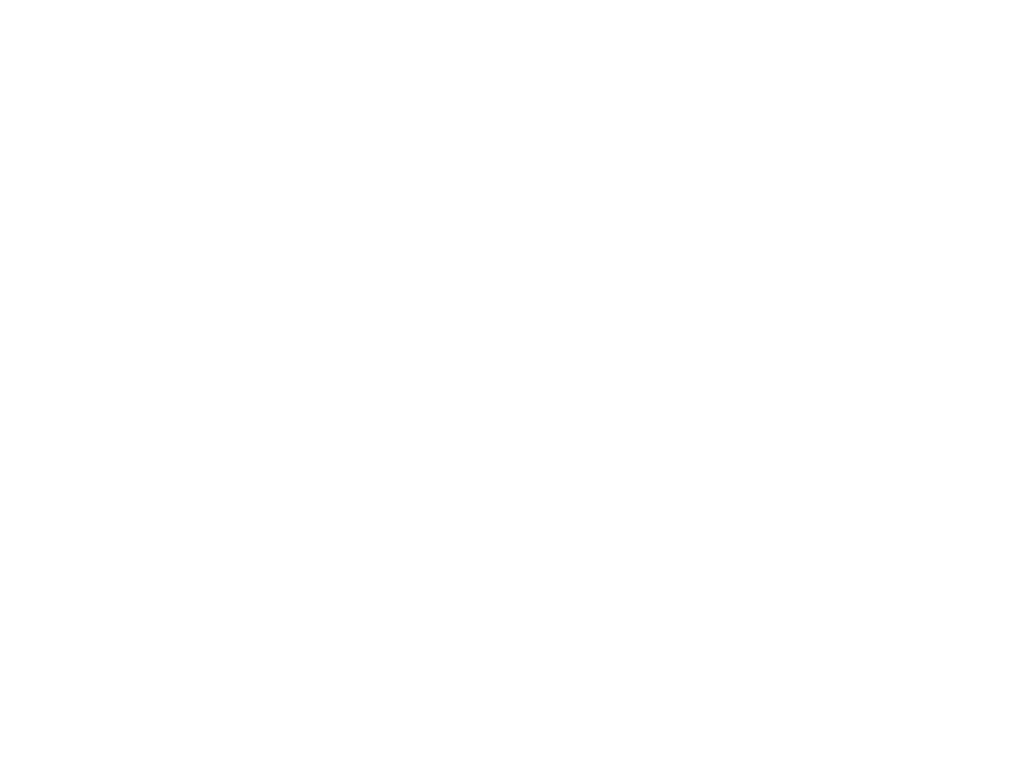 Complications of TB#
• Hearing loss
• Vertigo
• Tinnitus
• Facial paralysis
• CSF leak
• Carotid injury
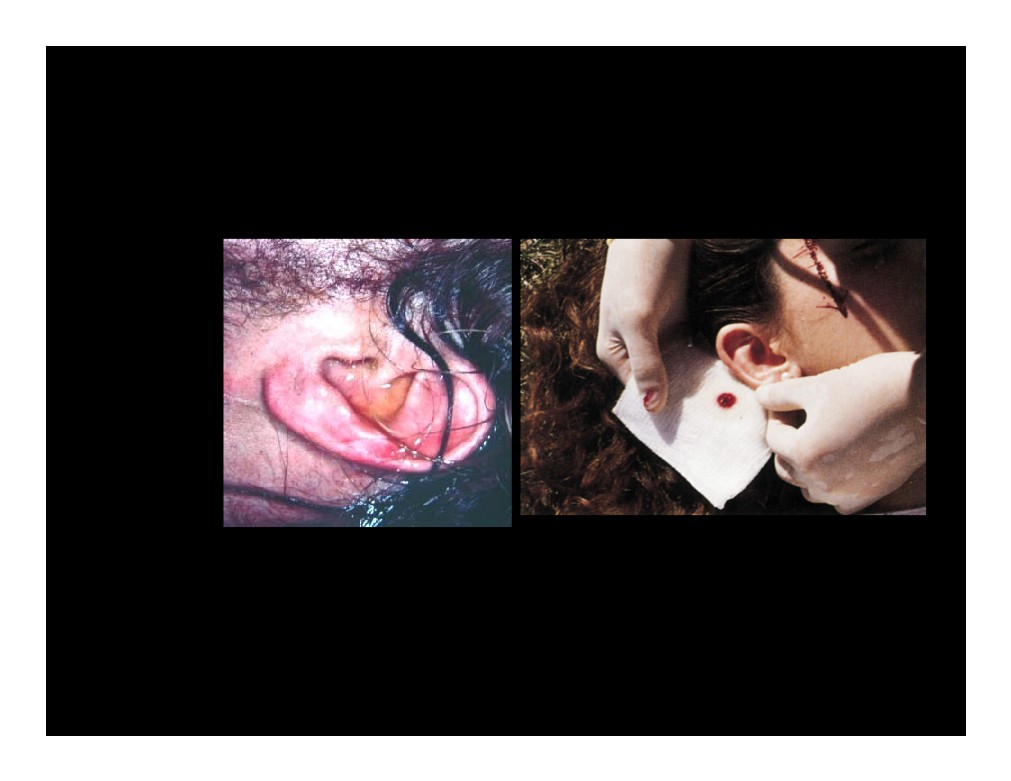 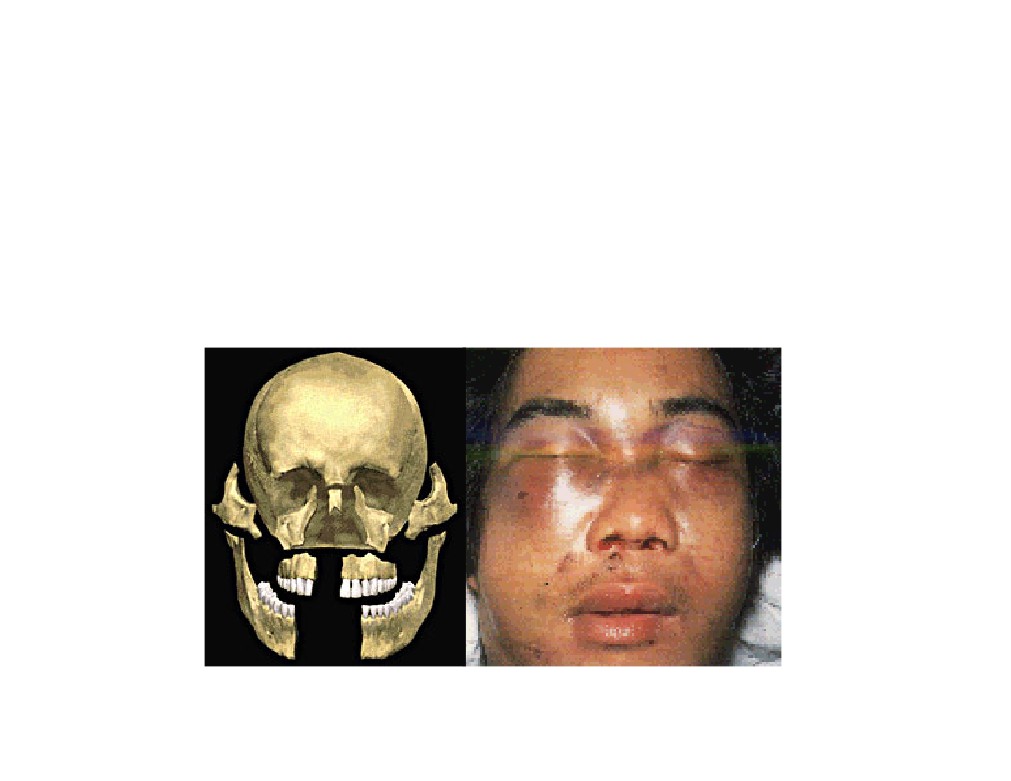 Naso-orbital Ethmoid andFrontal Sinus Fractures
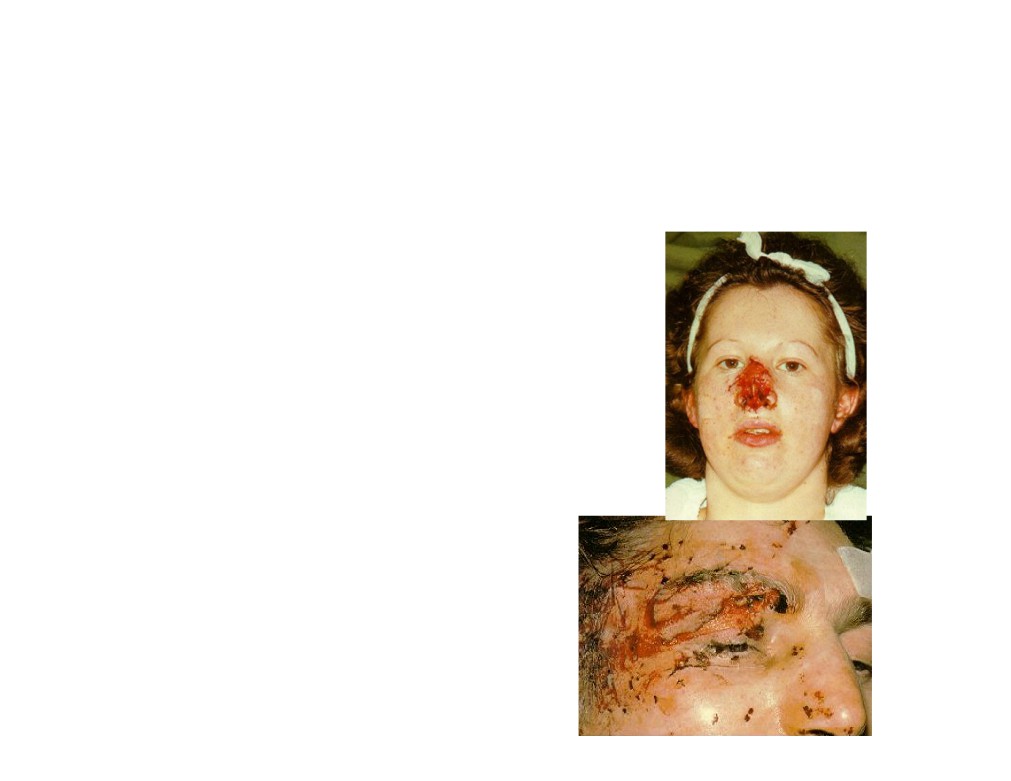 Naso-orbital Ethmoid Fractures
Failure of Diagnosis
Leads to SignificantFacial Deformities
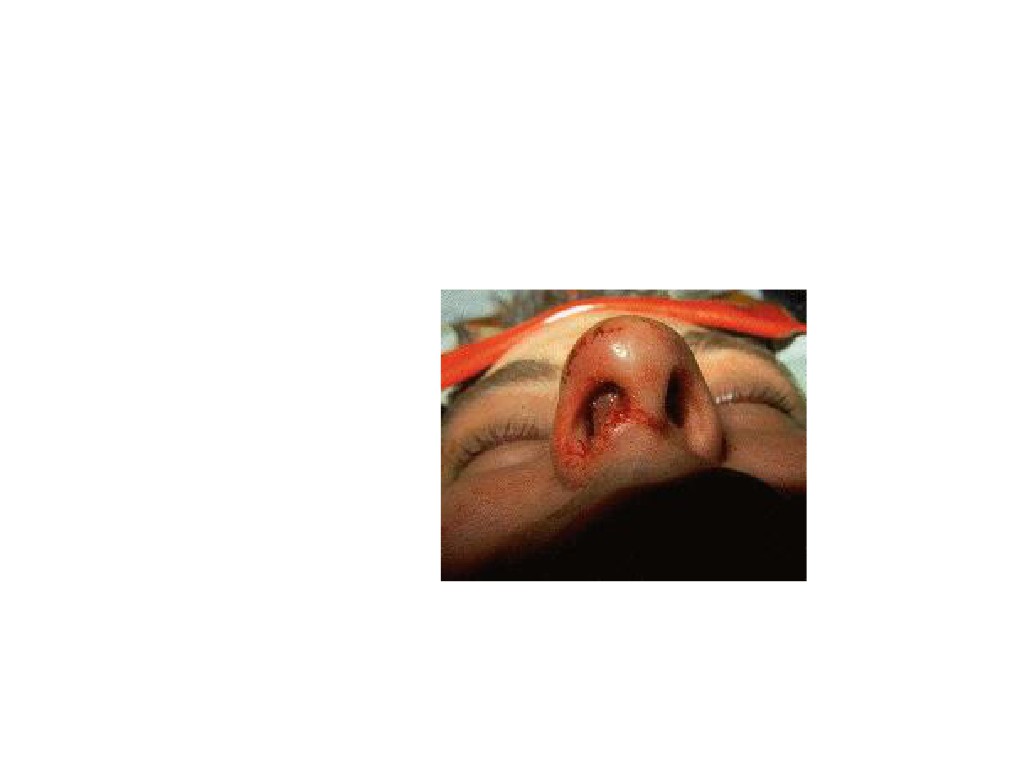 Septal hematoma
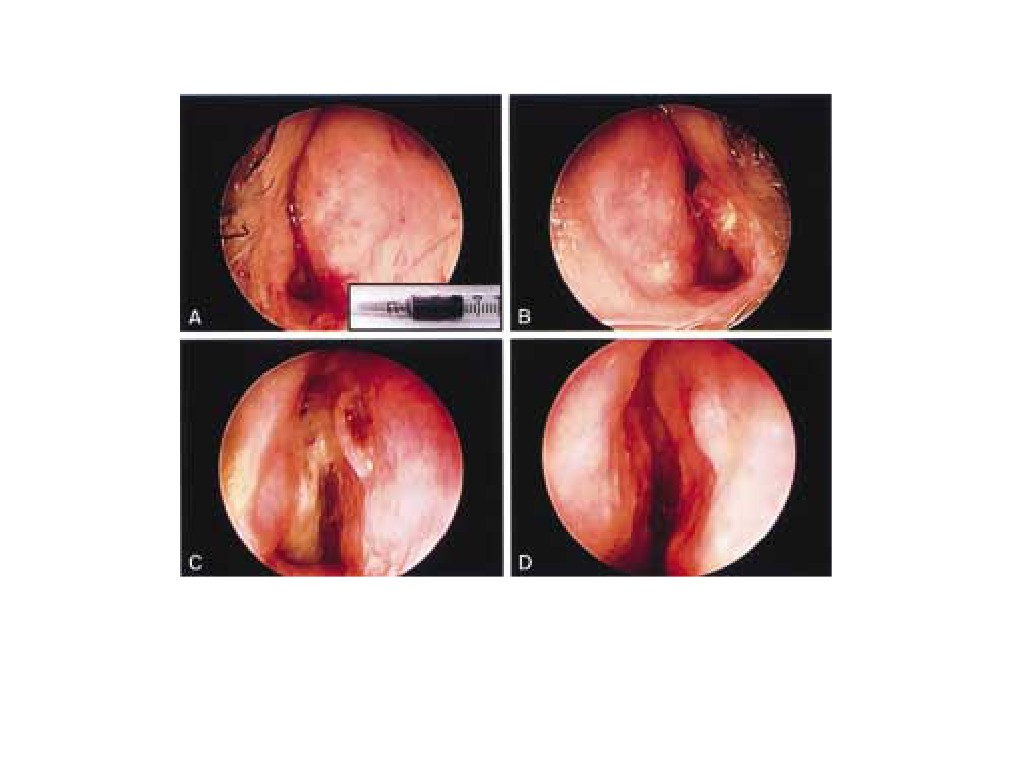 Nasal Fracture with Septal Hematoma
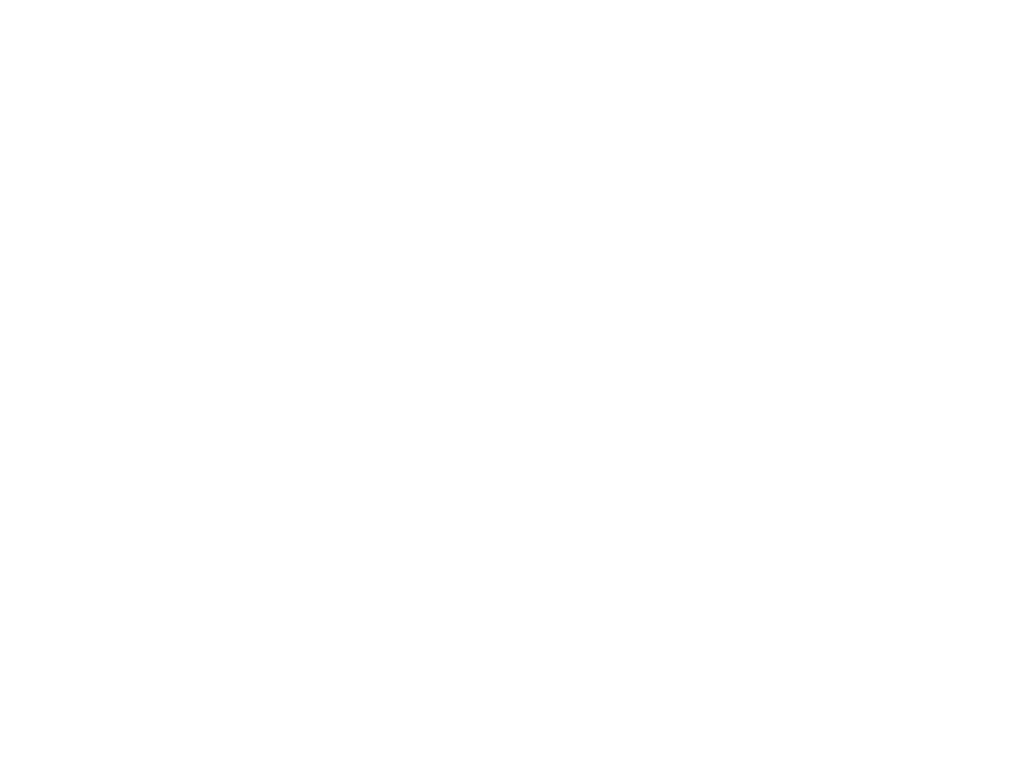 Complication
Nasal Deformity
- Flattened Nasal Dorsum
- Septal Deviation /  Dislocation
Intracranial Involvement
- Cerebrospinal Fistula
- Pneumocephalus
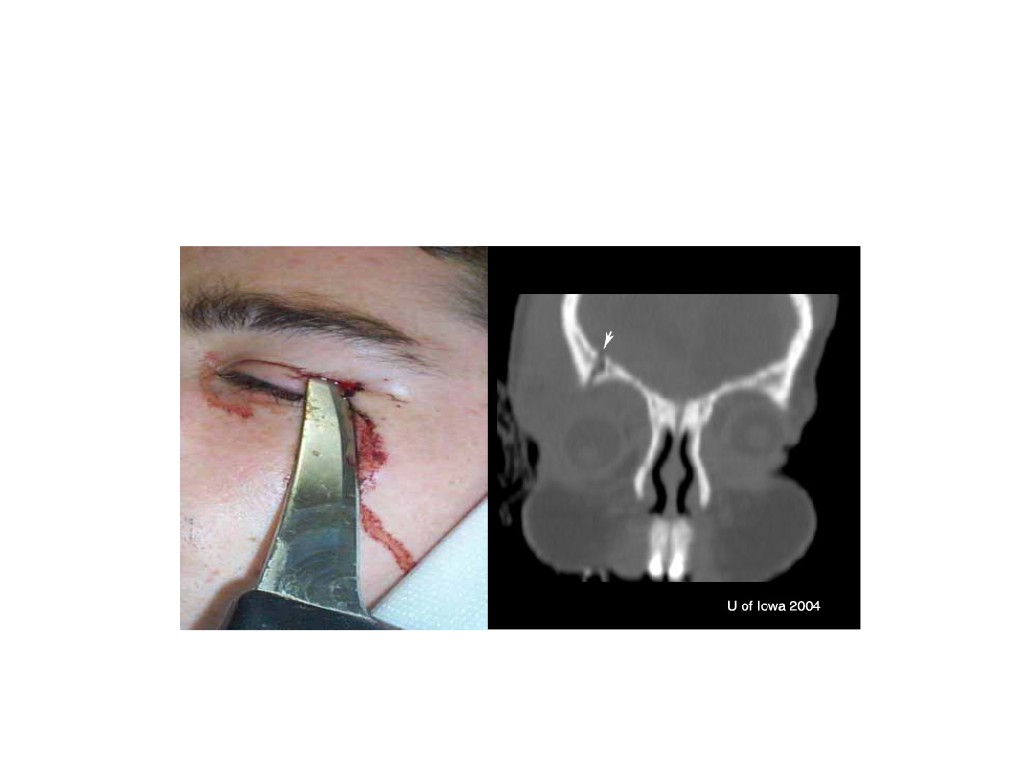 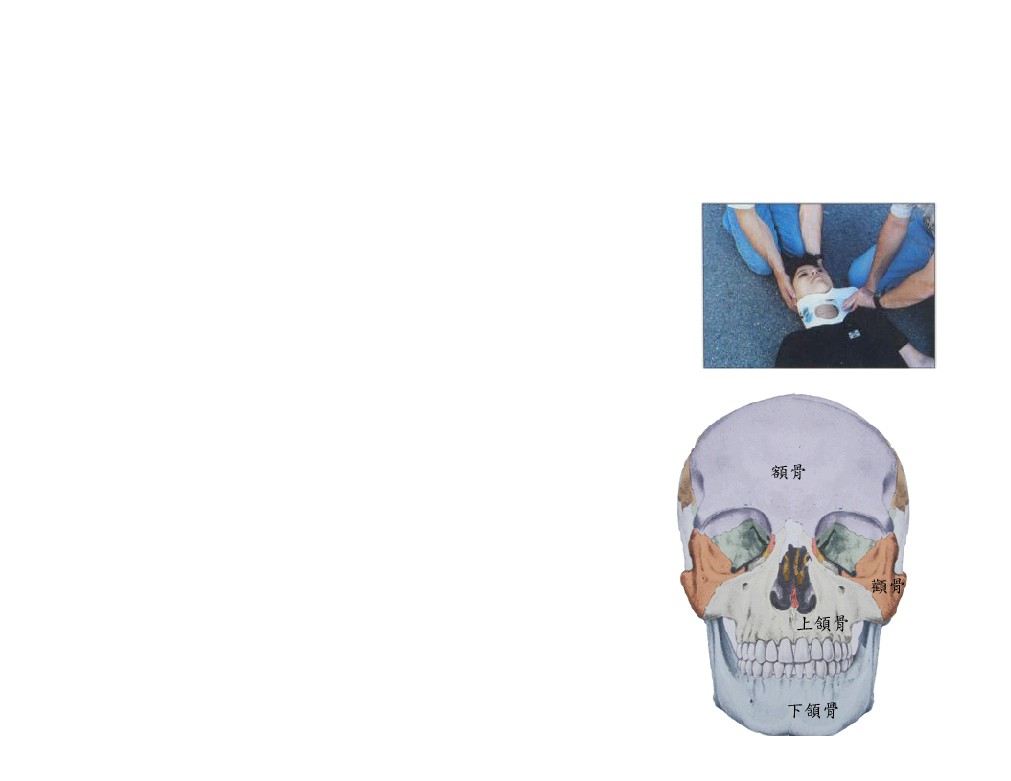 Goals of Management
• ABC
• Soft Tissue Repair
• Framework Reconstitution
- Nasas Region
- Orbital
- Nasal Support
- Sinus
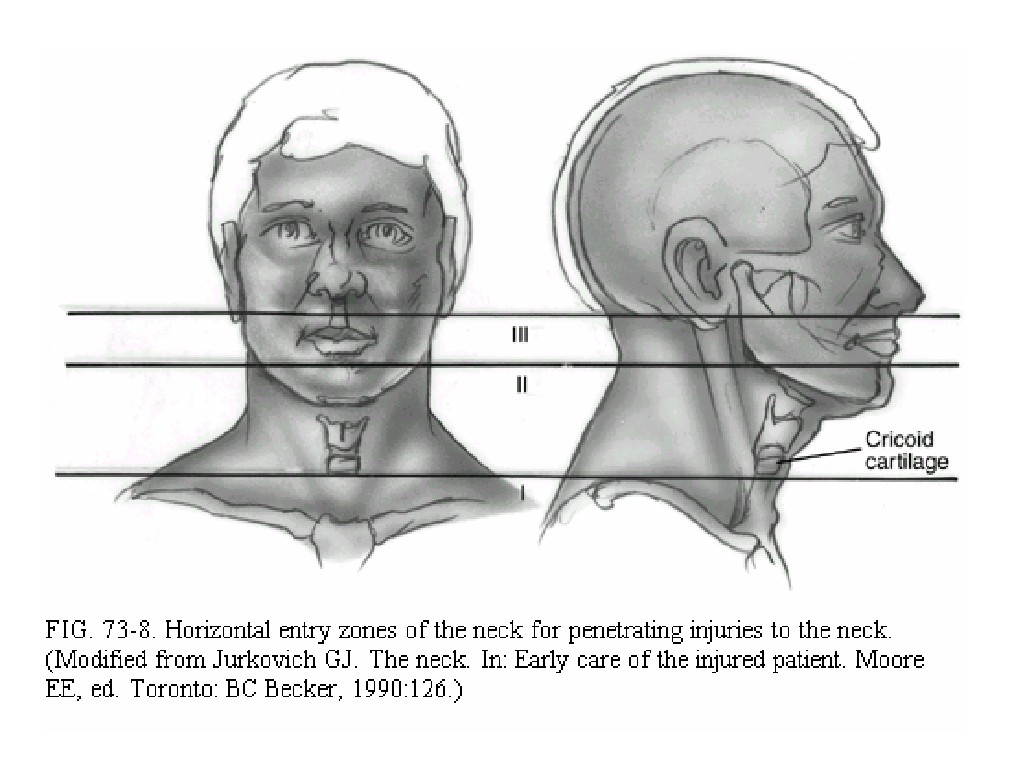 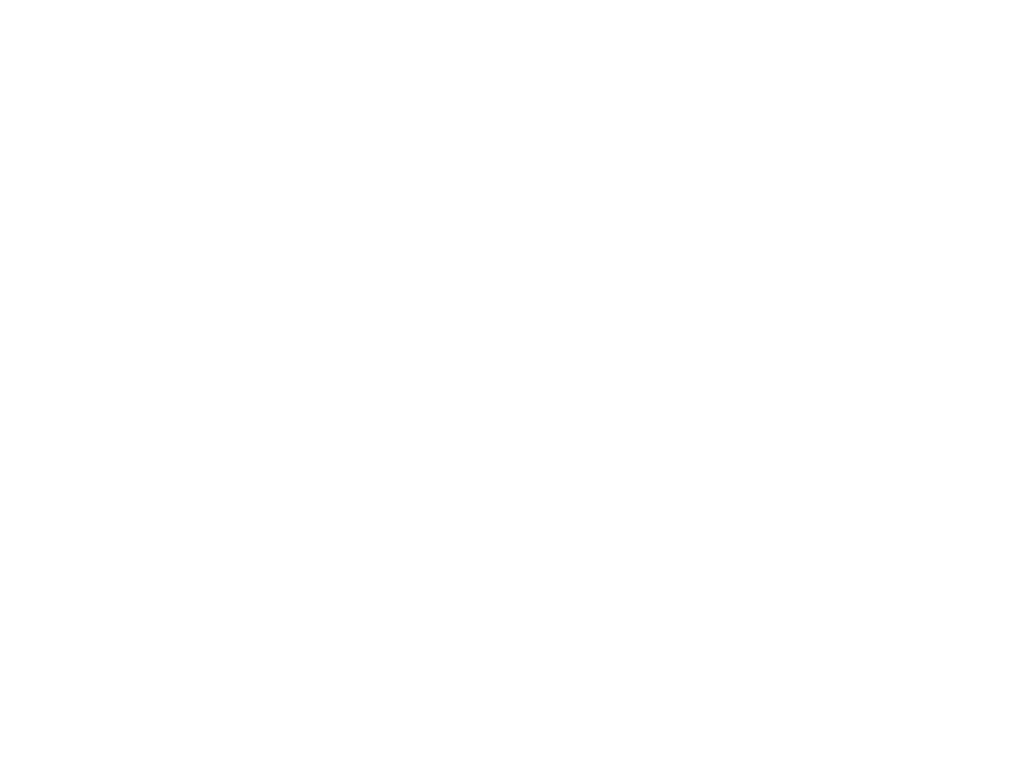 Anatomy/Zone I
• Cricoid Æ sternum and clavicles
• Contains the
- Subclavian arteries and veins
- Dome of the pleura
- Esophagus
- Great vessels of the neck +recurrent nerve
- Trachea
• S/S may be hidden from inspection in themediastinum or chest
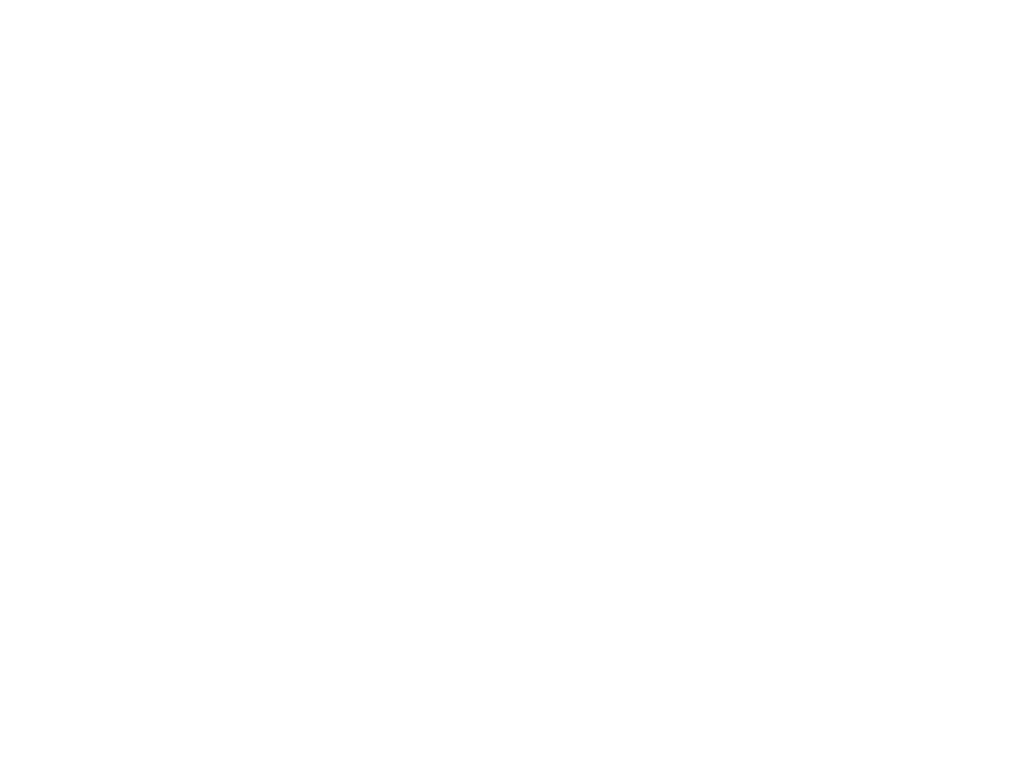 Anatomy/Zone II
• Cricoid Æ Angle of the mandible
• Contains the
- Larynx
- Pharynx
- Carotid artery and jugular vein
- Phrenic, vagus, and hypoglossal nerves
• Injuries here are seldom occult
• Common site of carotid injury
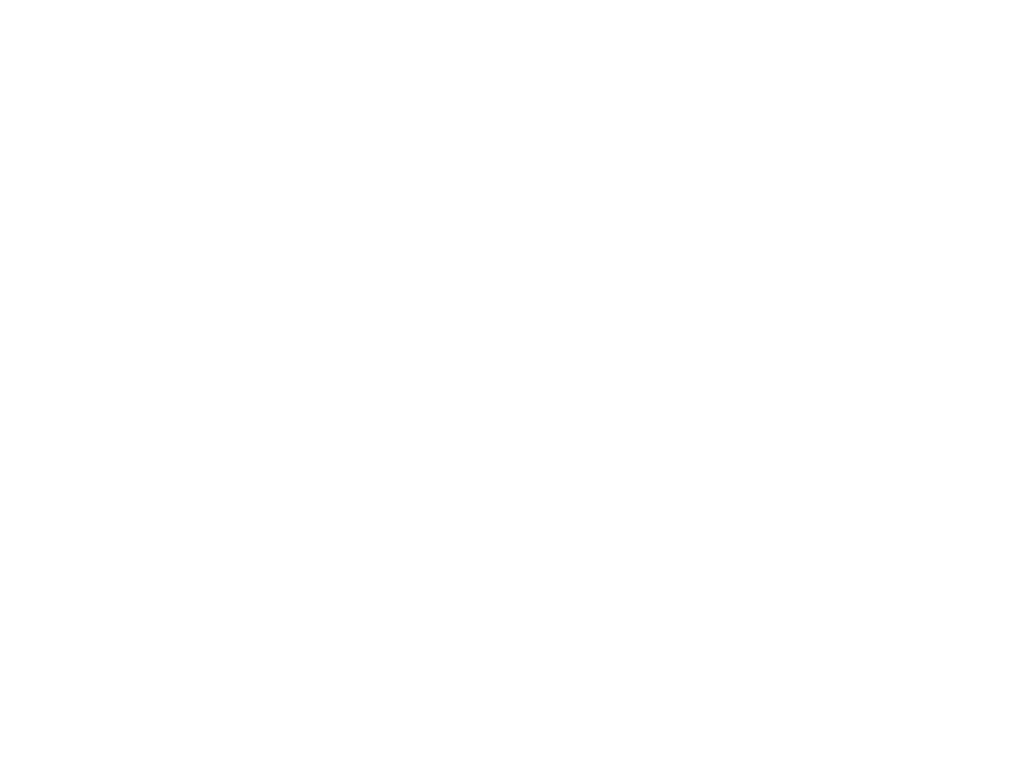 Anatomy/Zone III
• Lies above the angle of the mandible
• Contains the
- Internal and external carotid arteries
- Vertebral artery
- Several cranial nerves
• Vascular and cranial nerve injuries common
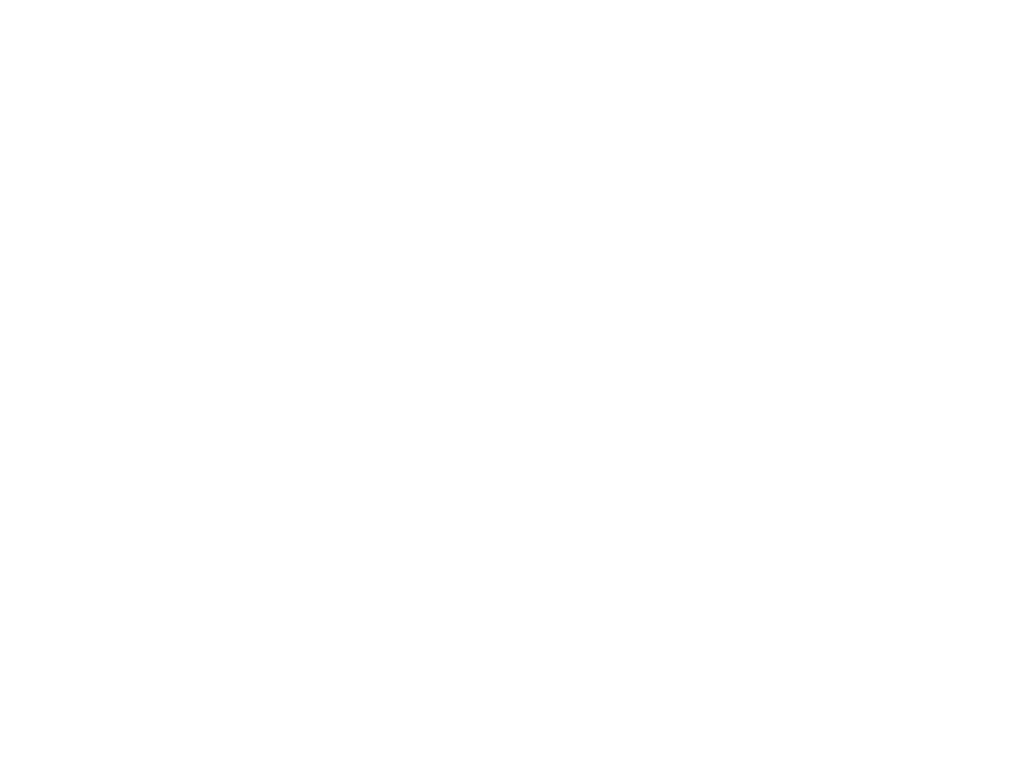 History
• Obtain from witnesses, patient
• Mechanisms of injury - stab wounds,
gunshot wound, high-energy, low-energy
• Estimate of blood loss at scene
• Any associated thoracic, abdominal,extremity injuries
• Neurologic history
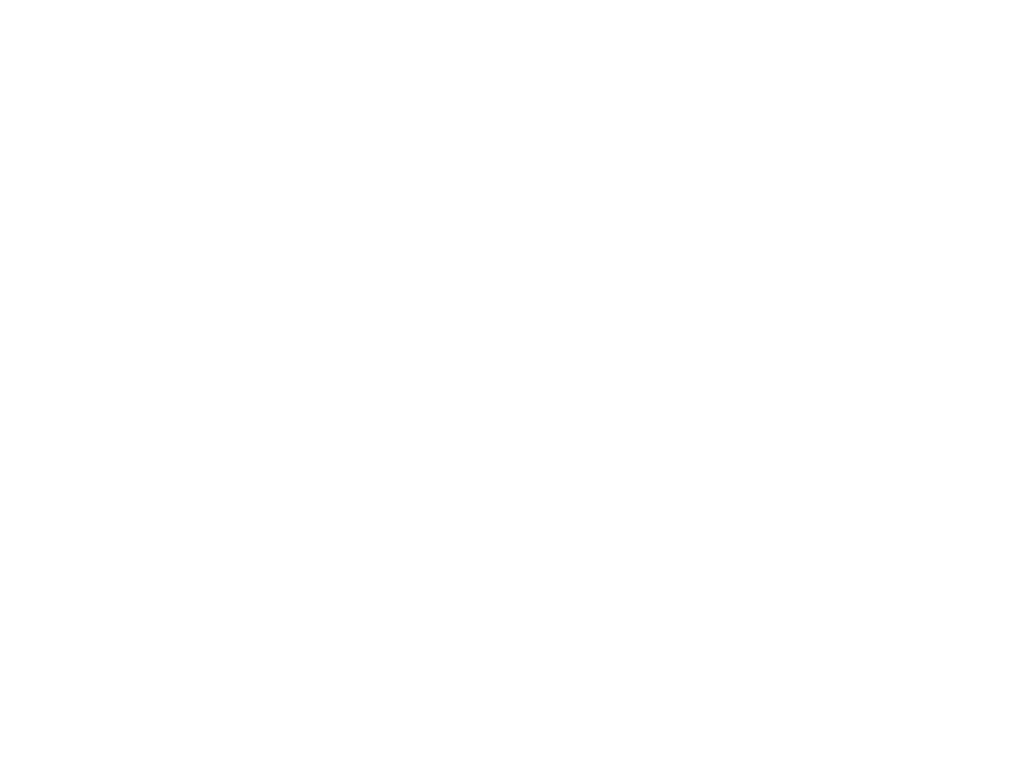 Physical Examination
• Thorough head and neck exam
• Palpation and stethoscope (thrills and bruits)
• Neuro exam: mental status, cranial nerves, andspinal column
• Examine the chest, abdomen, and extremities
• Be sure to examine the back of the patient as
• Don’t blindly explore wound or clamp vessel
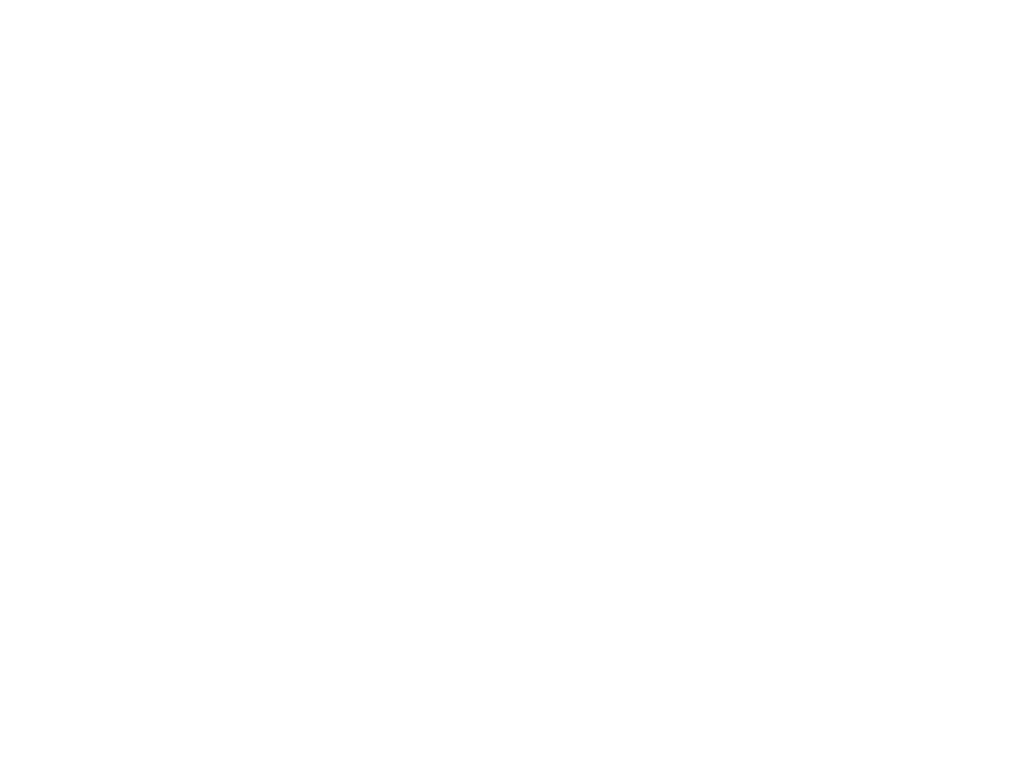 Radiographs
• CXR - inspiratory/expiratory /Lateral
• Cervical spine film to rule out fractures
• Soft tissue neck films AP and Lateral
• CT Scan
• Arteriograms, contrast studies as indicated
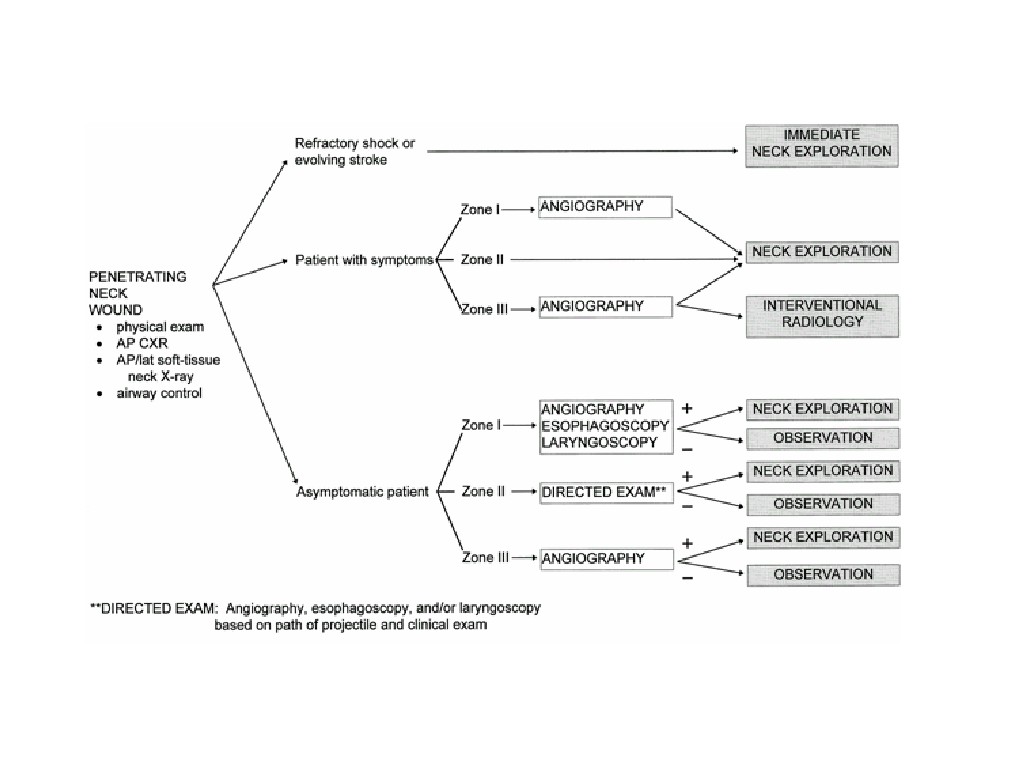 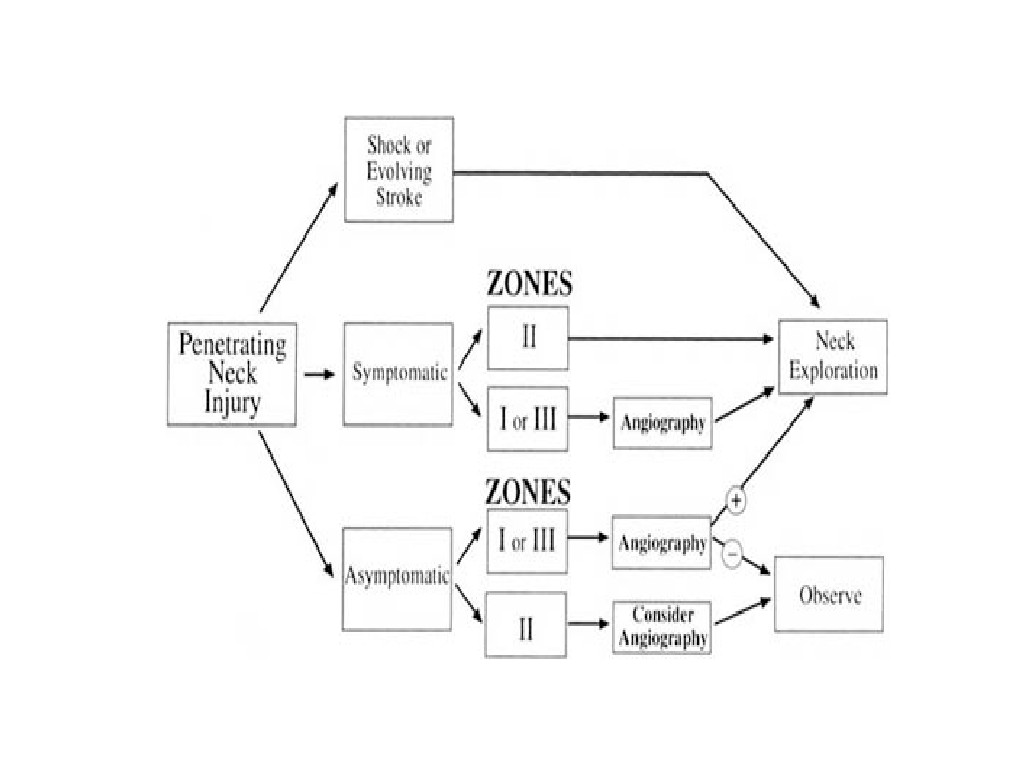 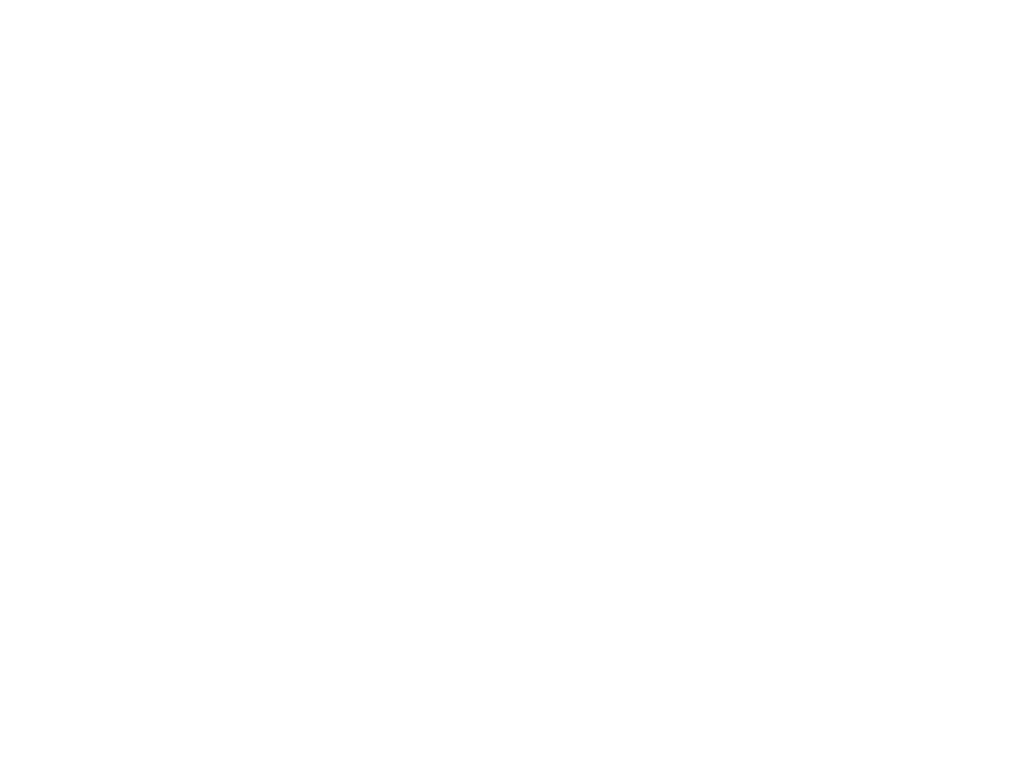 Intubation: Indications
• Failure to oxygenate
• Failure to remove CO2
• Increased WOB
• Neuromuscular weakness
• CNS failure
• Cardiovascular failure
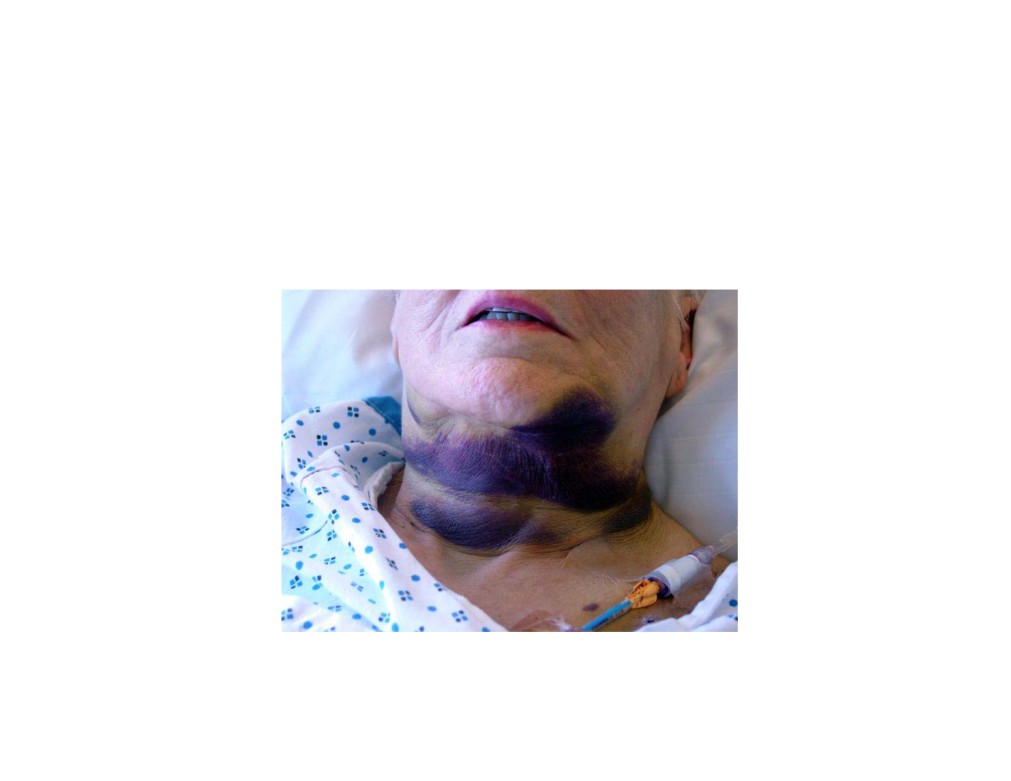 Laryngeal Trauma
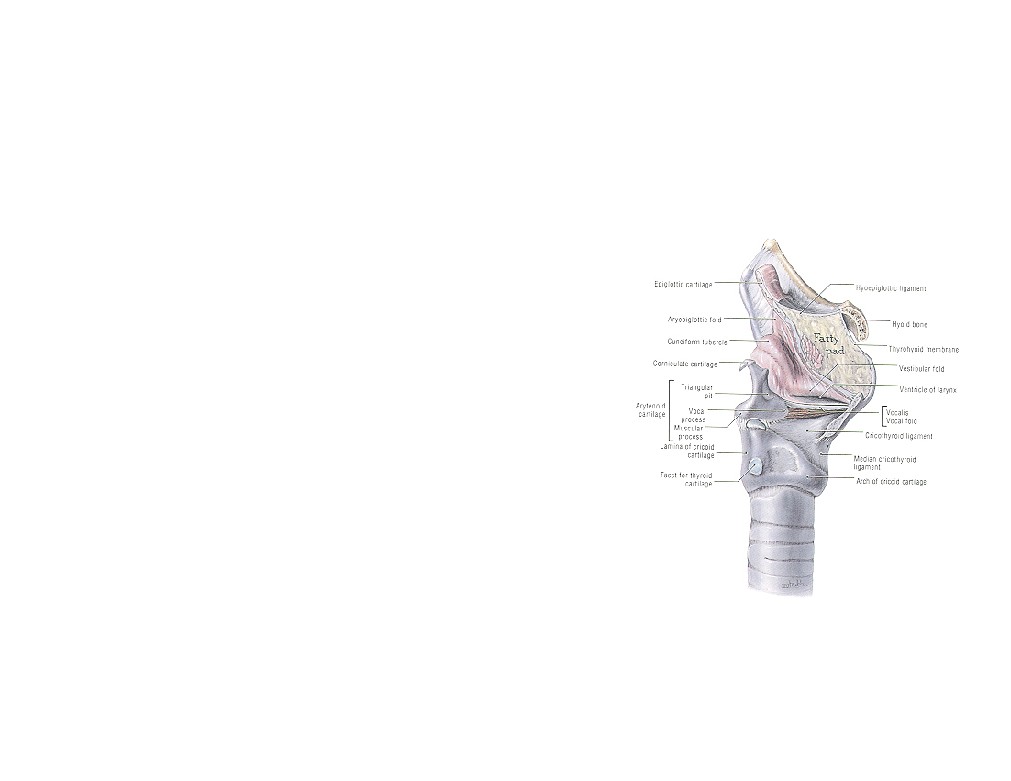 Introduction
• Functions
- Airway
- Voice
- Swallowing
• Well protected (mandible, sternum)
• Support: Hyoid, thyroid, cricoid
• Outcome determined by initial	management
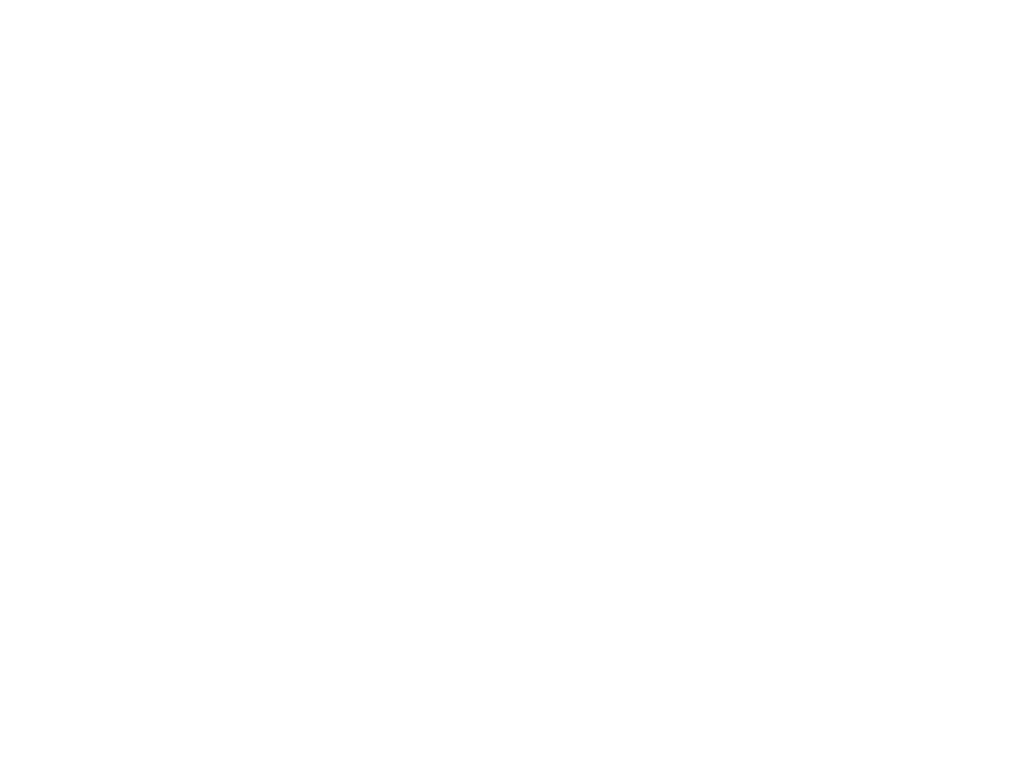 Mechanism of Injury
• Blunt
- MVA, strangulation, clothesline, sports related
- Significant internal damage, minimal signs
• Penetrating
- GSW: damage related to velocity
- Knife: easy to underestimate damage
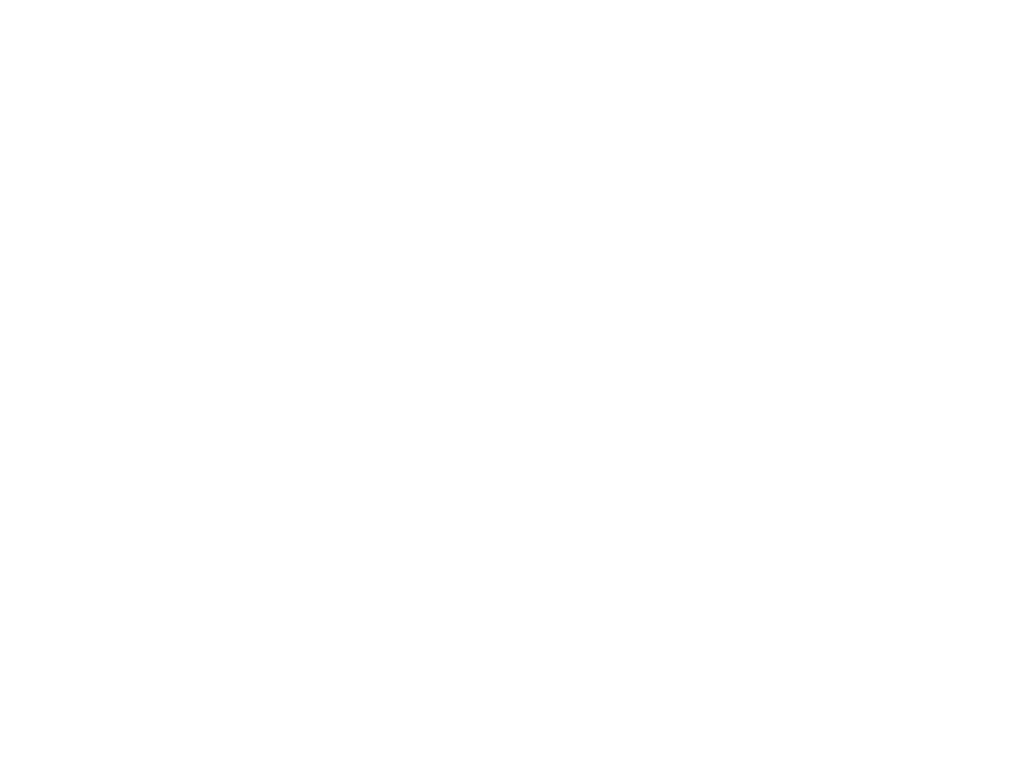 Initial Evaluation
• ABC
• Secure airway - local tracheotomy
• Intubation can worsen airway
• Avoid cricothyroidotomy
• Pediatric: tracheotomy over bronchoscope
• Clear C-spine
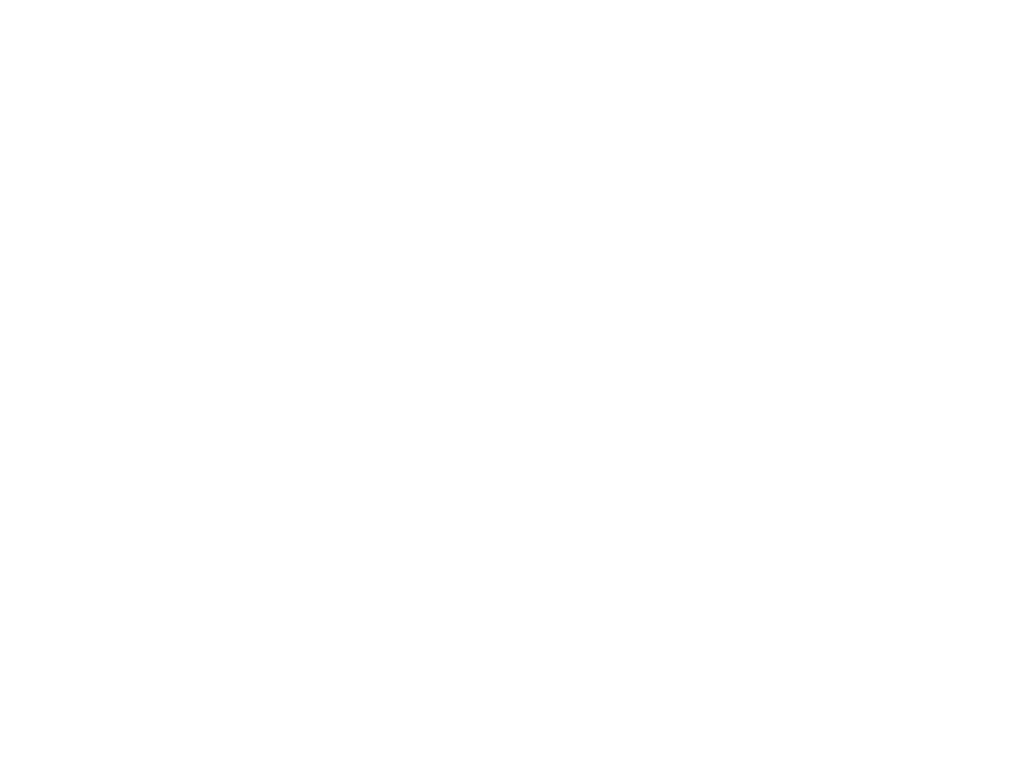 History
• Change in voice - most reliable
• Dysphagia
• Odynophagia
• Difficulty breathing - more severe injury
• Anterior neck pain
• Hemoptysis
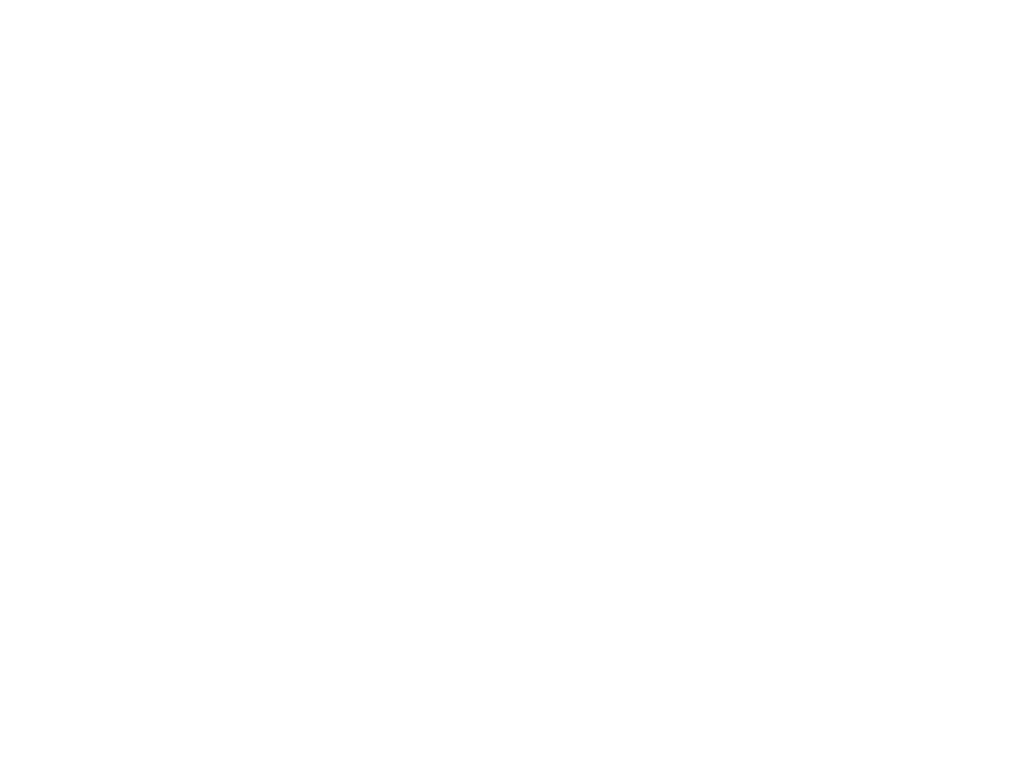 Signs of Respiratory Distress
• Tachypnea
• Retractions
• Tachycardia
• Access muscles
• Grunting
• Wheezing
• Stridor
• Sweating
• Head bobbing
• Prolonged
• Flaring
expiration
• Inability to lie	down
• Pulsus paradoxus
• Apnea
• Agitation
• Cyanosis
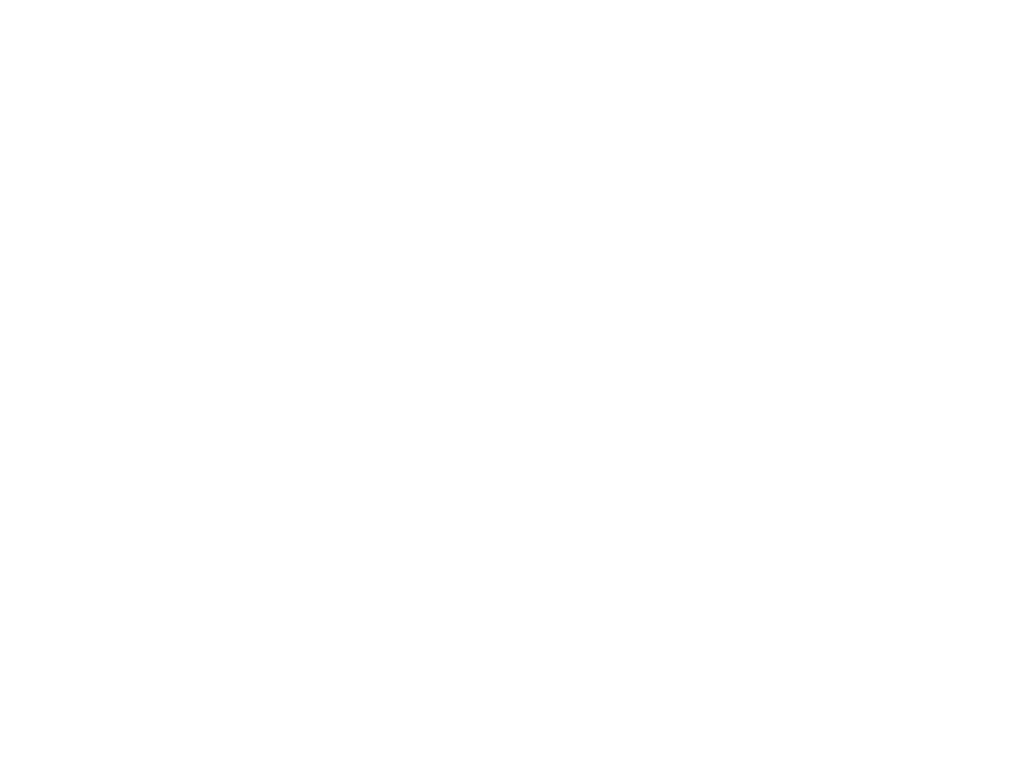 Physical exam
• Stridor
• Hoarseness
• Subcutaneous emphysema
• Laryngeal tenderness, ecchymosis, edema
• Loss of thyroid cartilage prominence
• Associated injuries - vascular, cervical spine,esophageal
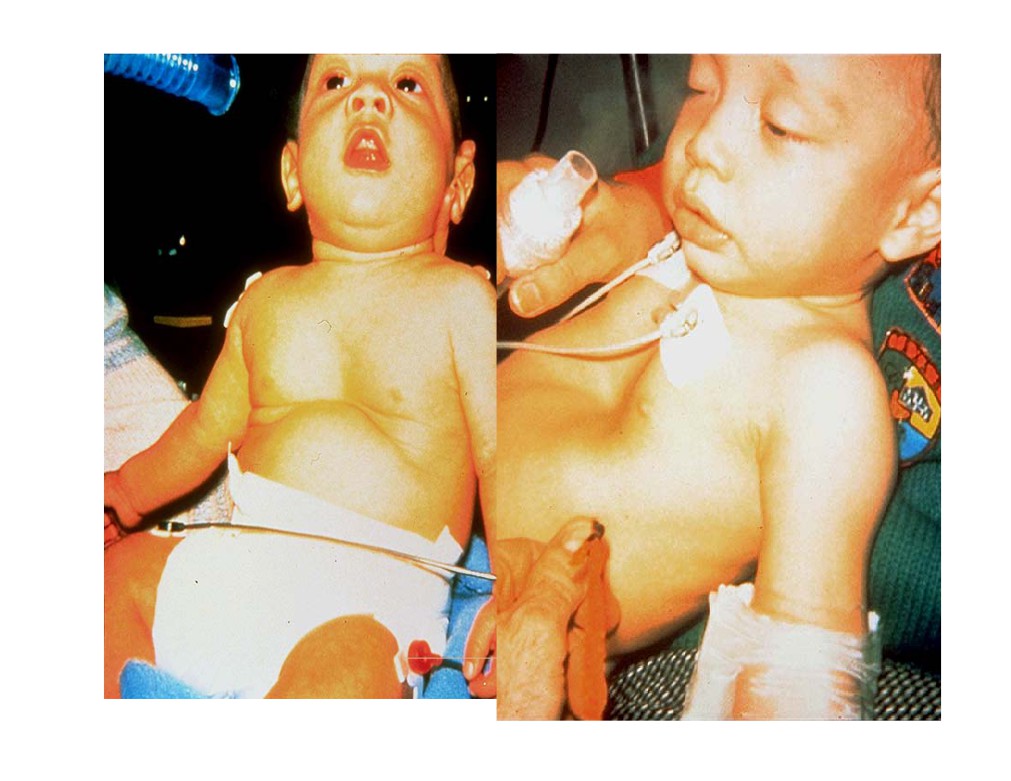 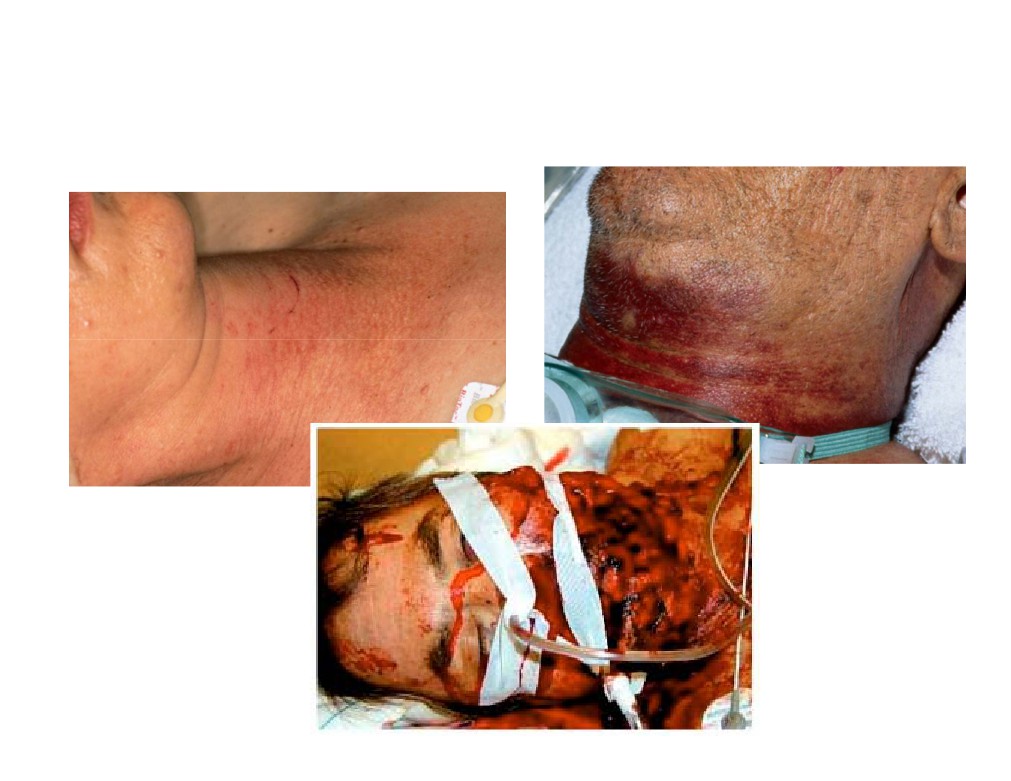 Physical Exam
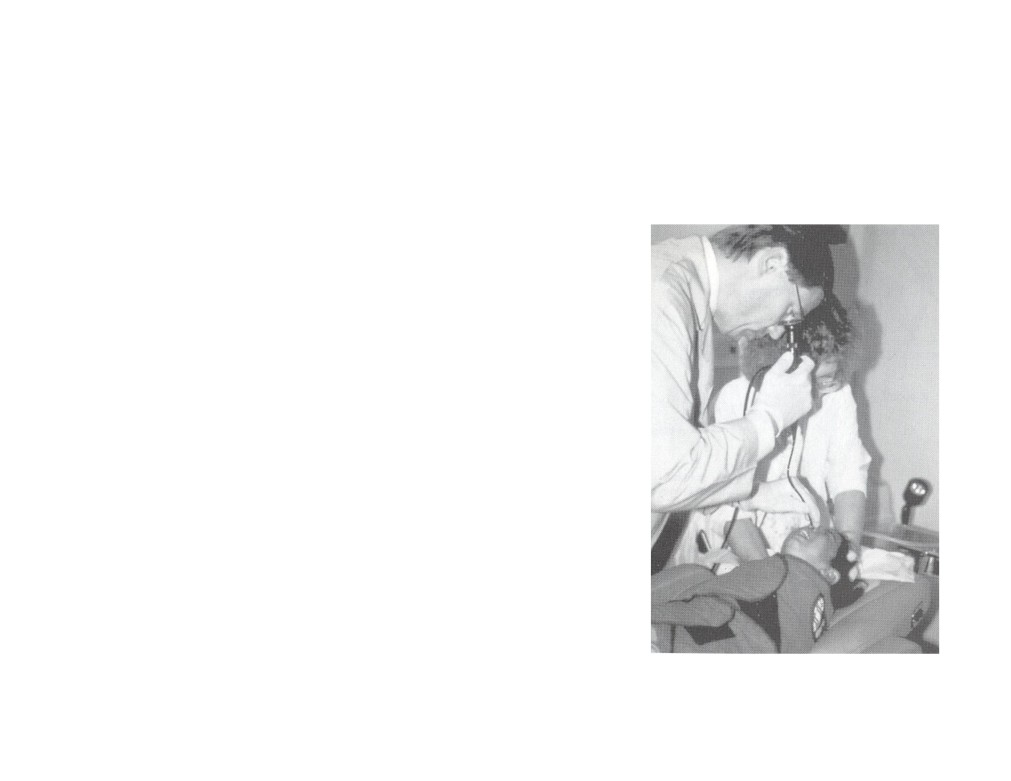 Flexible Fiberoptic Laryngoscopy
• Perform in emergency room
• Findings dictate next step
- CT scan
- Tracheotomy
- Endoscopic
- Surgical Exploration
- Other studies
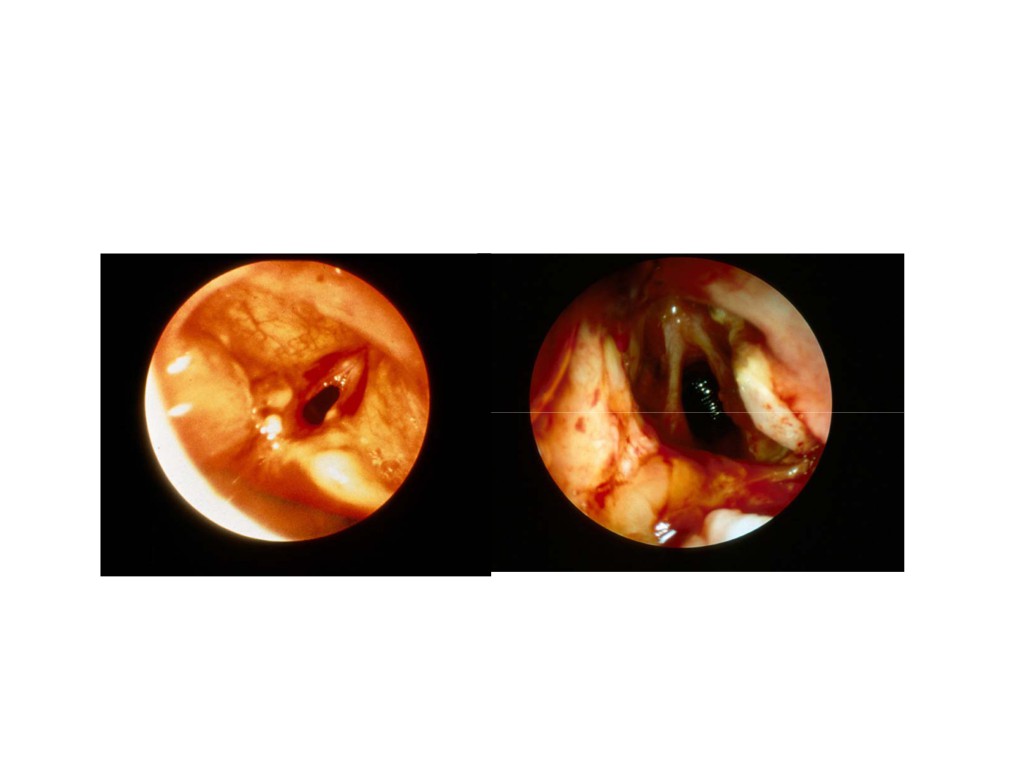 Laryngoscopic Exam
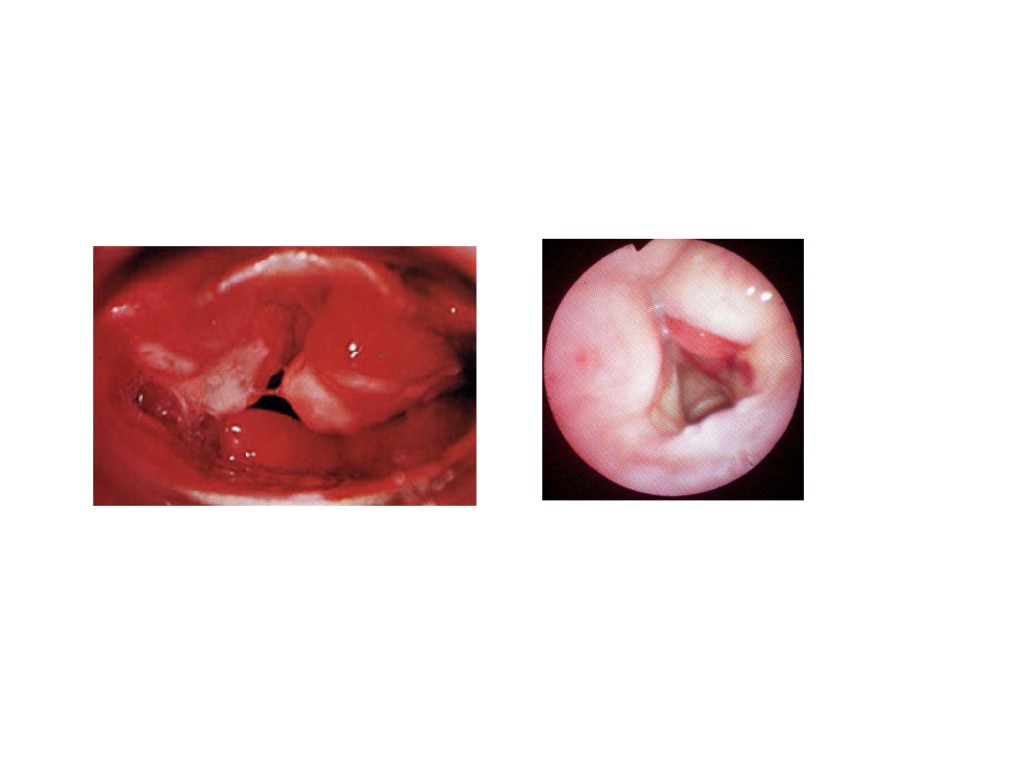 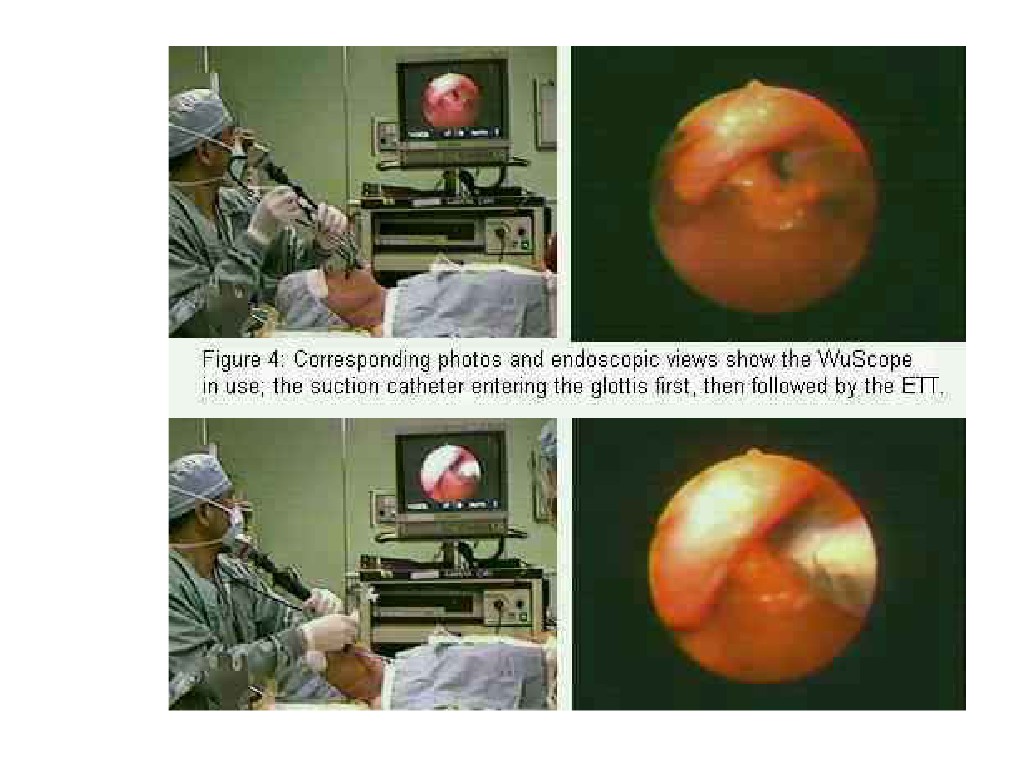 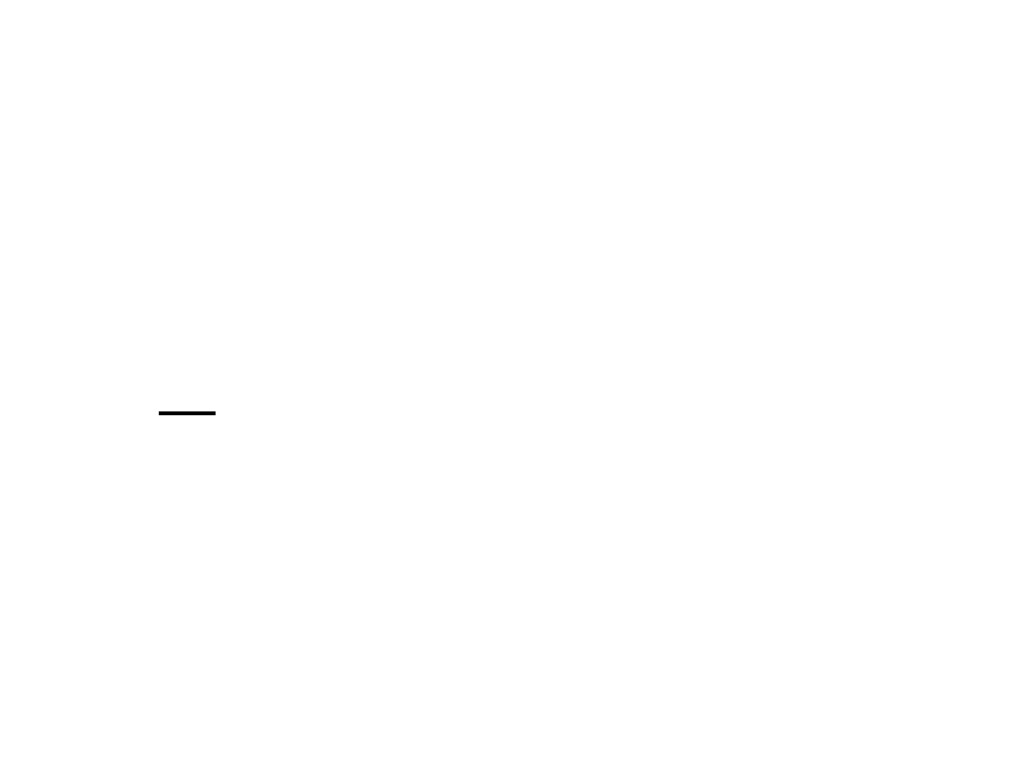 Radiographic Imaging
• C-spine
• CXR
• CT
• Angiography
• Contrast esophagrams
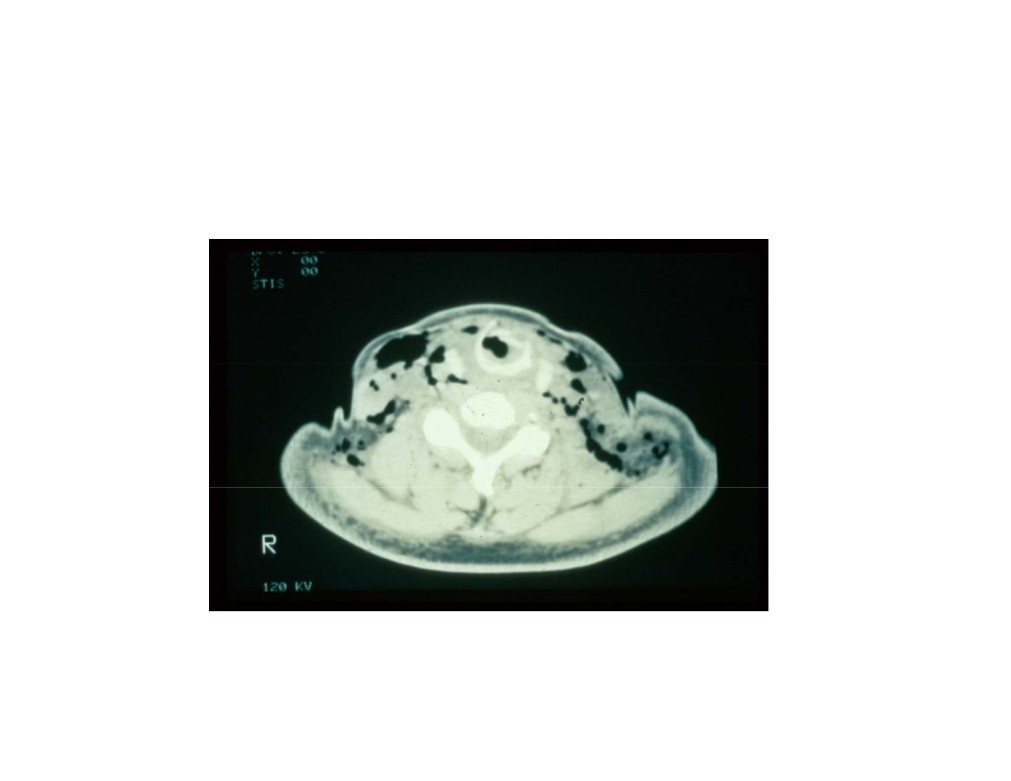 CT Scan
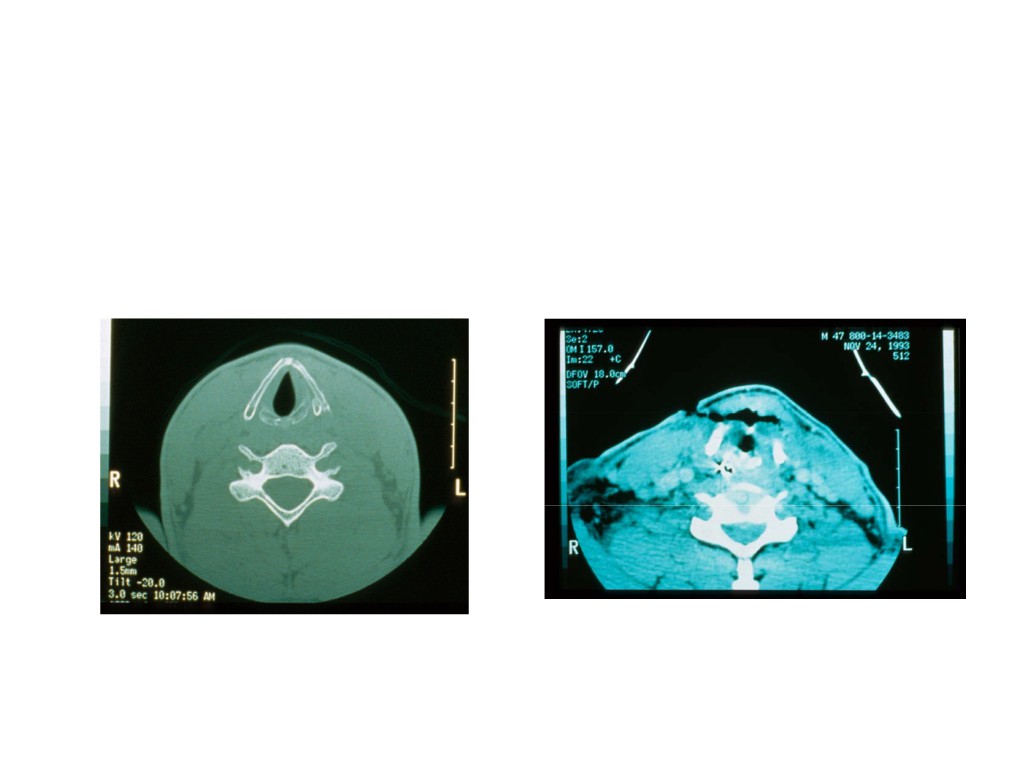 CT Scan
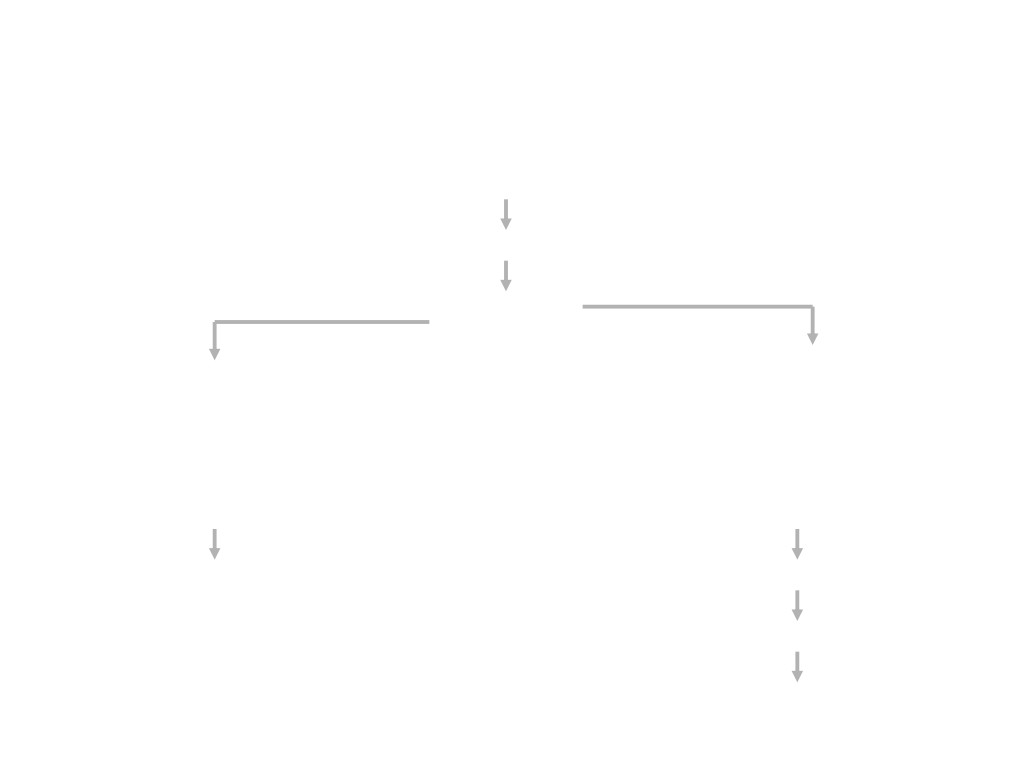 Laryngeal Trauma
Asymptomatic or minimal symptoms
F/L
CT scan
Displaced fracture
Mild Edema
(by CT or exam)
Small hematoma
Loss of mucosa or extensive	laceration
Non-displaced linear fracture	Intact mucosa
Bleeding
Exposed cartilage	Tracheotomy
Small lacerations
Bed rest
Cool mistAntibiotics
Panendoscopy
SteroidsAnti-reflux
Explore
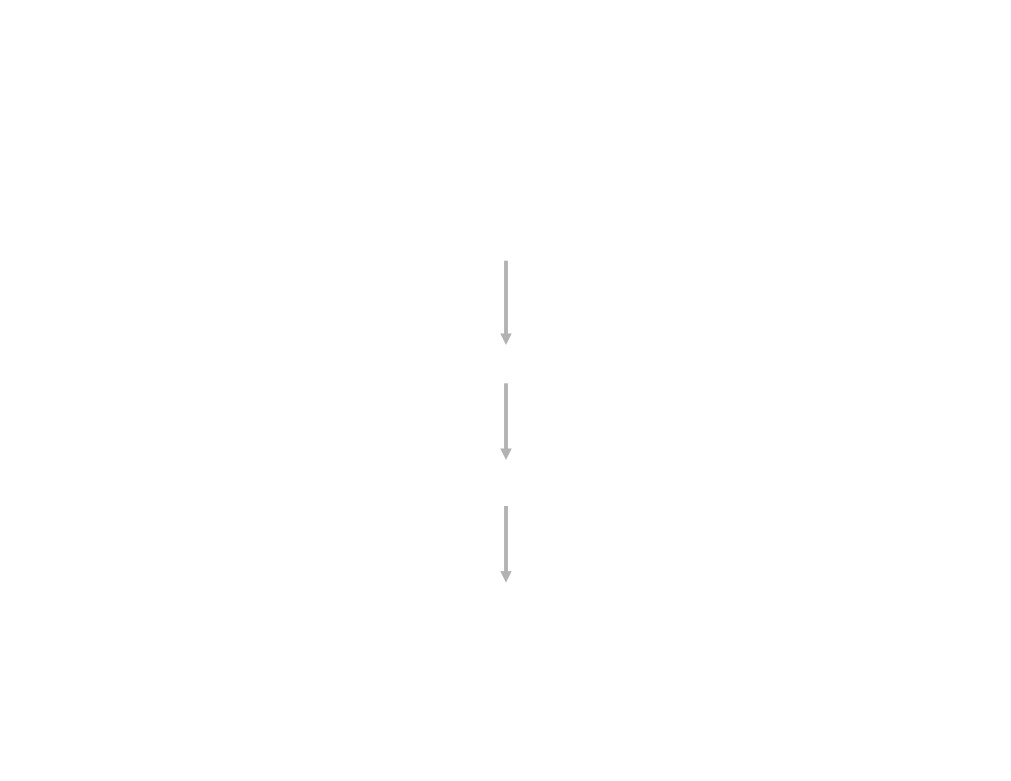 Laryngeal Trauma
Respiratory distress, open wounds, bleeding
Tracheotomy
Panendoscopy	Explore
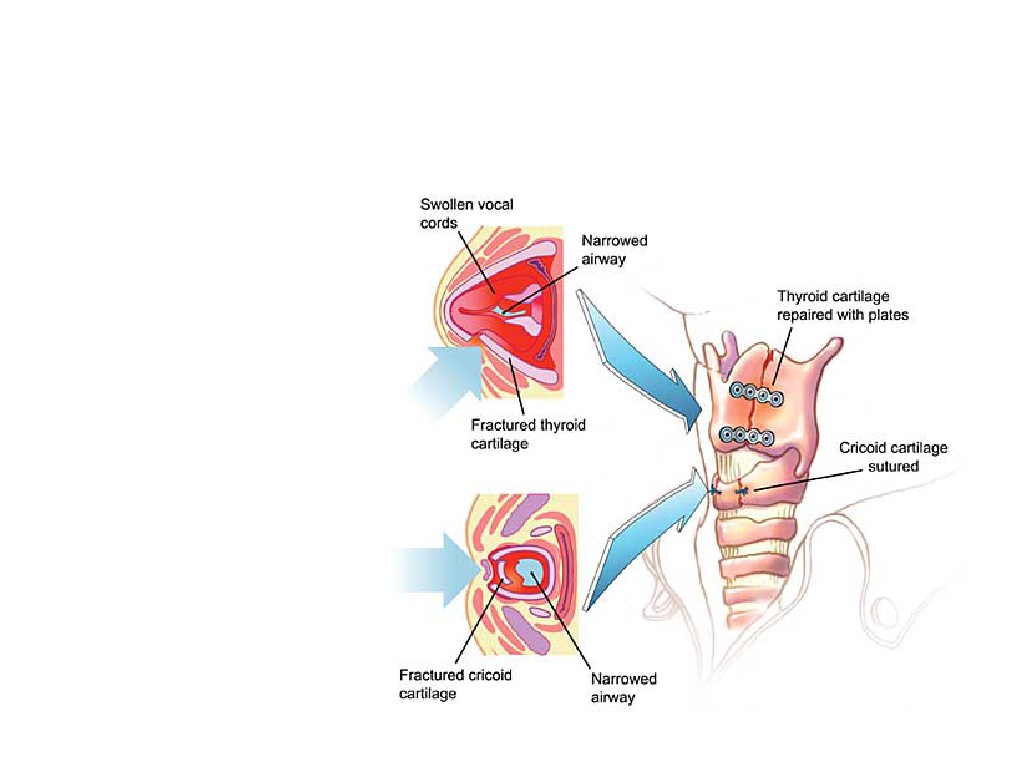 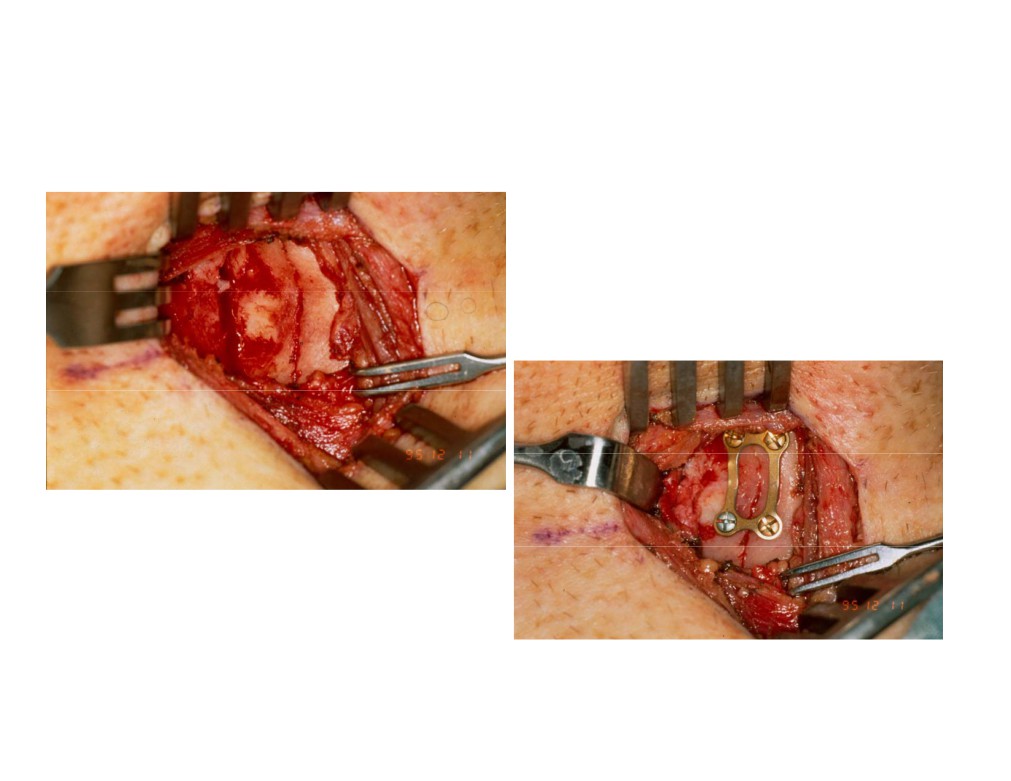 Laryngeal Framework Repair
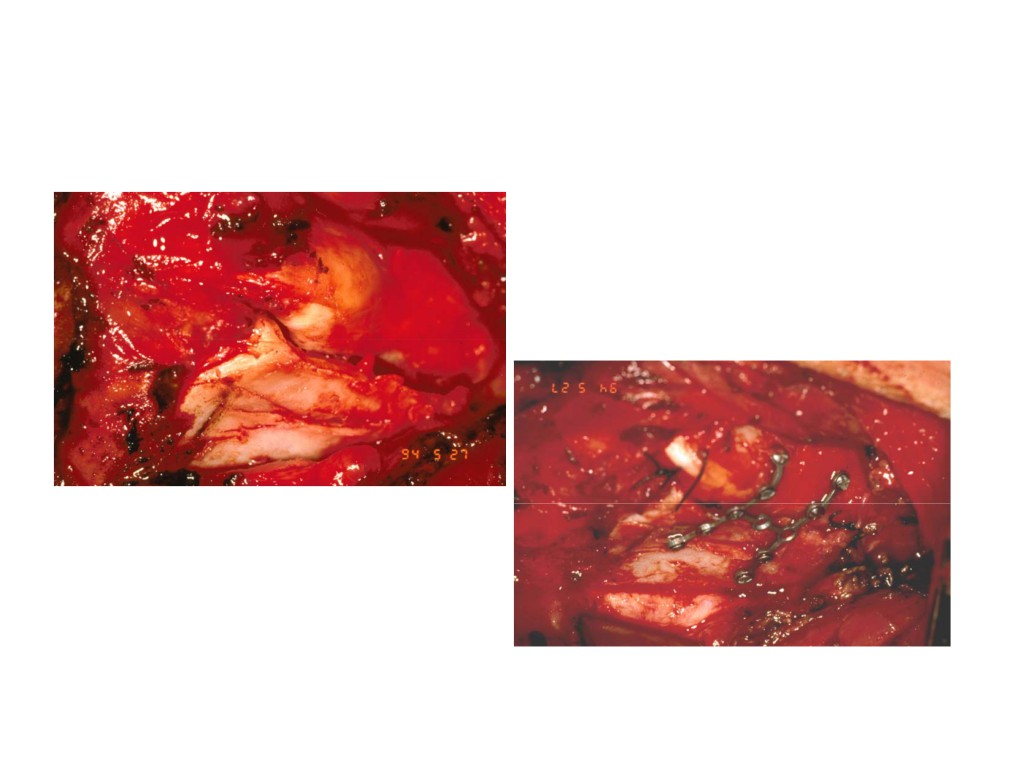 Laryngeal Framework Repair
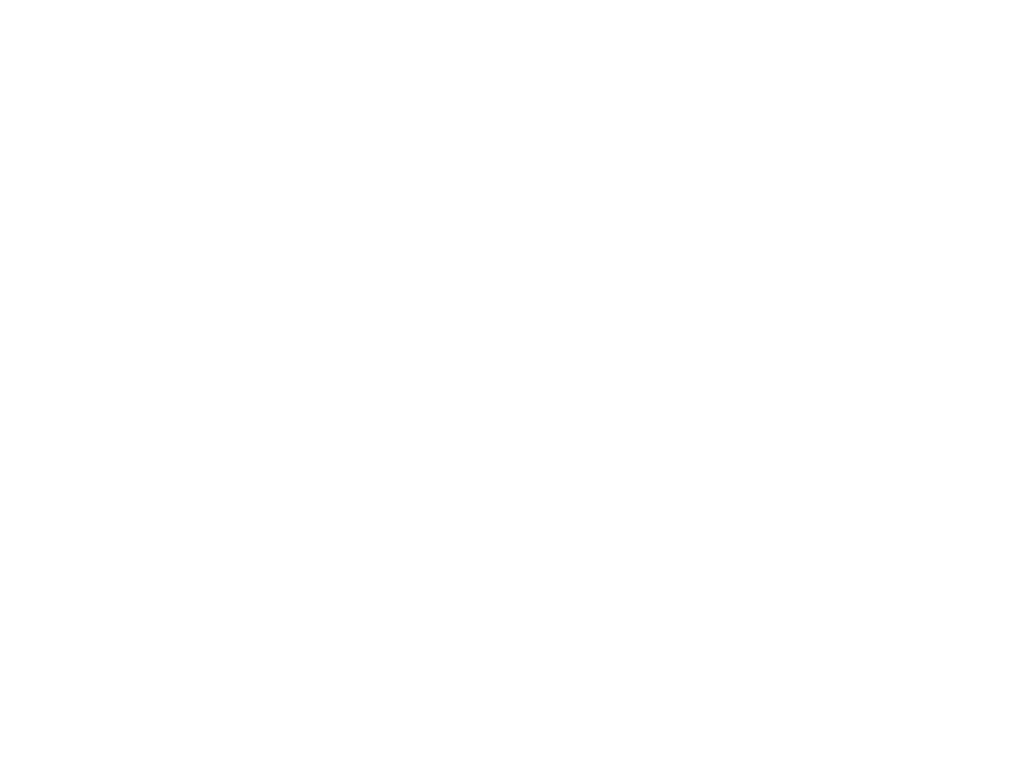 Treatment Goals
• Preservation of airway
• Prevention of aspiration
• Restoration of normal voice
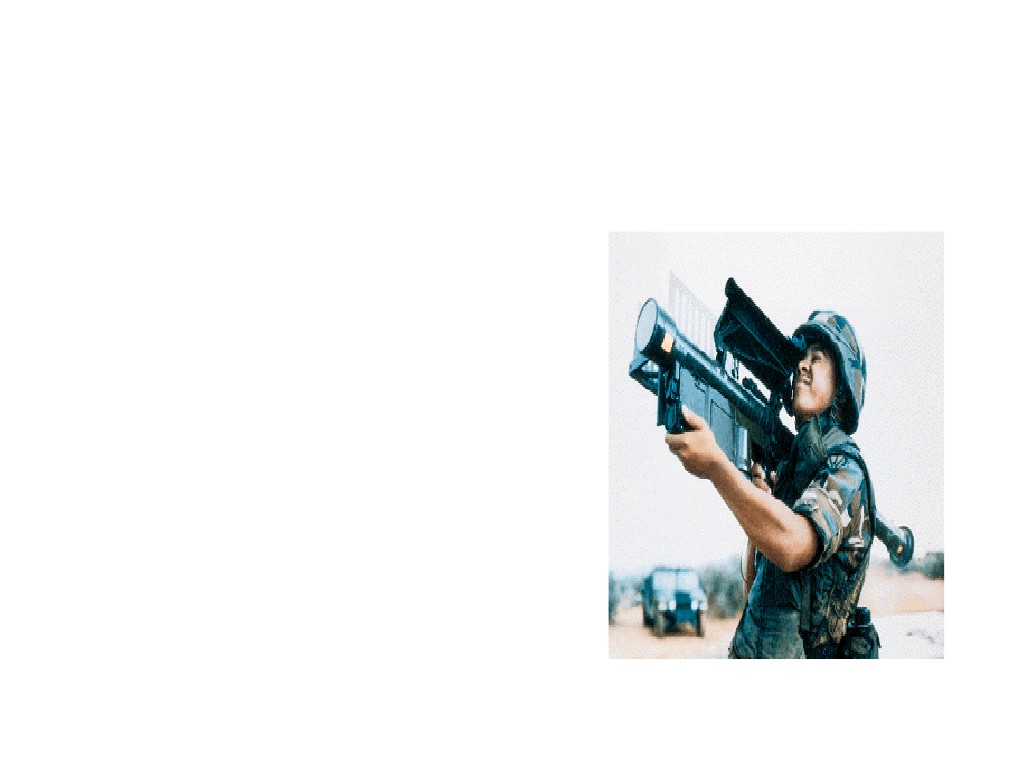 NI-SNHL
•	30 Y saudi solder
• Lt ear tinittus
• Can not sleep
• Severe depresion
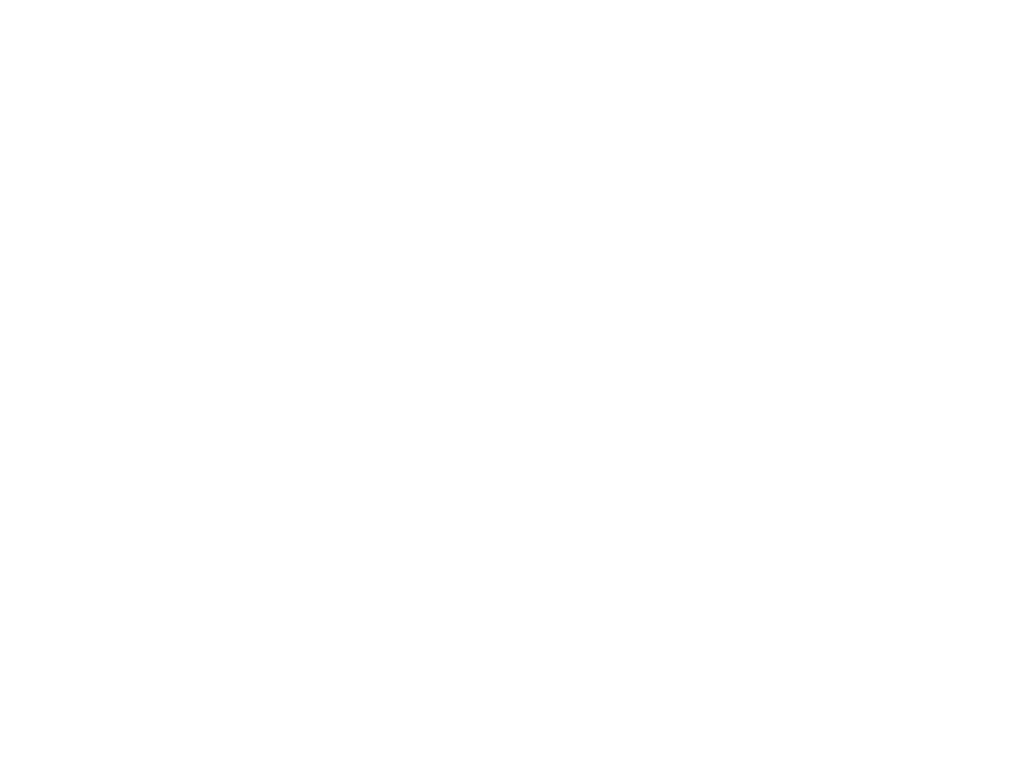 Trauma & SNHL
• NISNHL
• Acoustic trauma
• Barotrauma
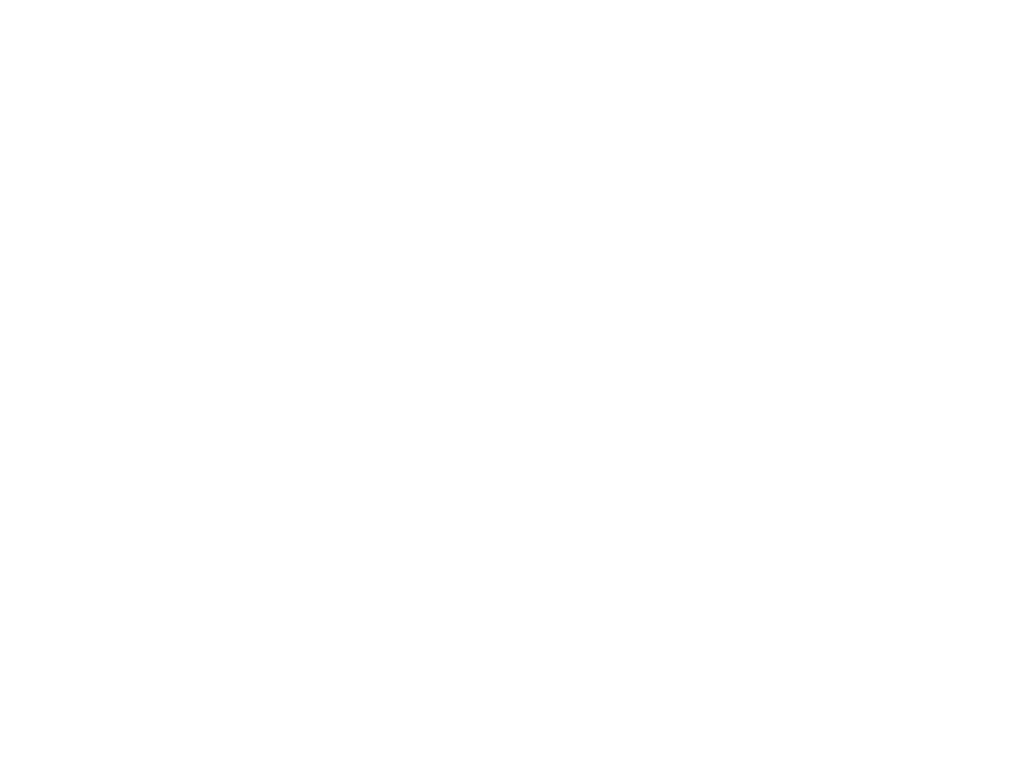 Noise induce SNHL
• one of the most common occupationallyinduced disabilities
• Tinnitus
- commonly accompanied NISNHL
- warning sign
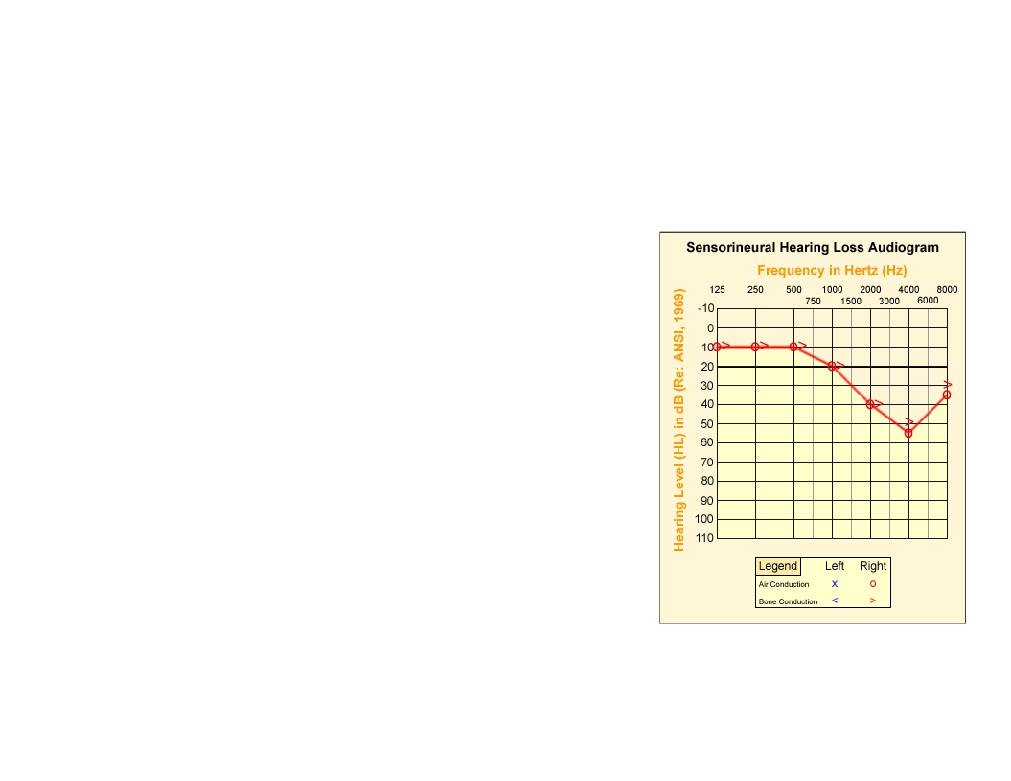 Noise induce SNHL
• Usually is limited to 3, 4, and 6 kHz
•
4 kHz Greatest loss ?
•
?Susceptibility
- Age, gender, race, and coexistingvascular disease Not been shown tocorrelate with susceptibility to NIHL
- No known way to predictsusceptibility
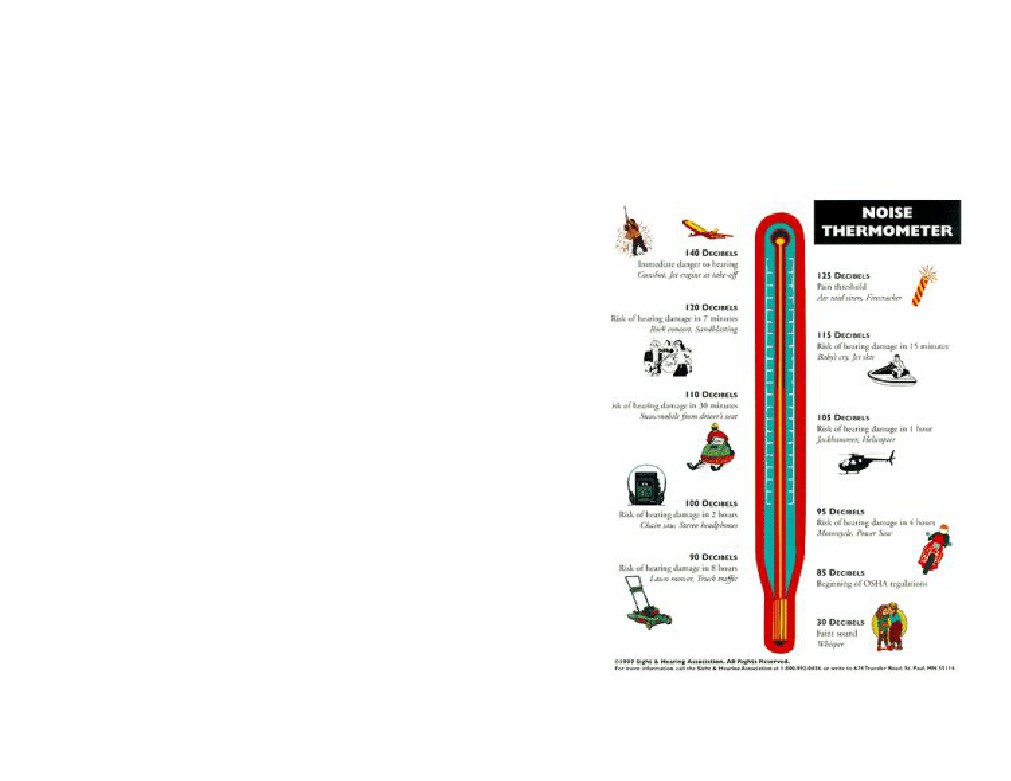 TTS vs PTS
• Temporary threshold shift(TTS)
HL recovers over the next 24to 48 hours
• Permanent threshold shift(PTS)
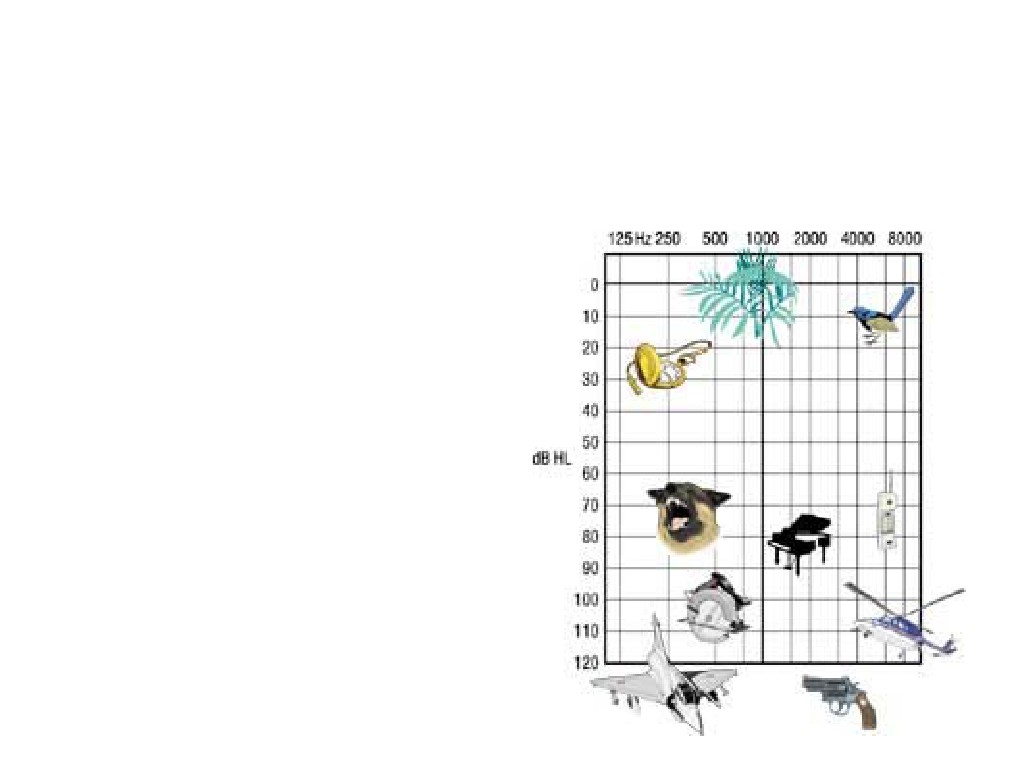 98
•
90 db for 8 hours
•
95 db for 4 hours
•
100 db for 2 hours
•
105 db for 1 hours
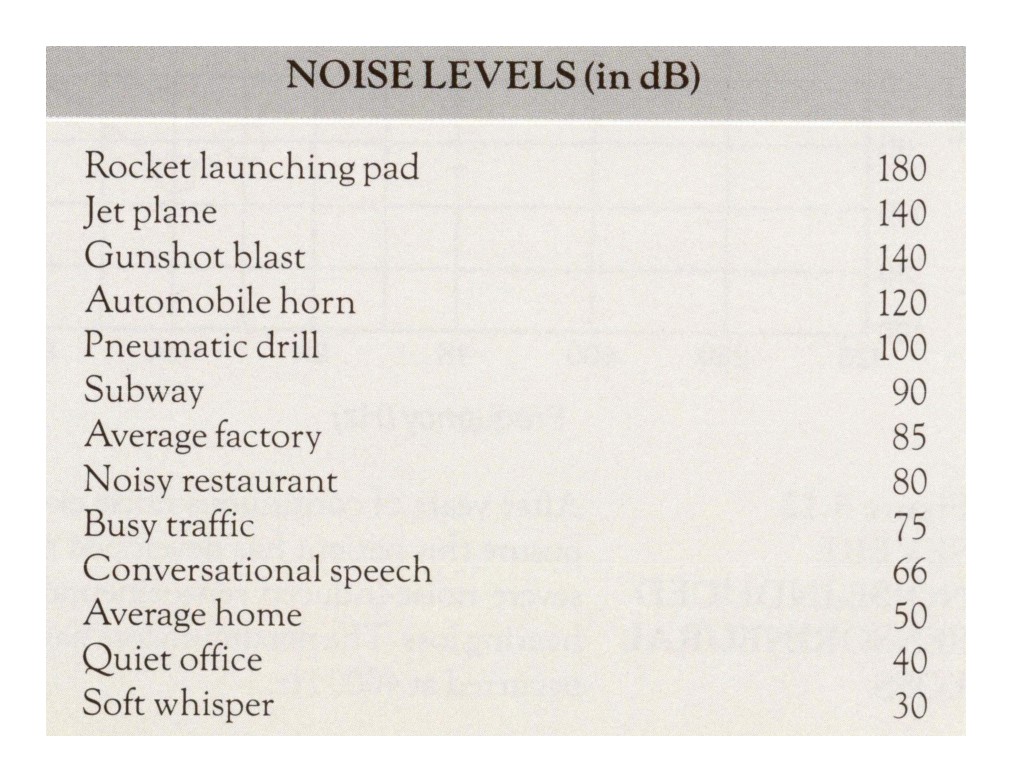 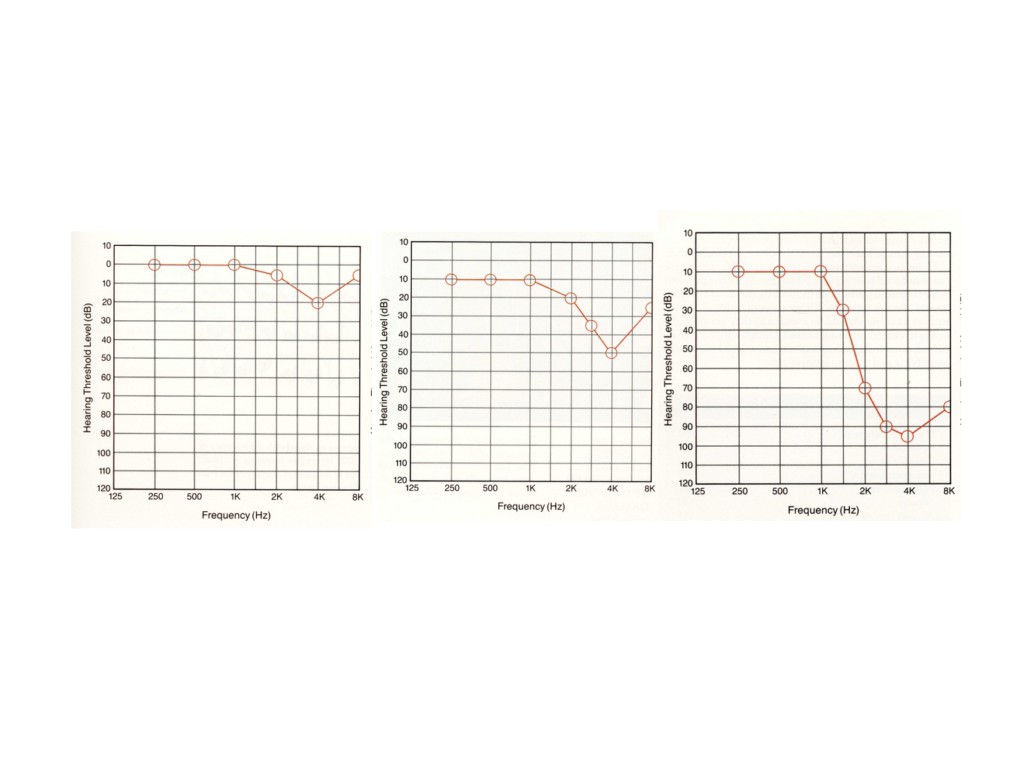 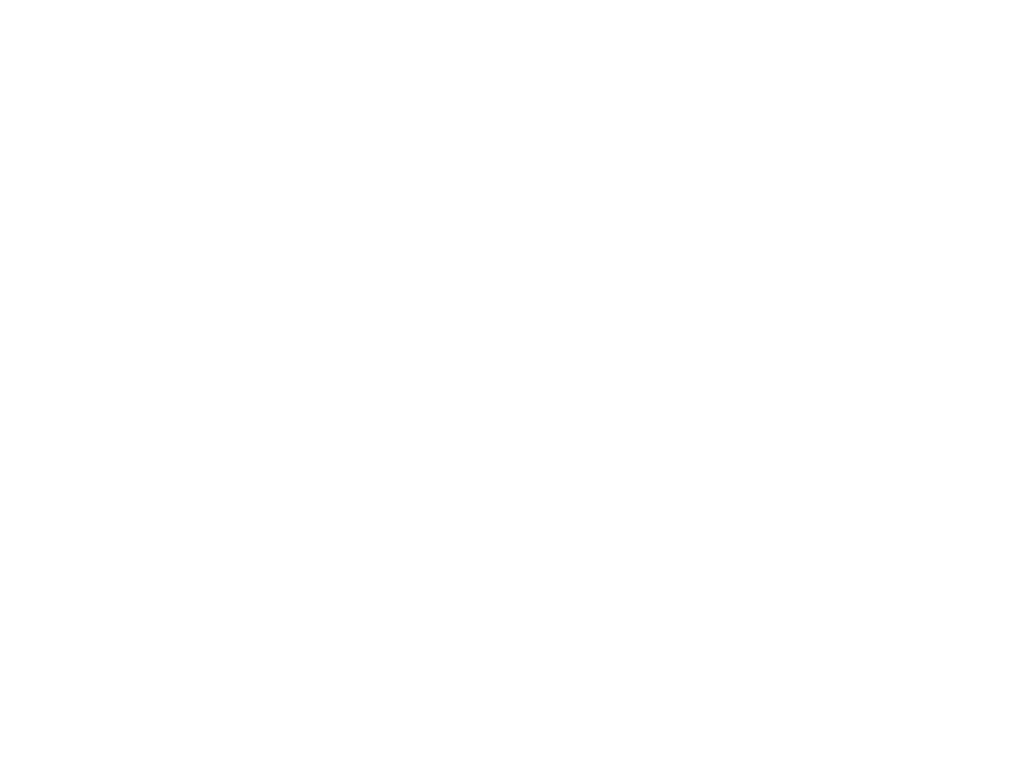 Primary role of otolaryngologists
• Prevention
• Early identification.
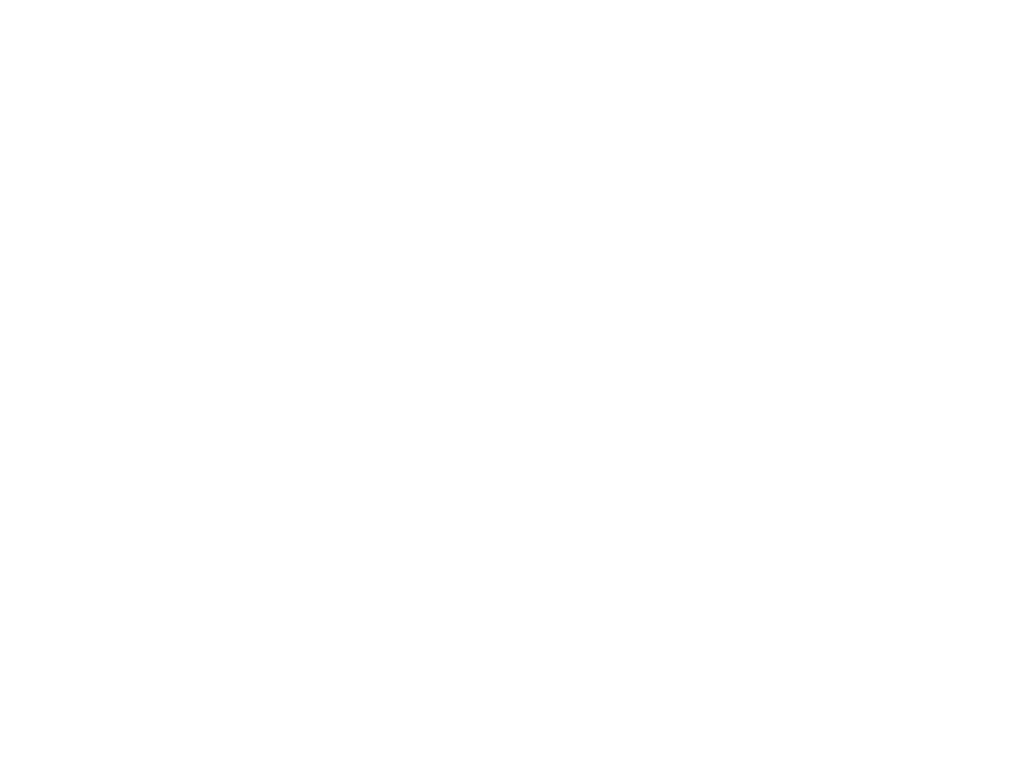 Barotrauma
• Injury of the TM and middle ear
• Unequalized pressure differentials betweenthe middle and external ears
• Flying or underwater diving
• ETD may predispose
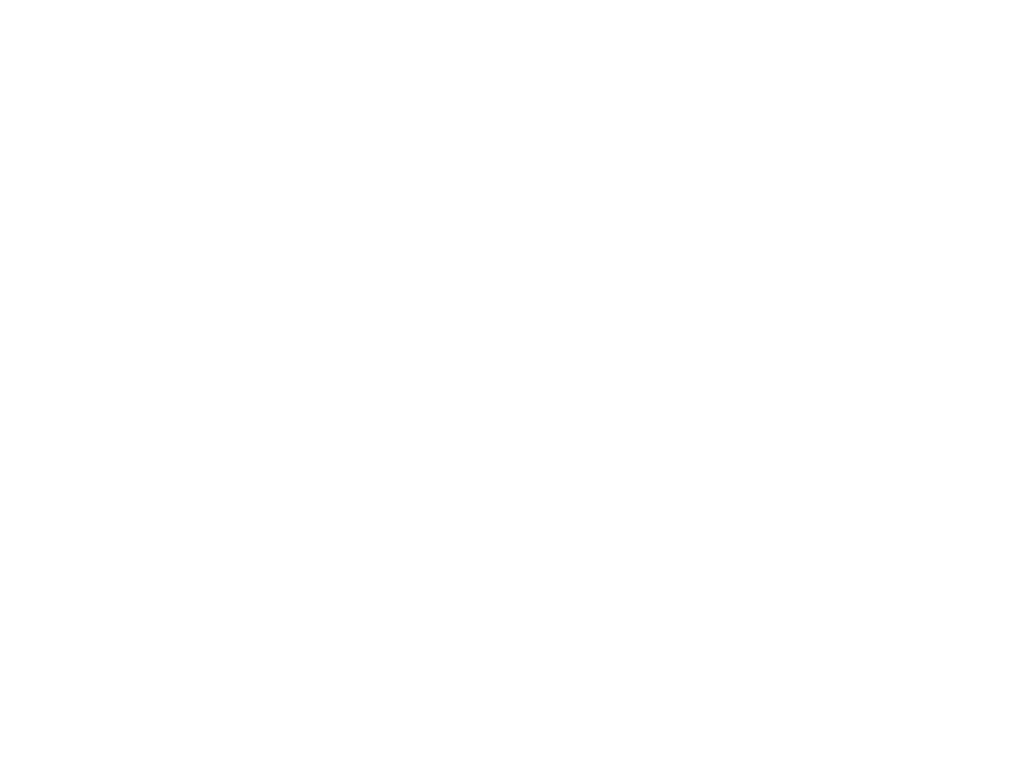 S/S
• Pain
• H.L
• hyperemia and possible TM perforation
• Edema and ecchymosis of the ME mucosa
• Conductive hearing loss
•  Hemotympanum
• Transudative middle ear effusion
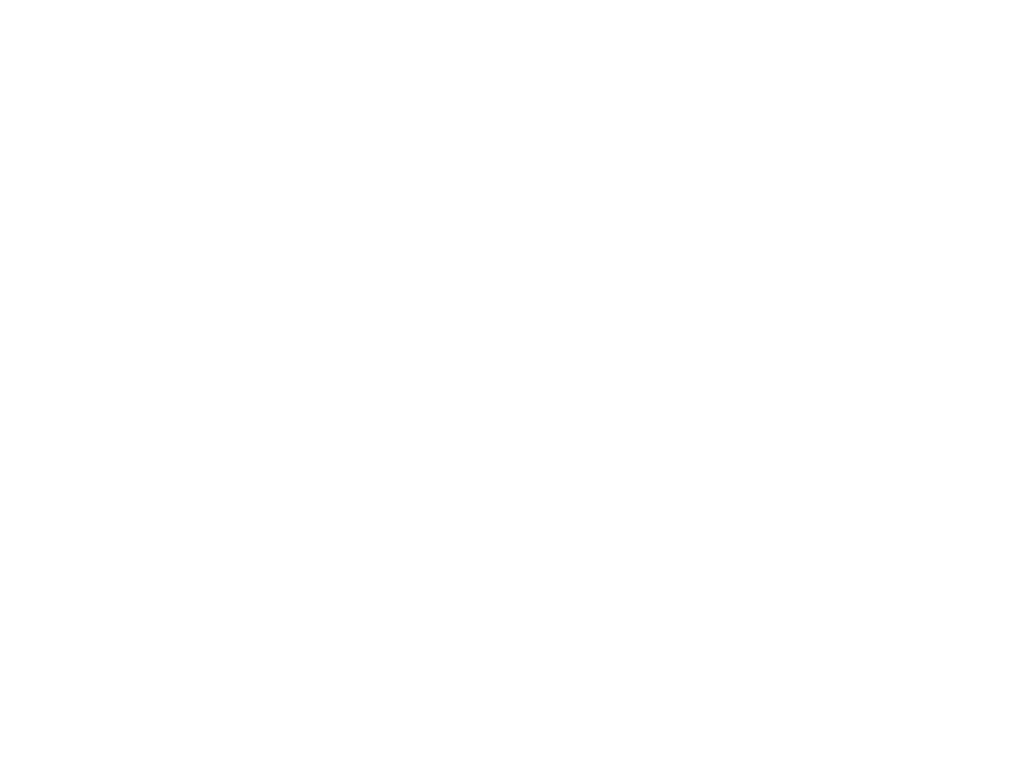 Foreign Bodies of theAerodigestive Tract
Dr. Mohammad Aloulah ,MBBS. SBORLAssistant Professor  King Saud University
Otolaryngology Consultant
King Abdulaziz Hospital
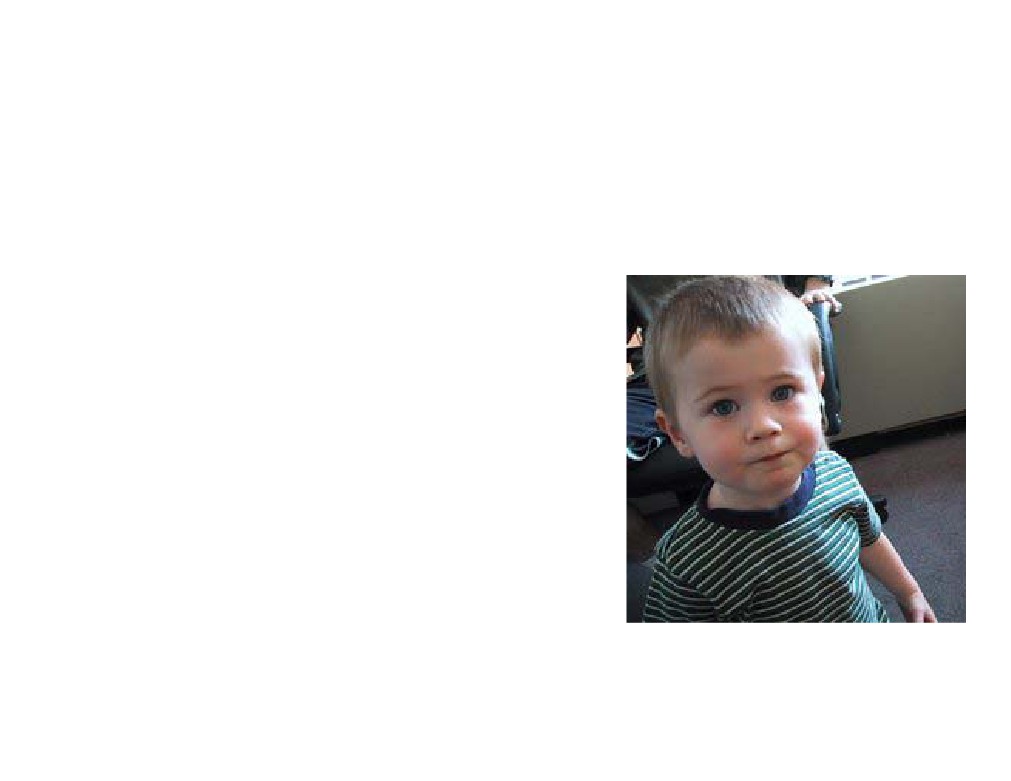 Foreign Bodies
• Foreign body ingestion
• Foreign body aspiration
• Kids
- Oral exploration
- Easy distractibility
- Cognitive development
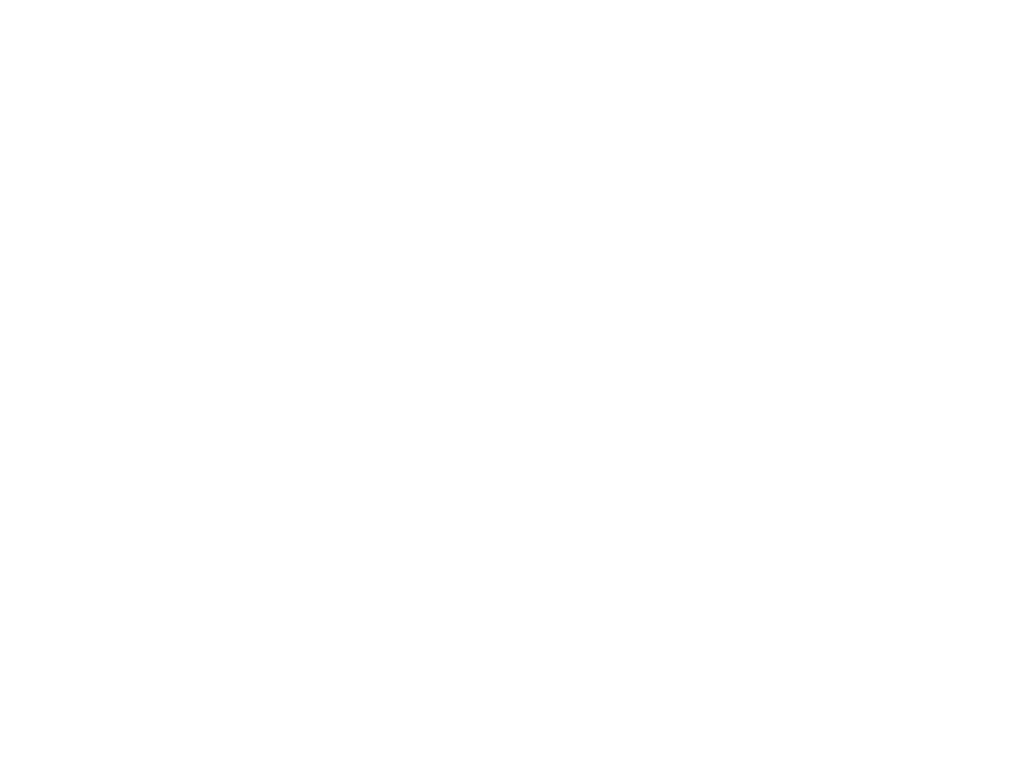 Foreign Body Ingestion
• Coins
• Meat
• Vegetable matter
• Less than 24 hours in most
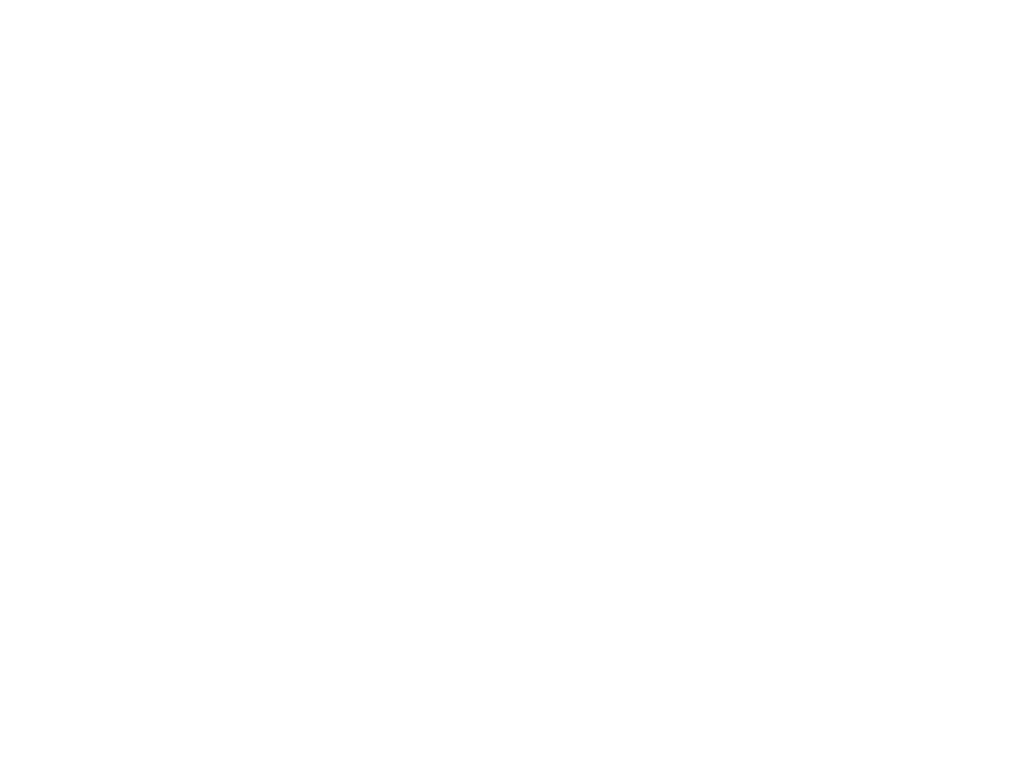 Foreign Body Aspiration
• Parental suspicion
• History
• Choking
• Gagging
• Wheezing
• Hoarseness
• Dysphonia
• Can mimic asthma, croup, pneumonia
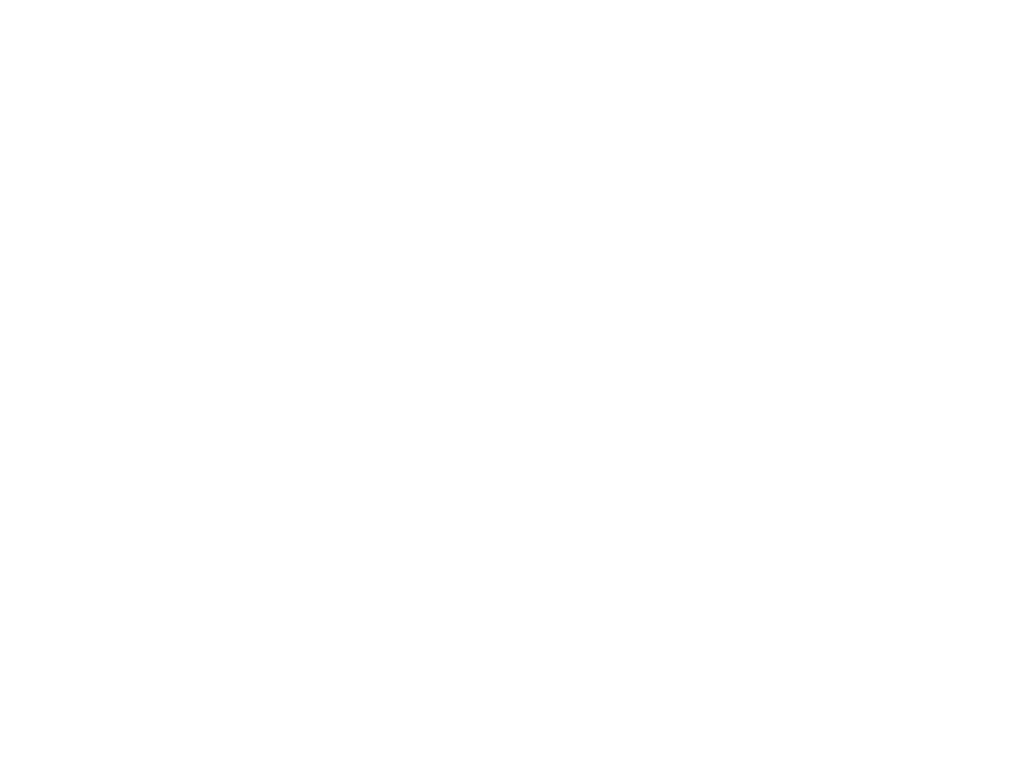 Foreign Body Aspiration
• Physical exam
- Larynx/cervical trachea
• Inspiratory or biphasic stridor
- Intrathoracic trachea
• Prolonged expiratory wheeze
- Bronchi
• Unequal breath sounds
• Diagnostic triad - <50%
- Unilateral wheeze
- Cough
- Ipsilaterally diminished breath sounds
• Fiberoptic laryngoscopy
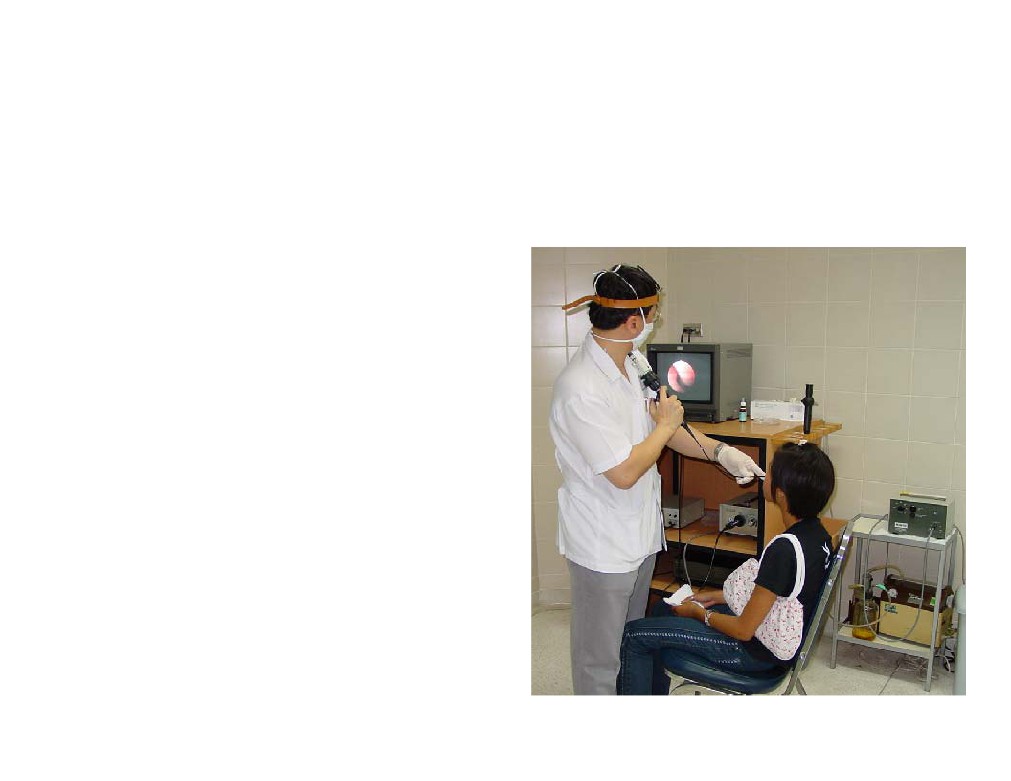 Flexible Laryngoscopy
• Proper Equipment
• Assess nares/choanae
• Assess adenoid andlingual tonsil
• Assess TVC mobility
• Assess laryngealstructures
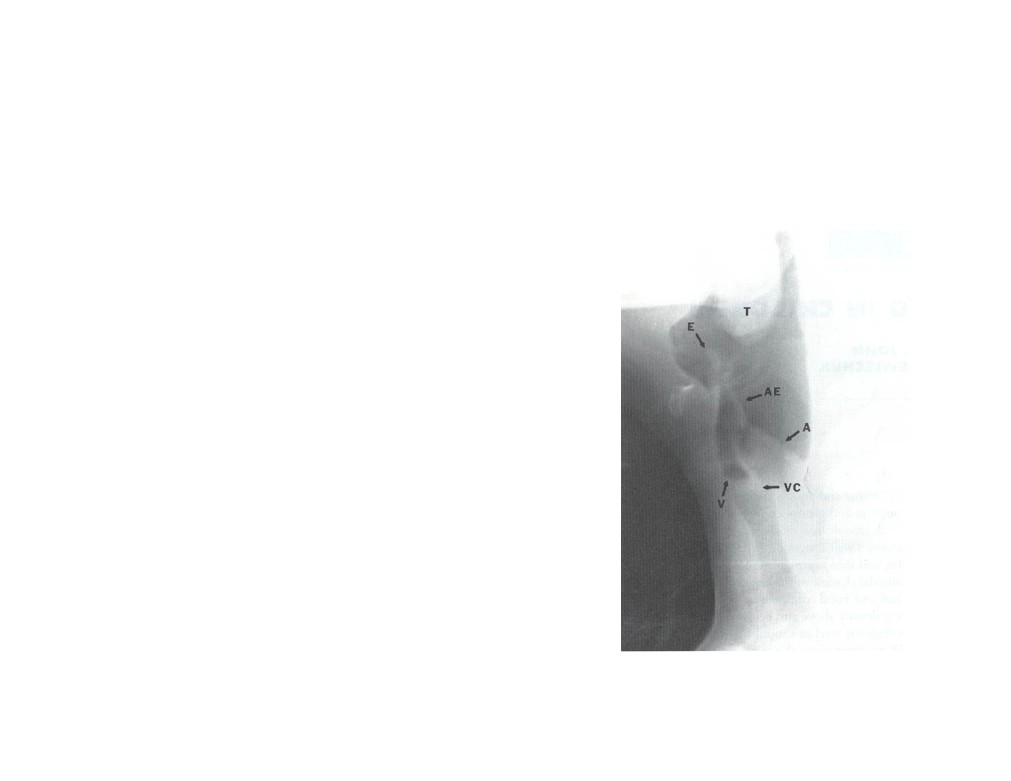 Radiology
• Plain films:
- Chest and airway AP and lat
- Expiratory films
• Fluoroscopy
• Barium Swallow
• CT, MRI, Angiography
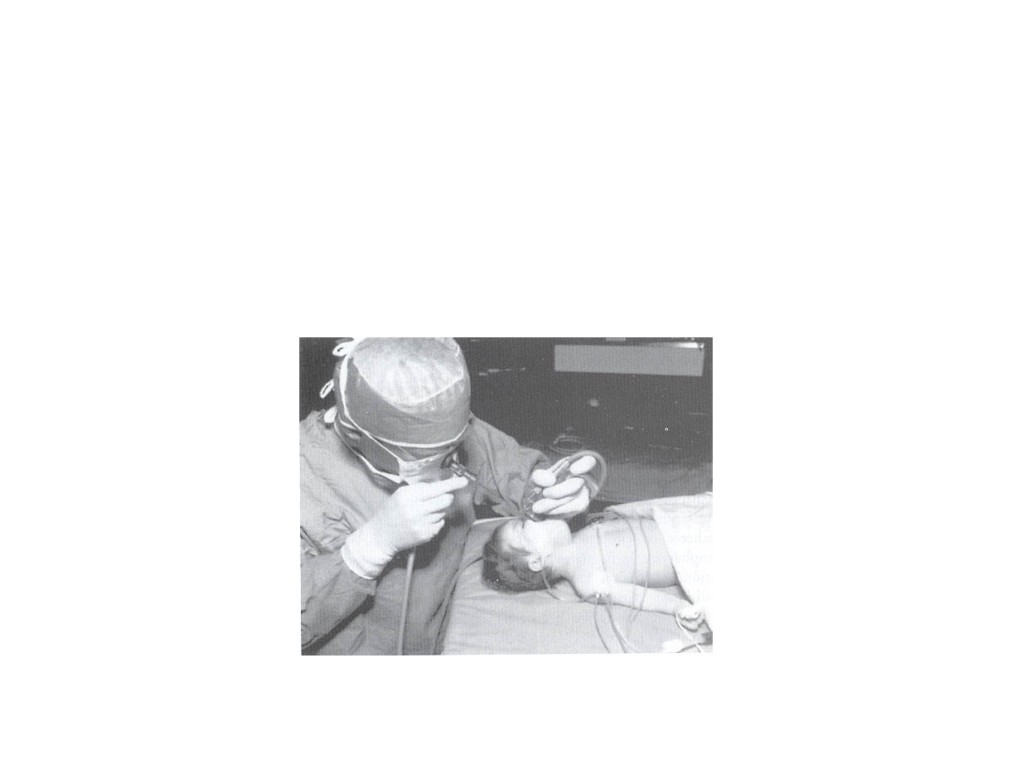 Direct Laryngoscopy
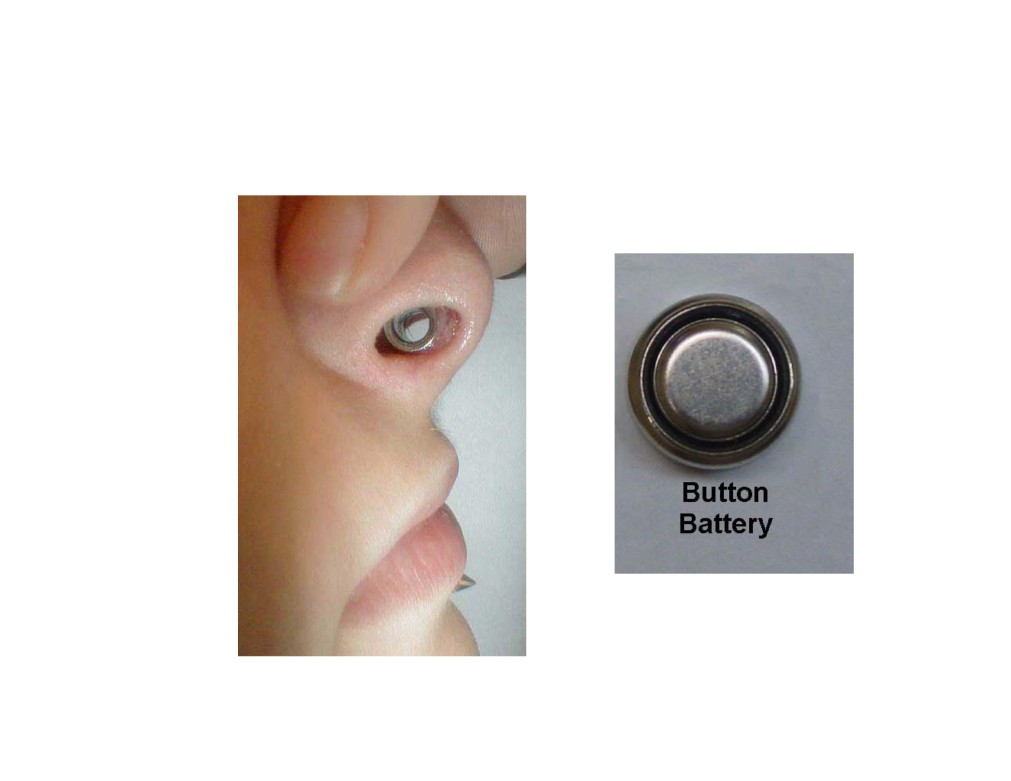 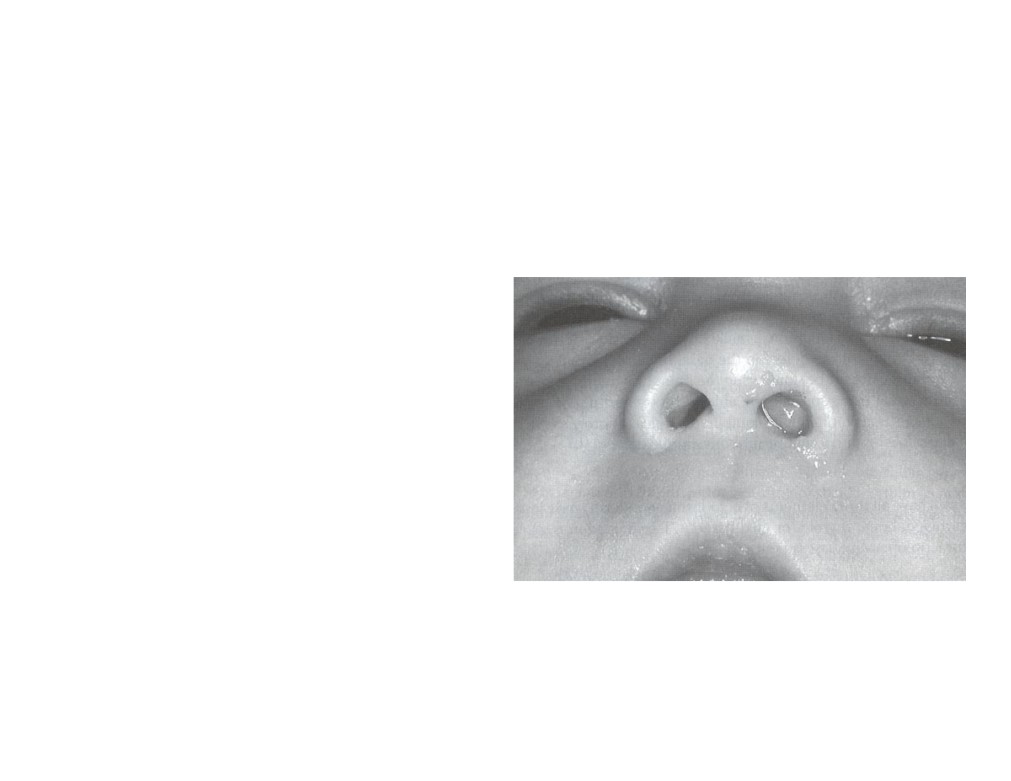 •	5y
• Unilateral discharge
• Foul smell
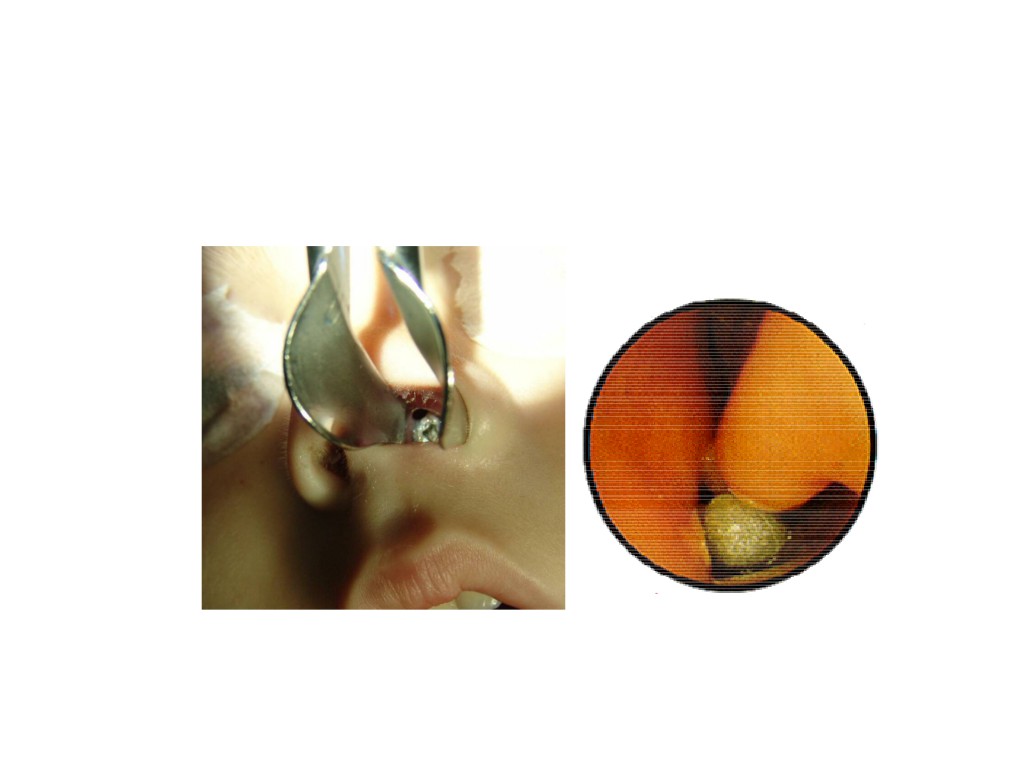 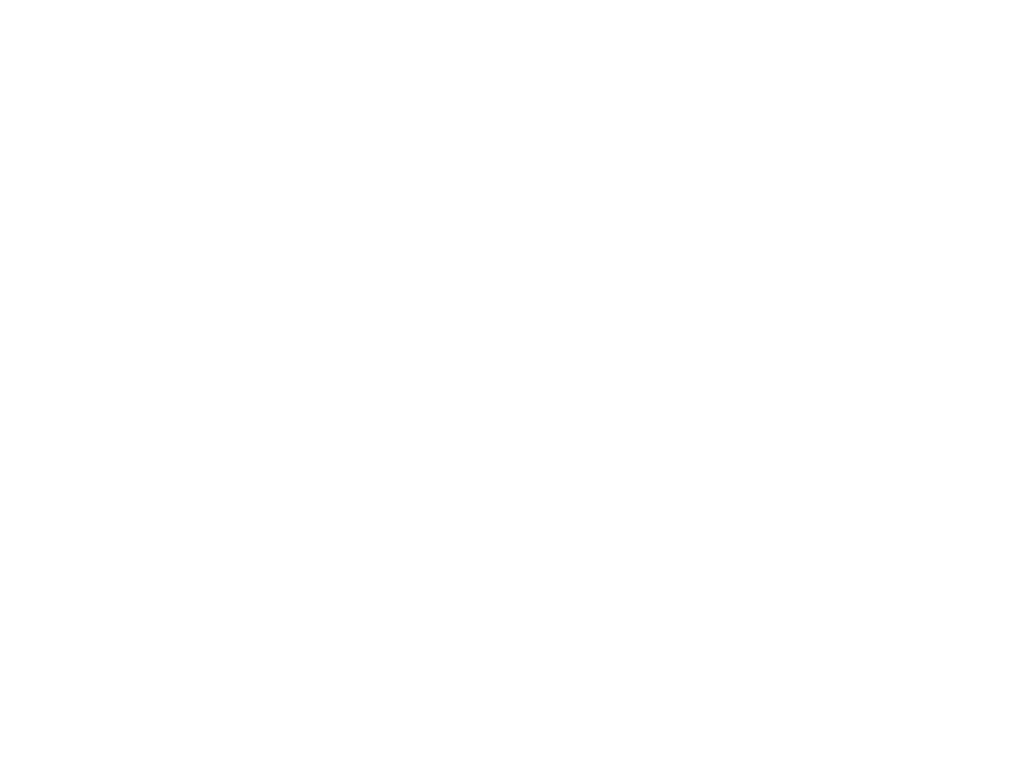 Foreign Body Ingestion
• Disc batteries
- Emergency (Alkaline? Acid )
- NaOH, KOH, mercury
•
1 hour - mucosal damage
•
2 to 4 hours - muscular layers
•
8 to 12 hours - perforation
– Esophagoscopy
- Laparotomy for bowel perforation
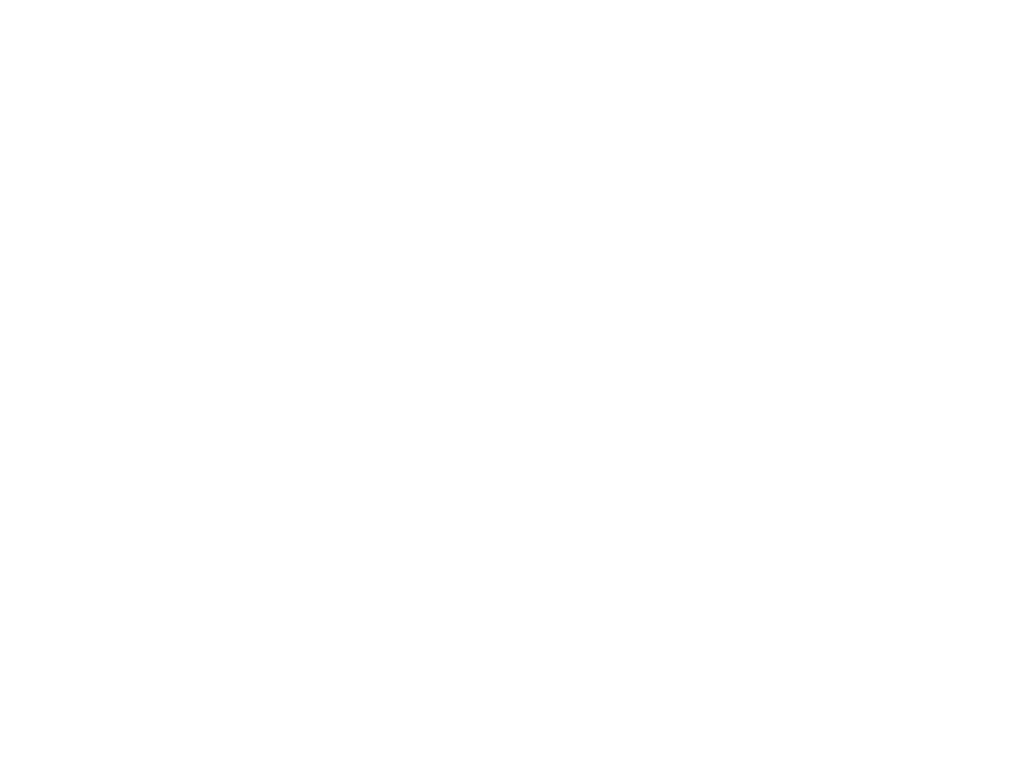 Foreign Body Ingestion
• Common locations
- Cricopharyngeus
- Aorta/left mainstem bronchus
- Gastroesophageal junction
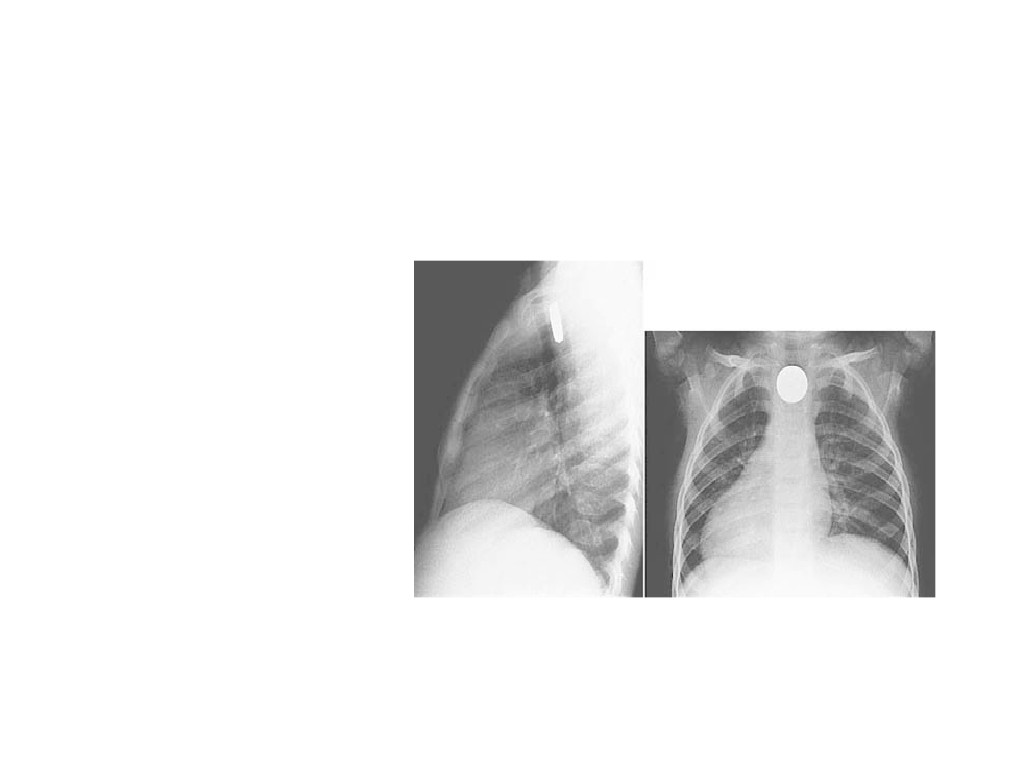 Foreign Body Ingestion
• Radiopaque
- Coins
- Cartilage/bones
• Radiolucent
- Hot dogs
• Barium swallow
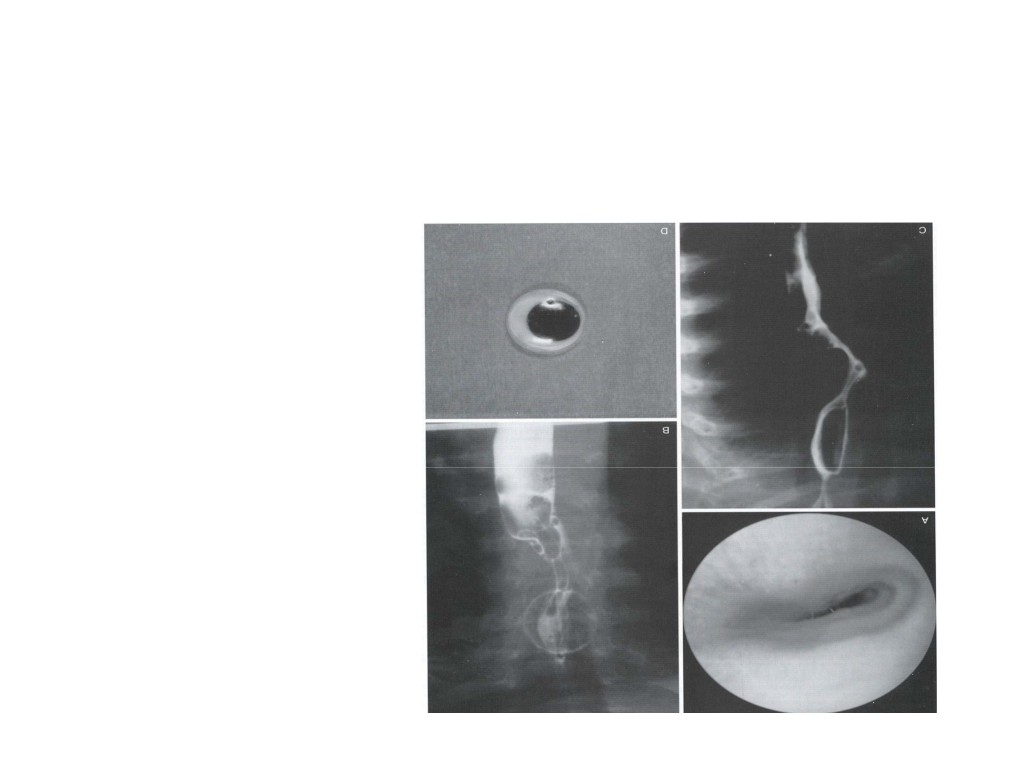 Foreign Body Ingestion
• Barium Swallow
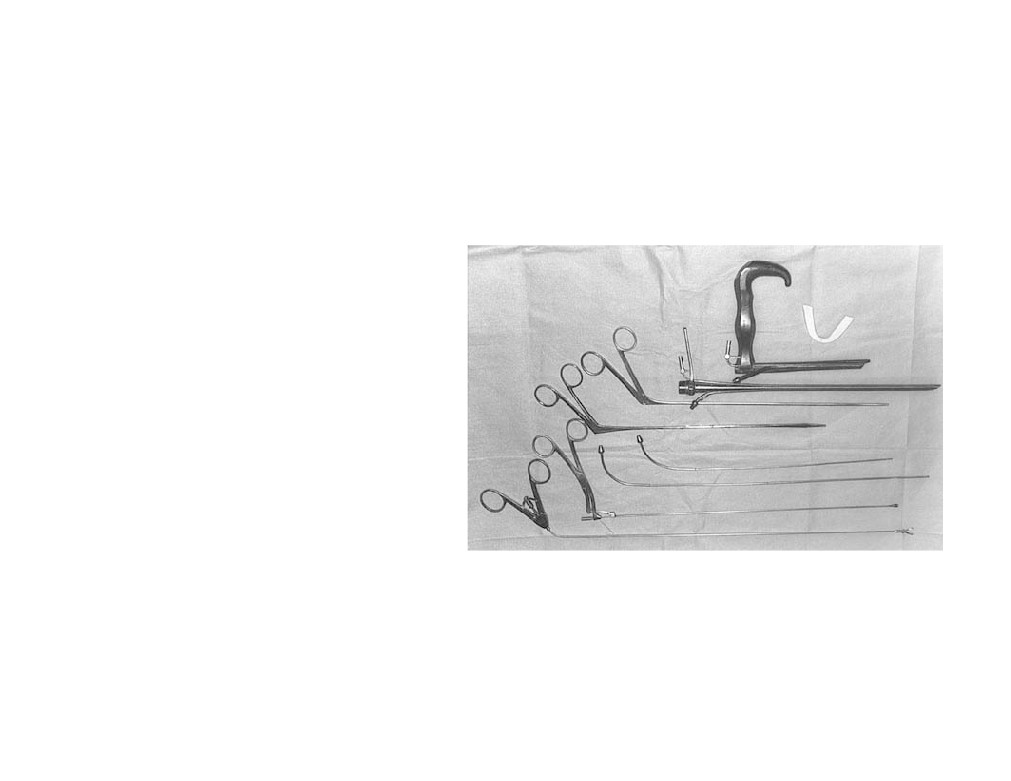 Foreign Body Ingestion
• Removal
- General anesthesia
- Intubated
- Esophagoscopy
- Examine for ulceration/perforation
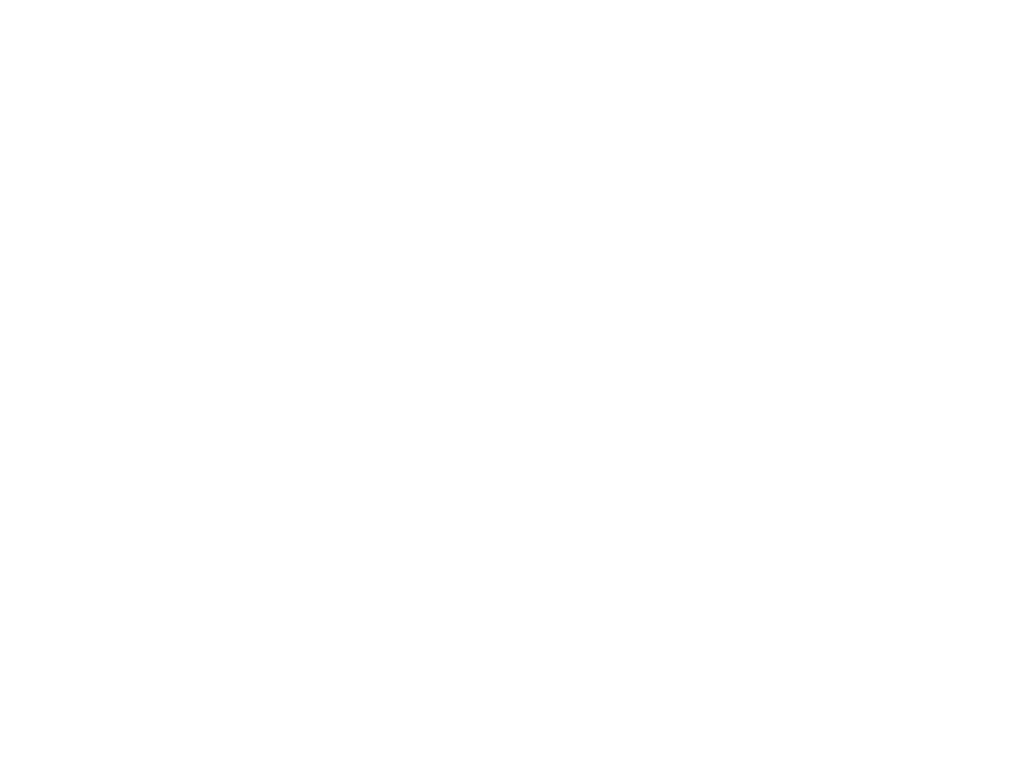 Foreign Body Ingestion
• Postoperative management
• NPO for 4-12 hours
• Perforation
- Tachycardia
- Tachypnea
- Fever
- Chest pain
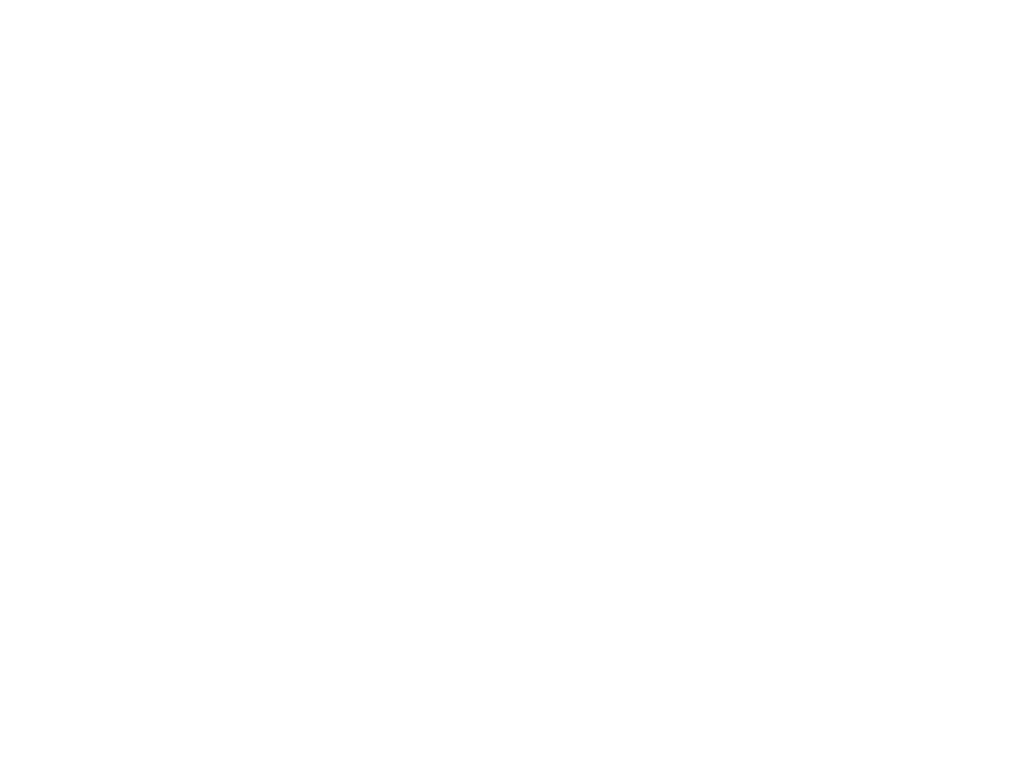 Foreign Body Aspiration
• Radiography
- PA & lateral views of chest & neck
- Inspiration & expiration
- Lateral decubitus views
- Airway fluoroscopy
•	25% have normal radiography
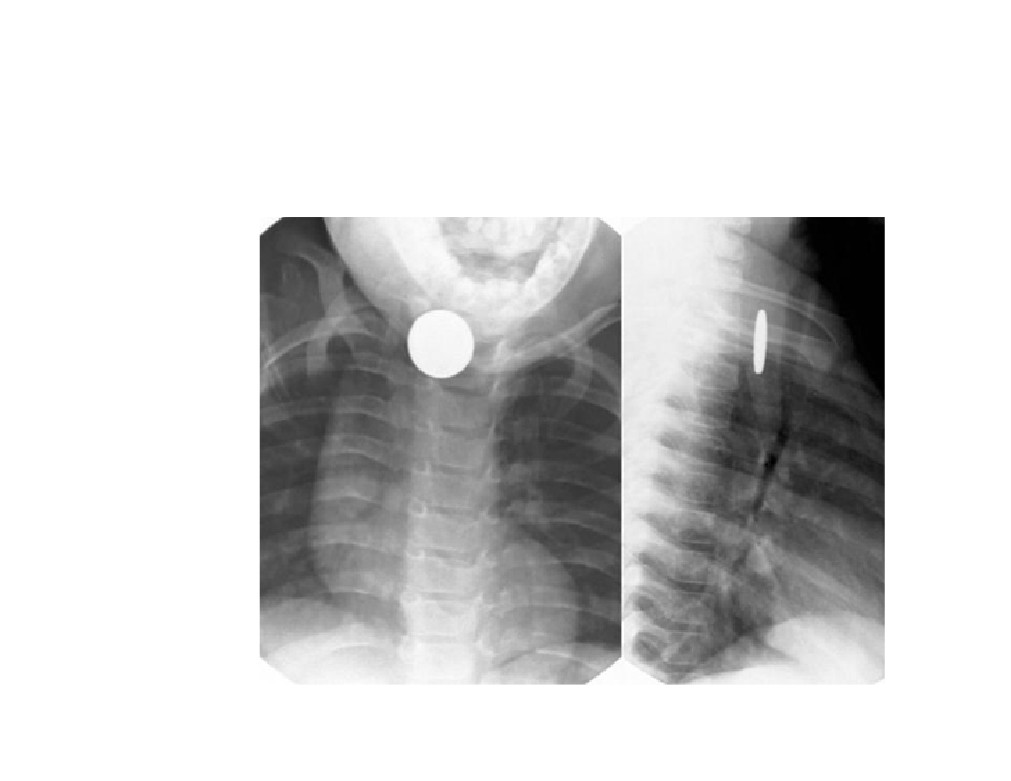 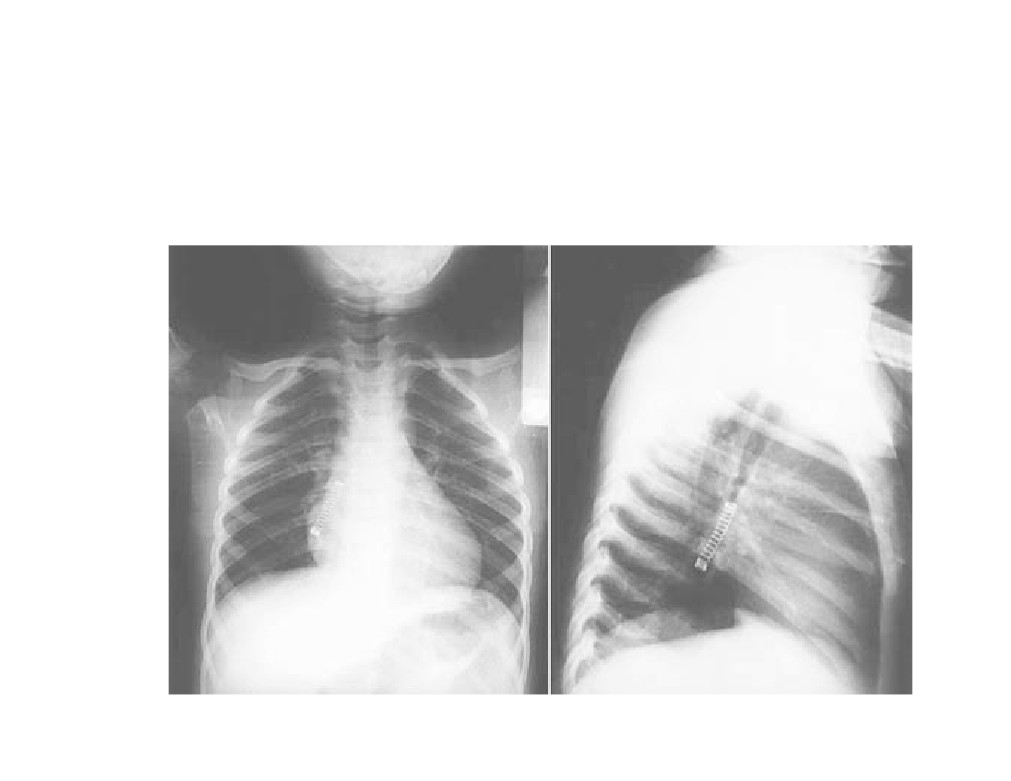 Foreign Body Aspiration
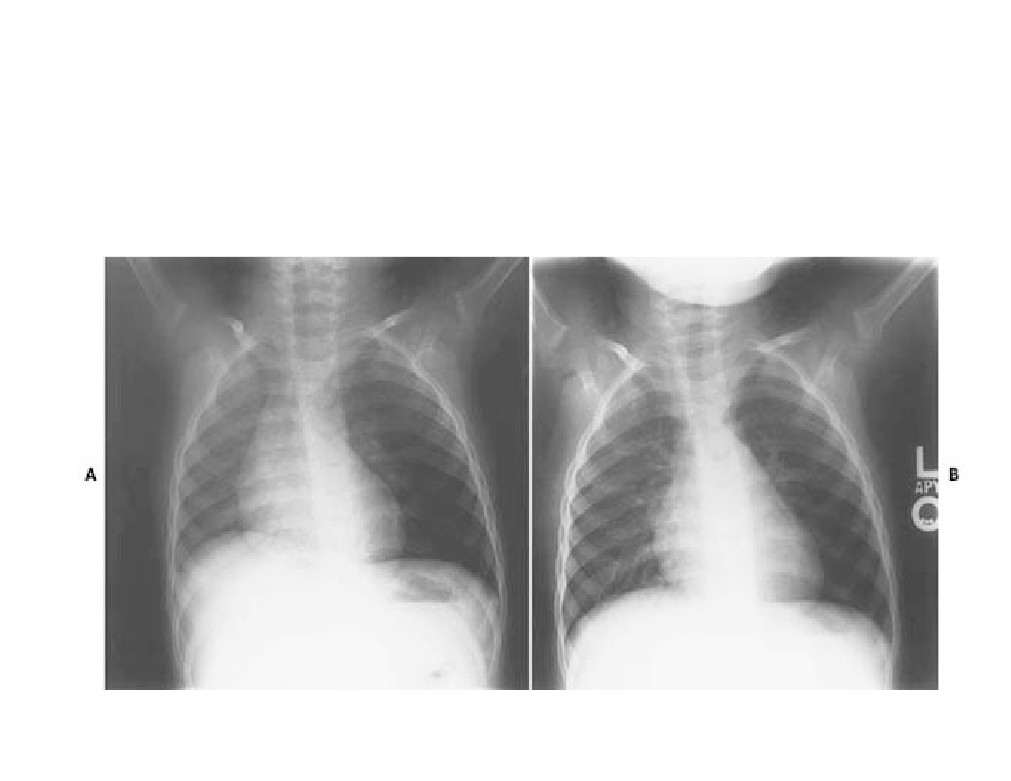 Foreign Body Aspiration
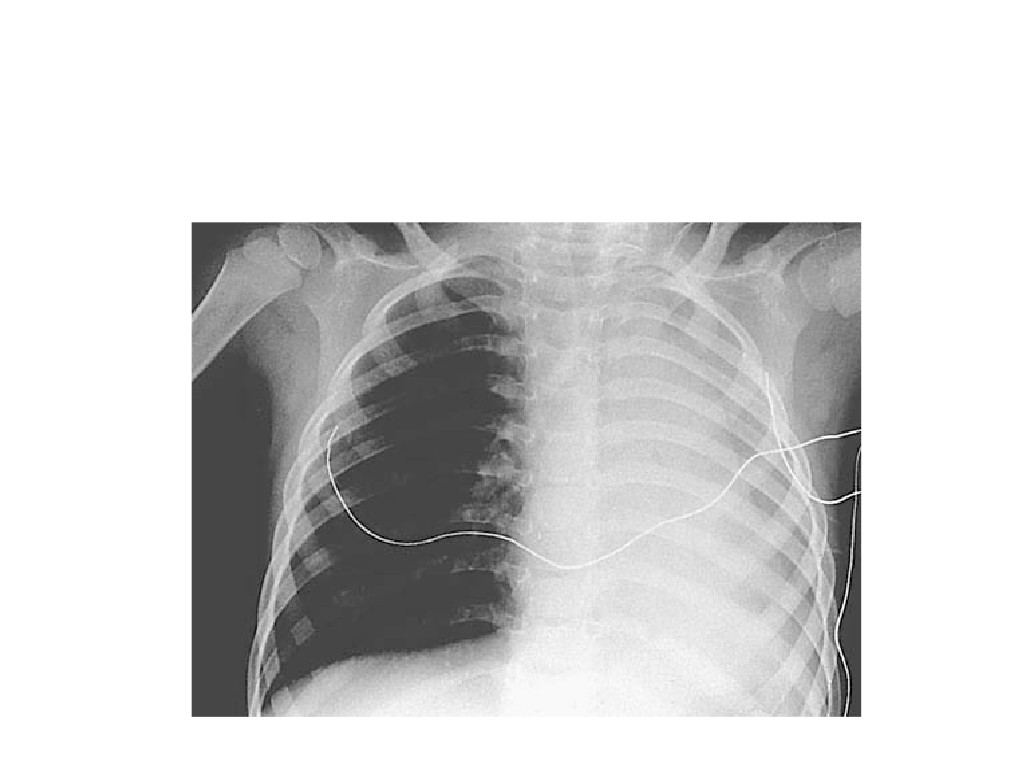 Foreign Body Aspiration
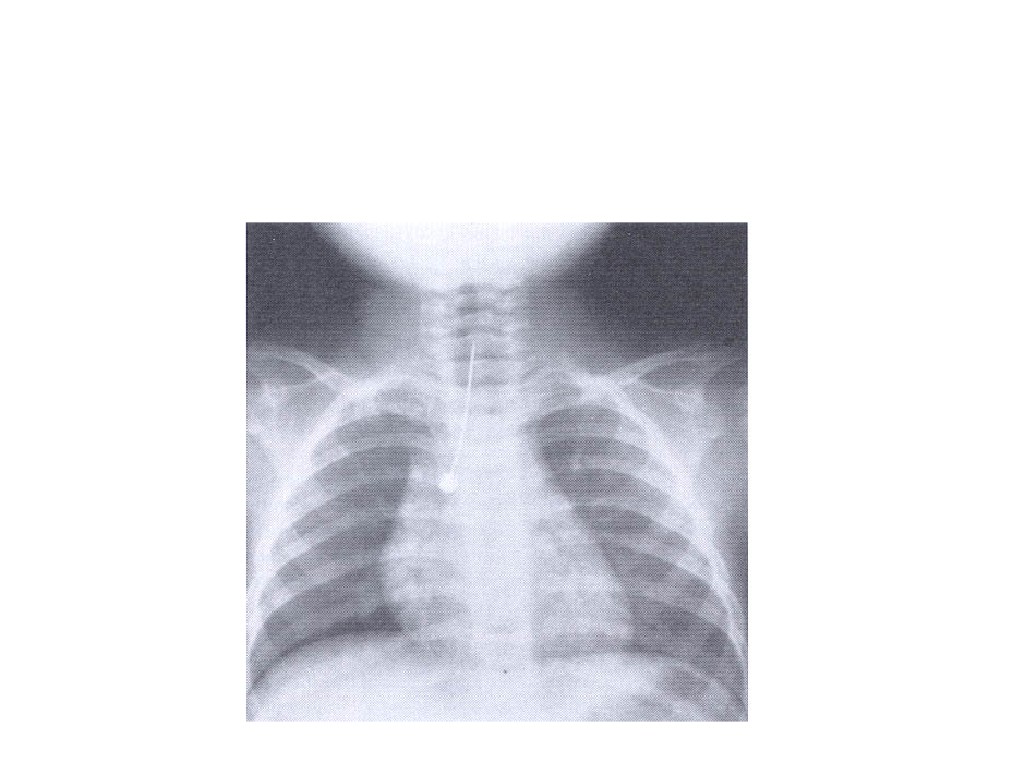 Foreign Body Aspiration
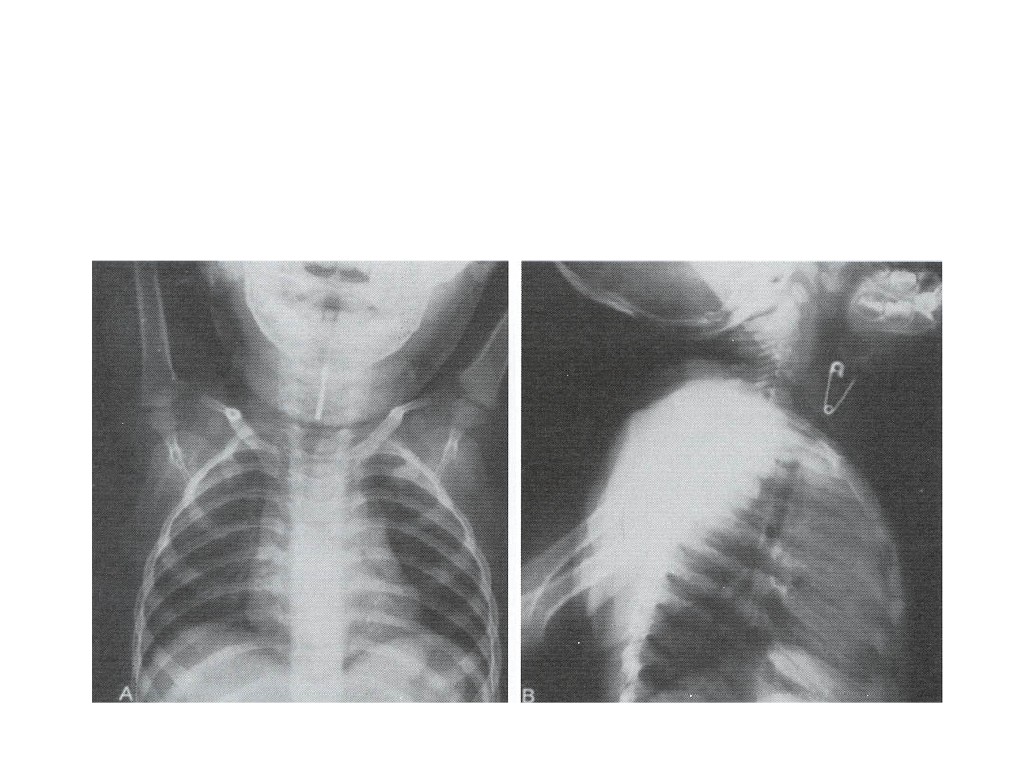 Foreign Body Aspiration
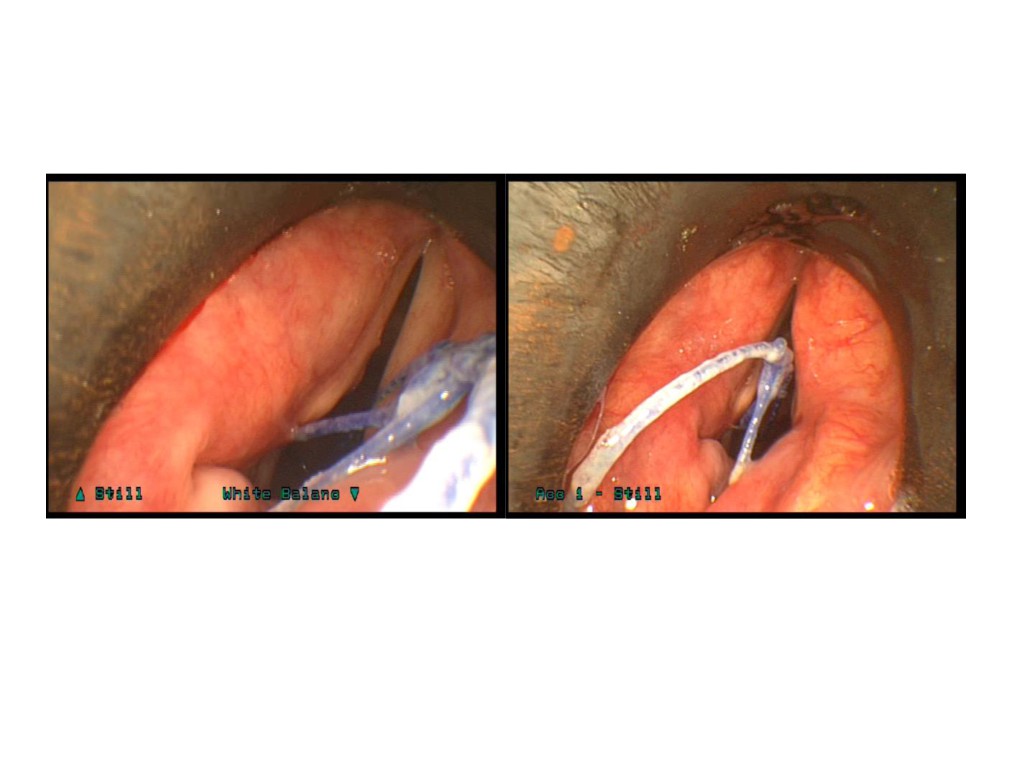 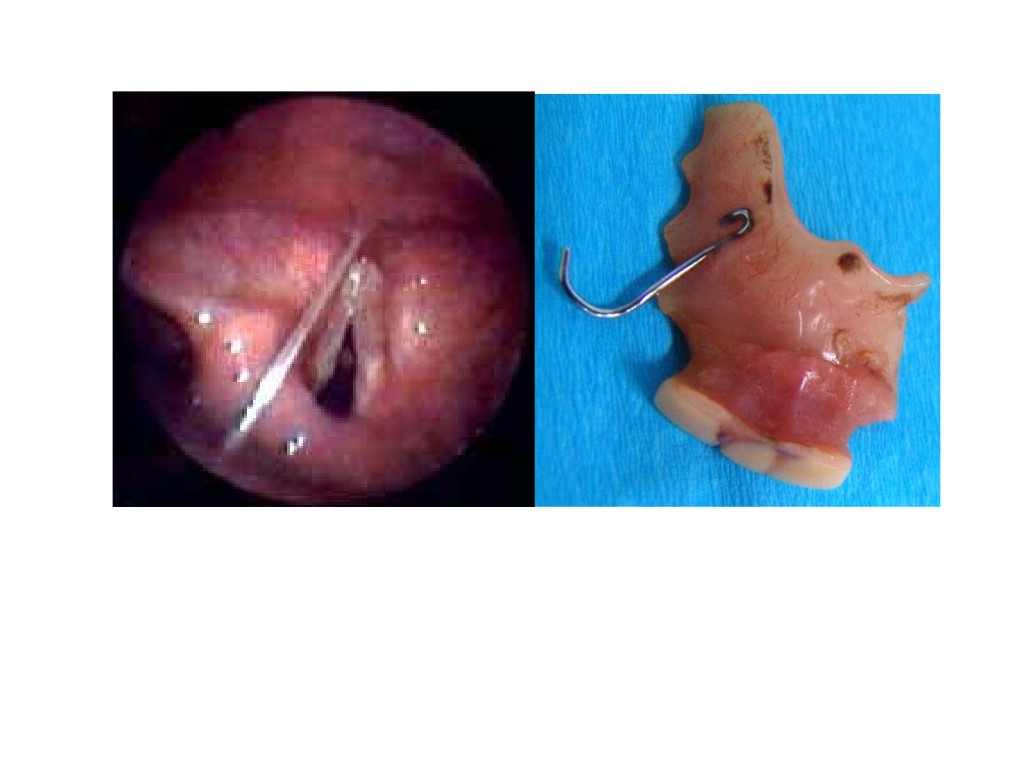 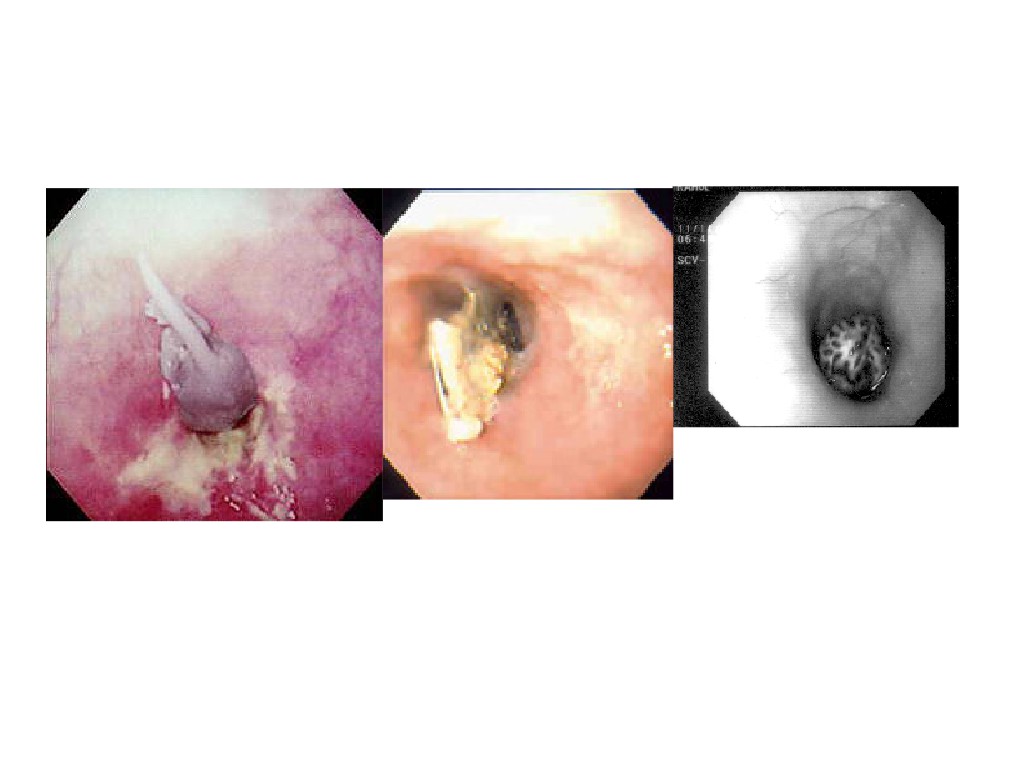 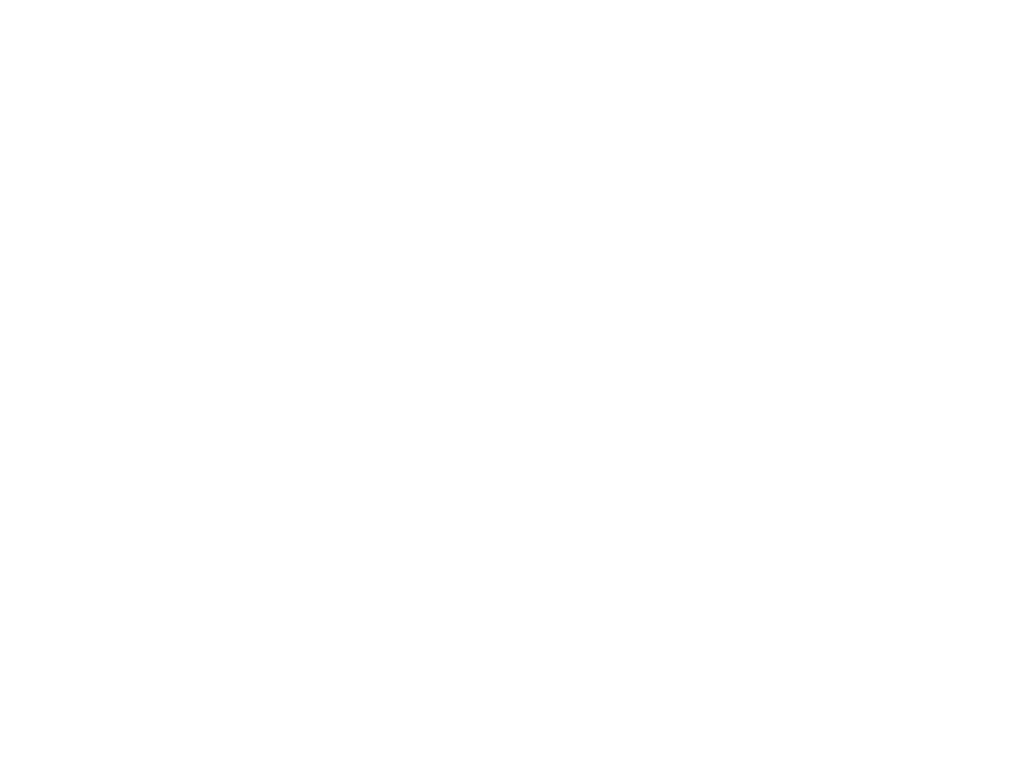 Foreign Body Aspiration
• Postoperative Care
- Chest physiotherapy for retained secretions
- Antibiotics
• Not routinely used
- Steroids
• Not routinely used
• Traumatic insertion or removal
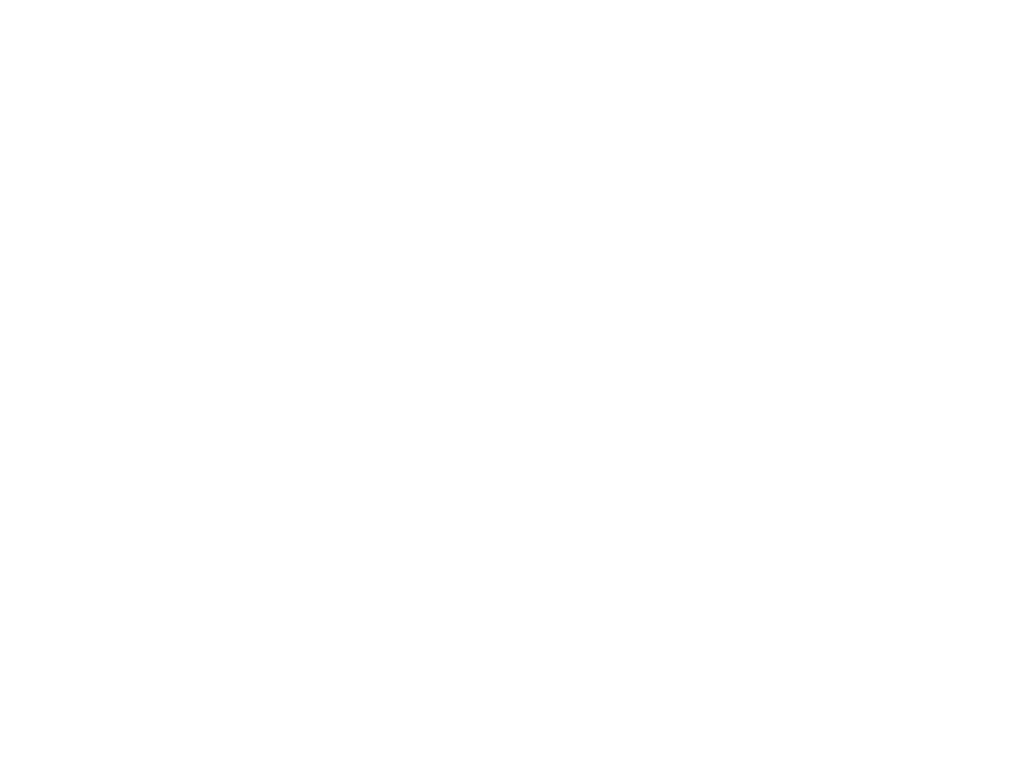 Foreign Body Aspiration
• Complications
- Pneumonia
• Antibiotics, physiotherapy
- Atelectasis
• Expectant management, physiotherapy
- Pneumothorax
- Pneumomediastinum
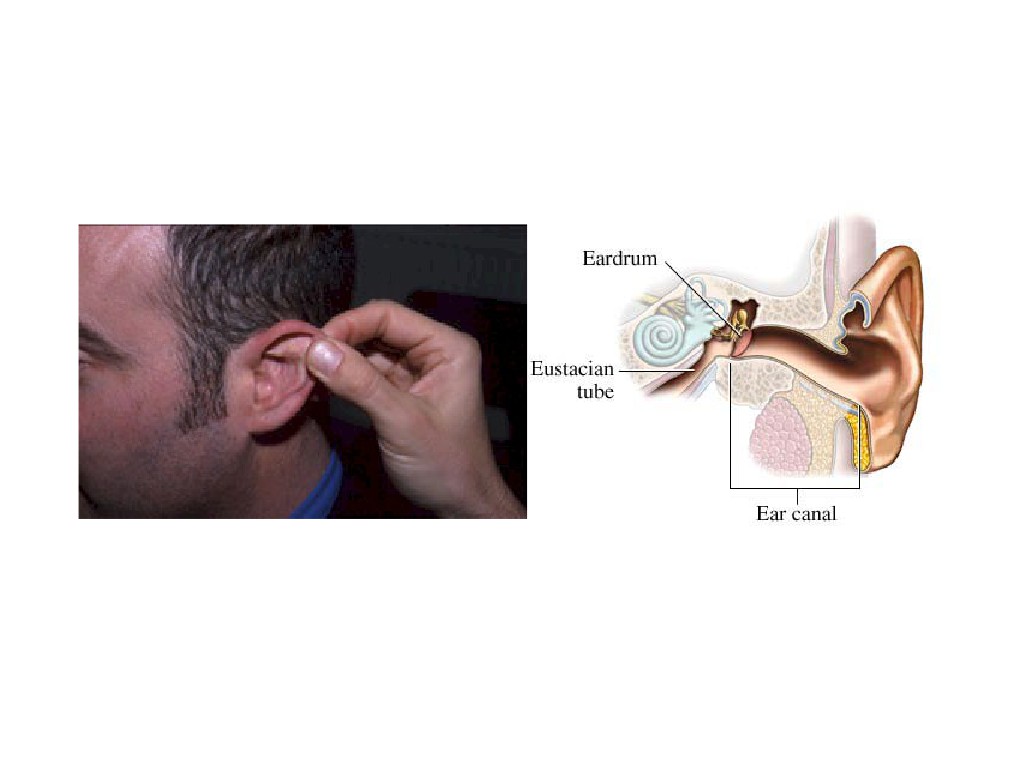 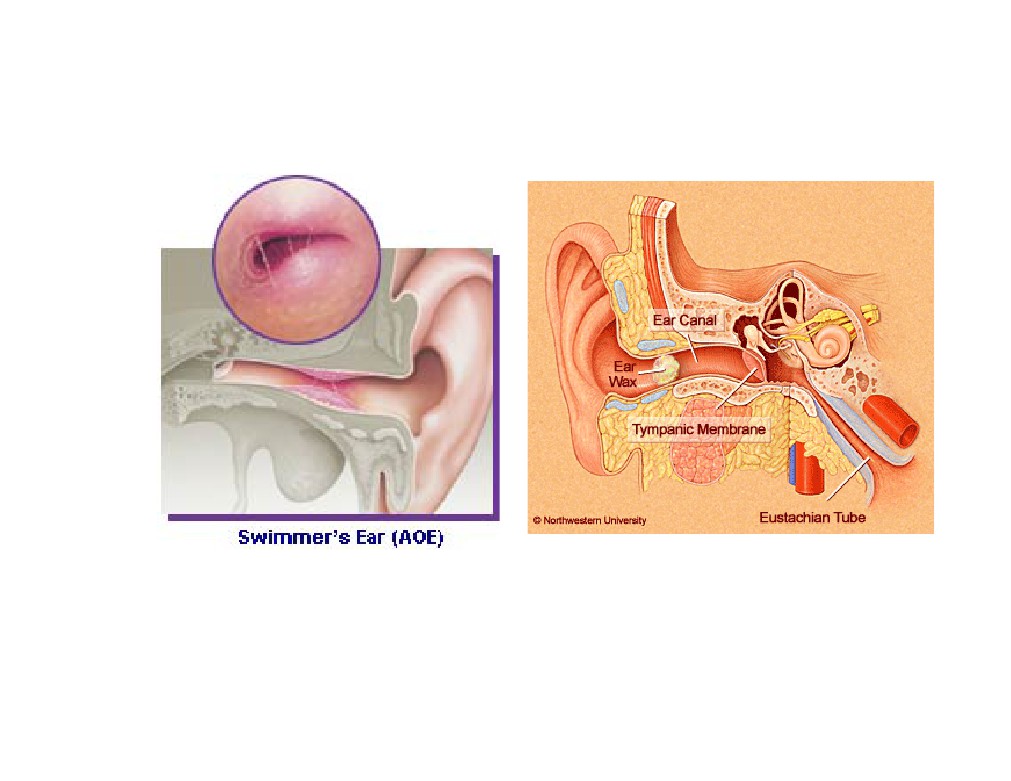 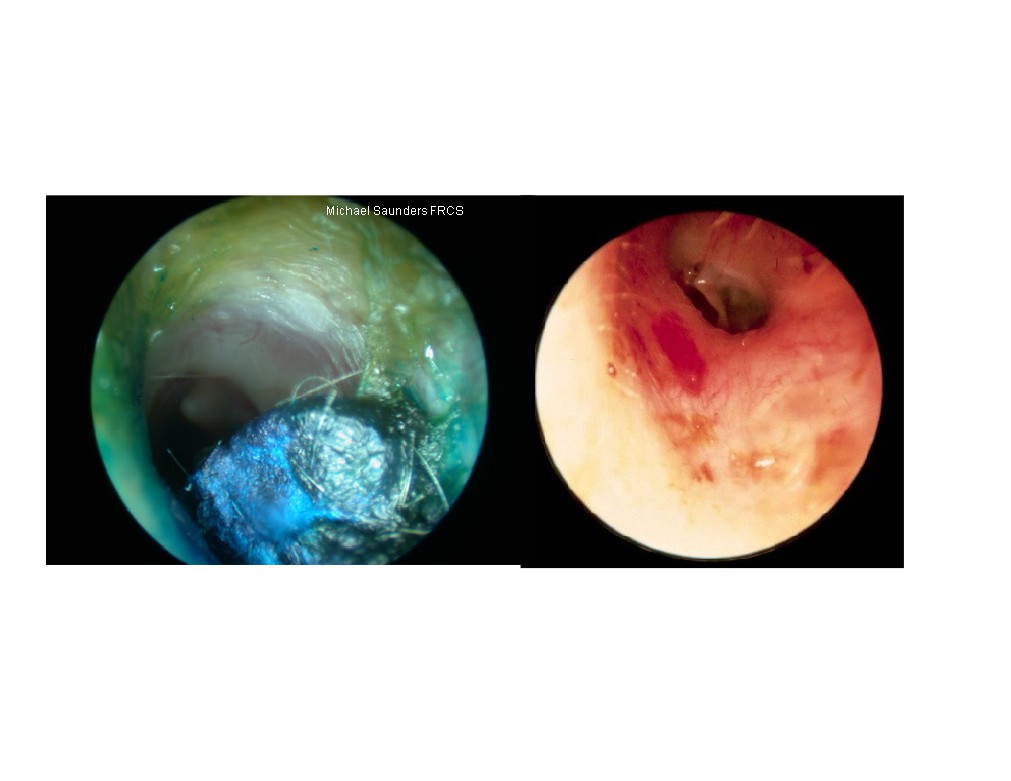 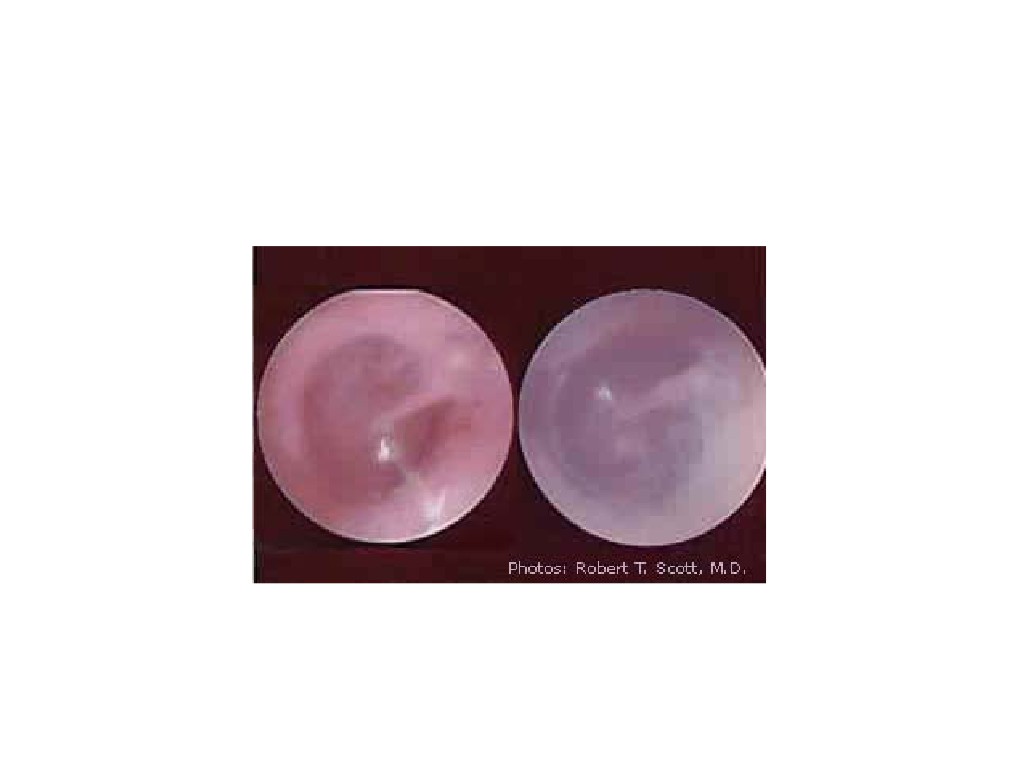 Examine both ears
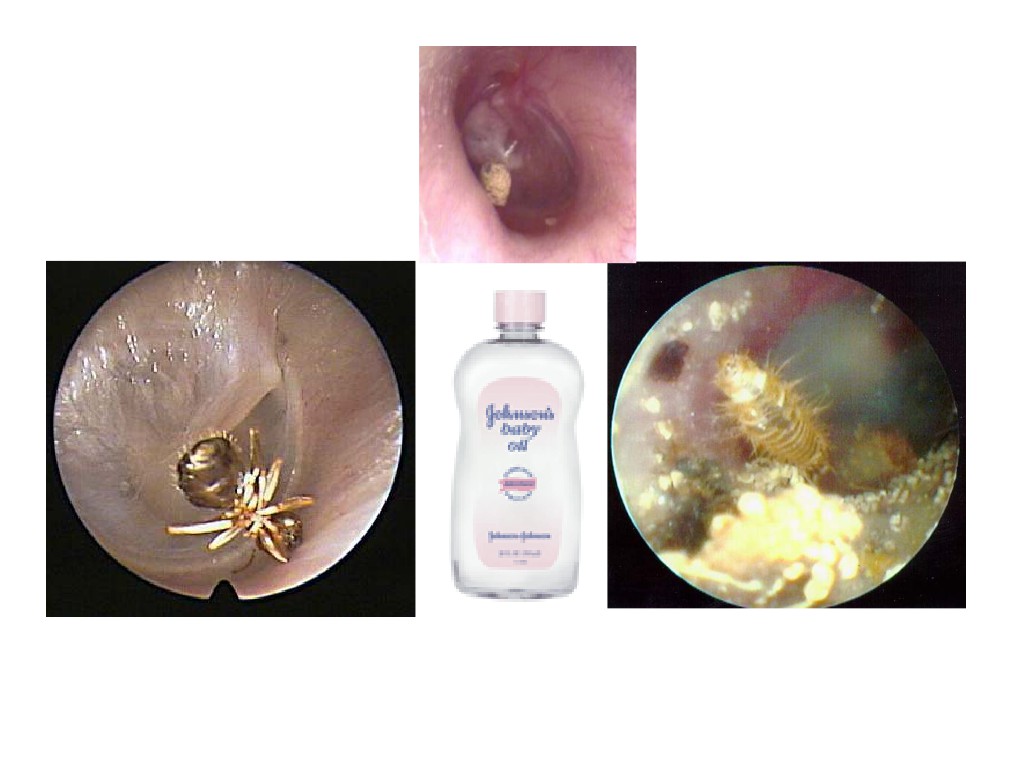 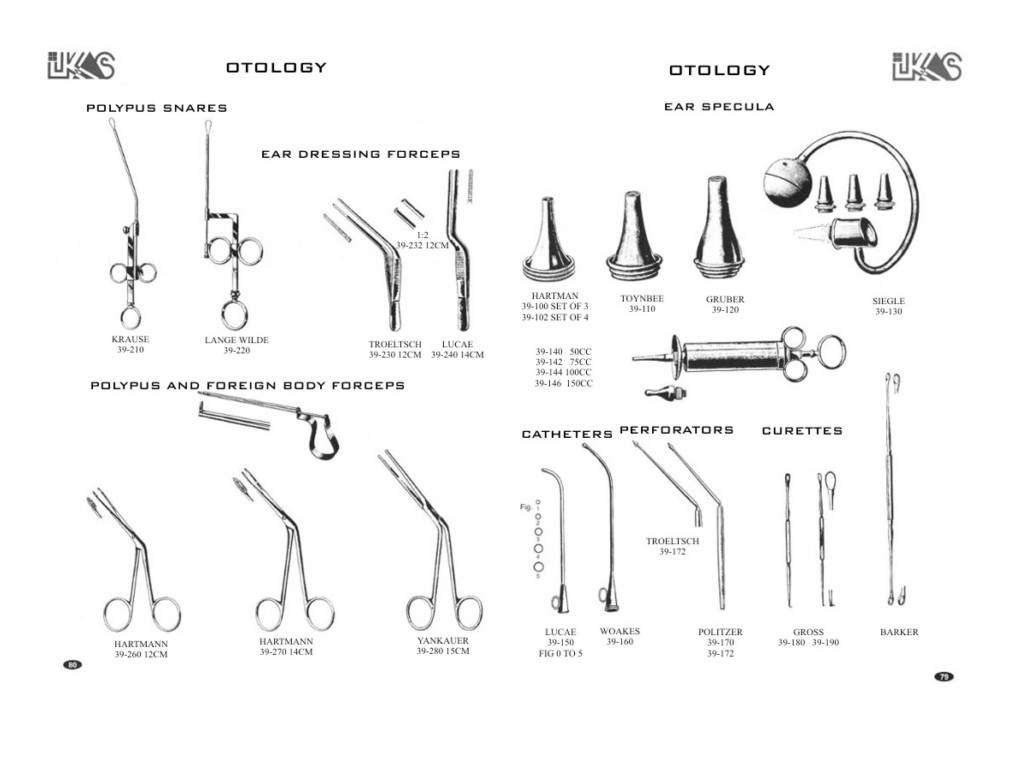 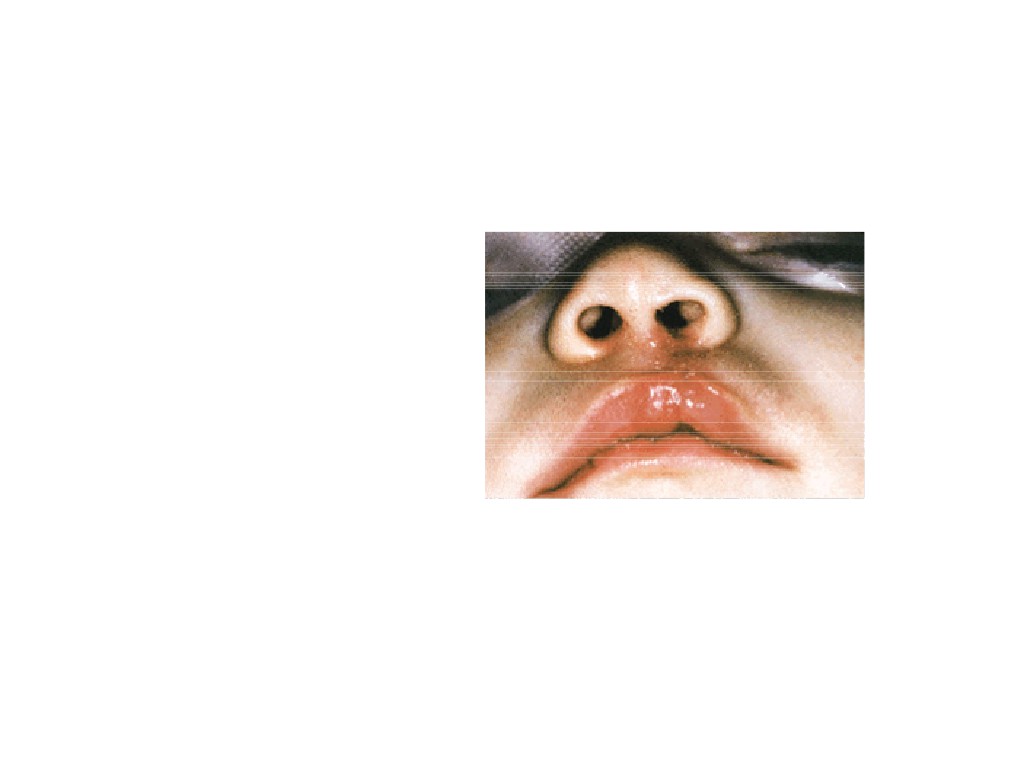 What do you think?
•	3 y old
• Lt side discharge
• Foul smell
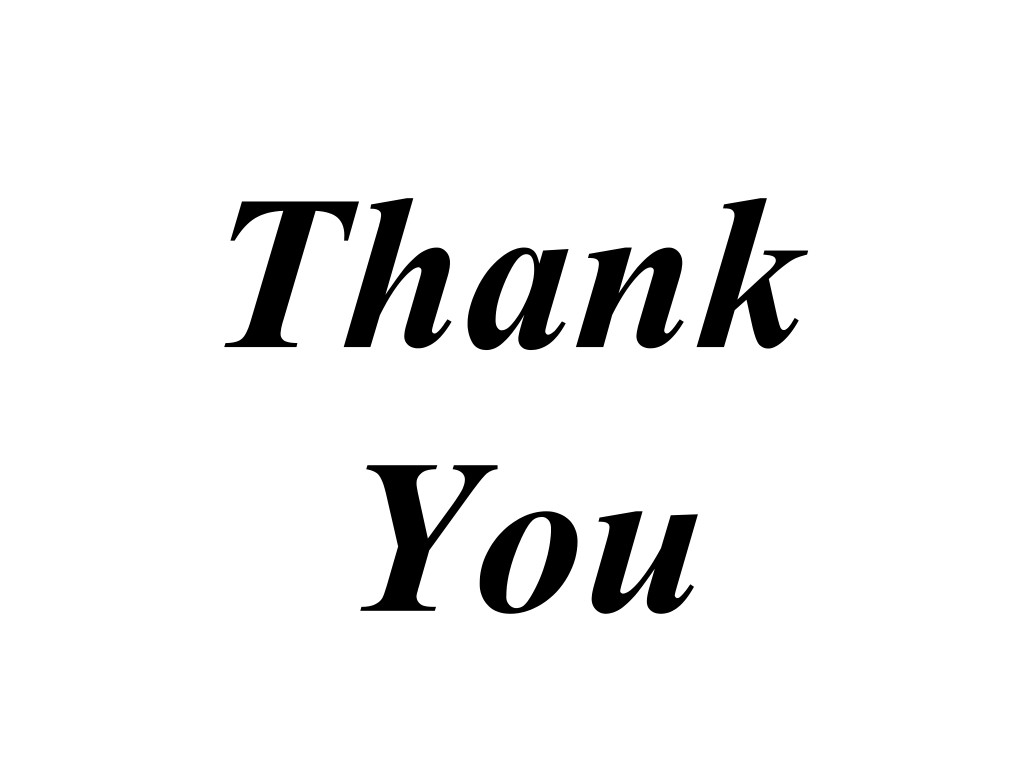